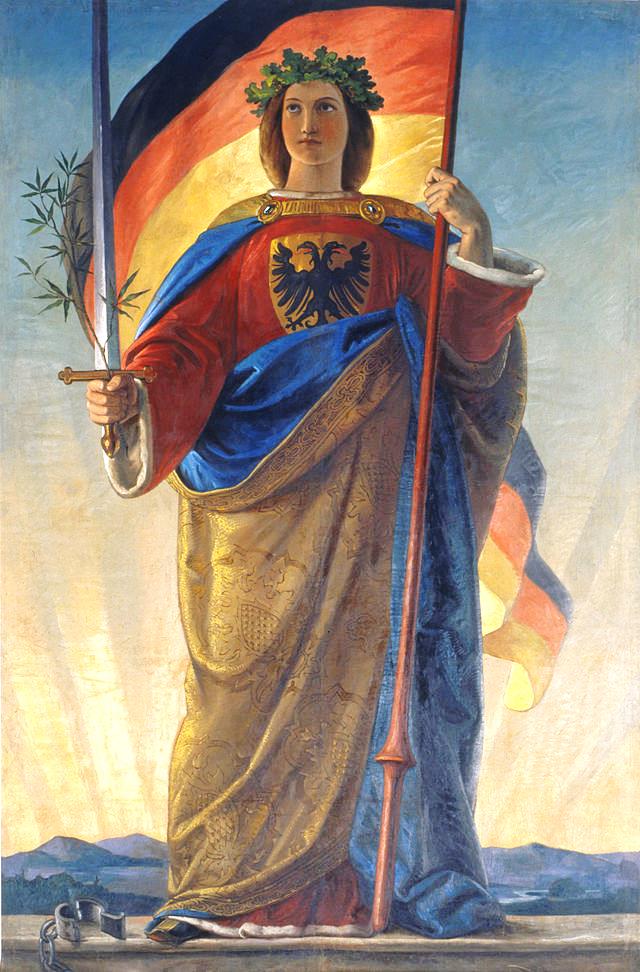 Revolutions of 1848
OBLIGATORY MAP of Europe in 1848
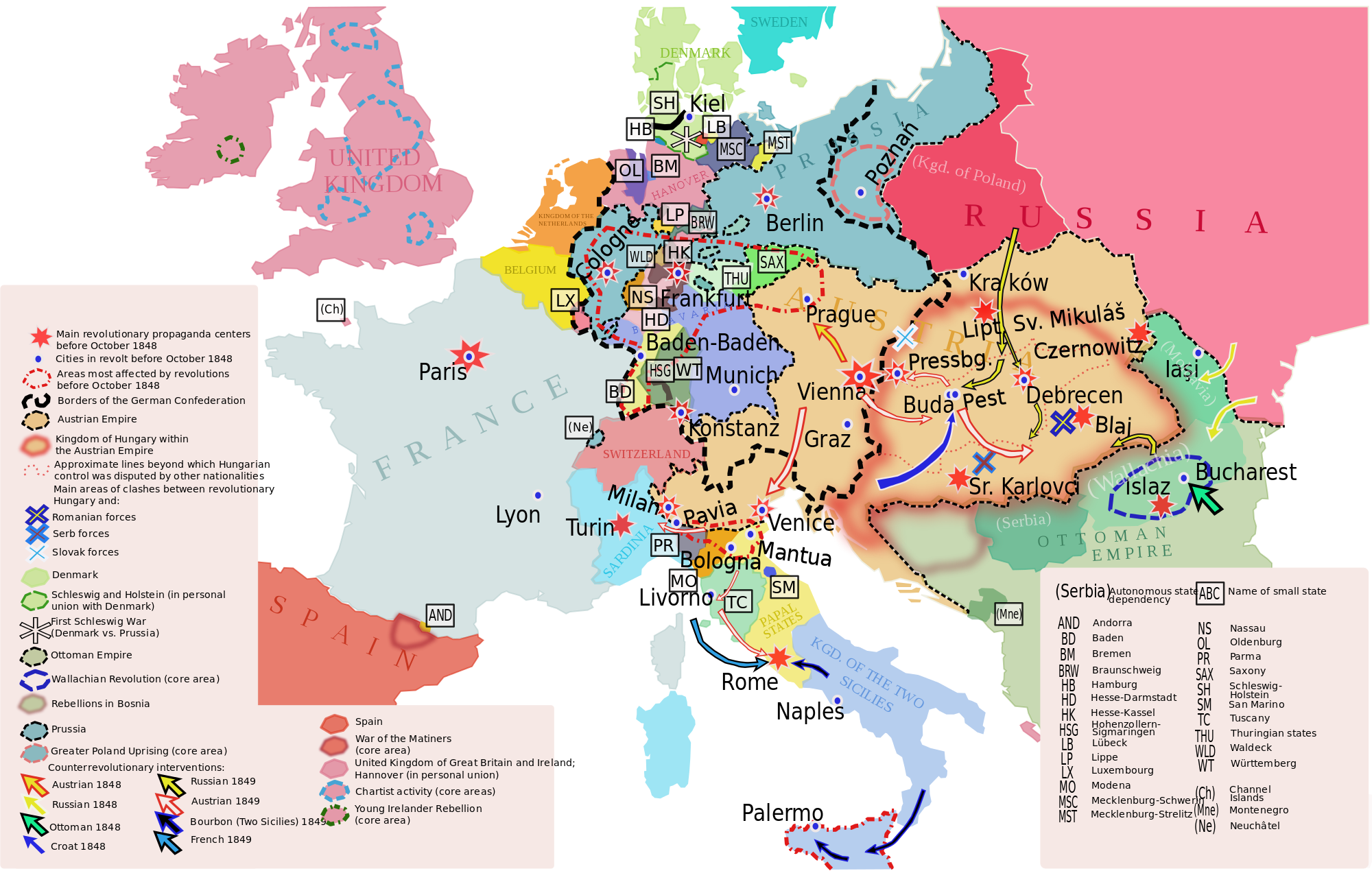 Map Credit: Dahn (Wikipedia)
Revolutions of 1848
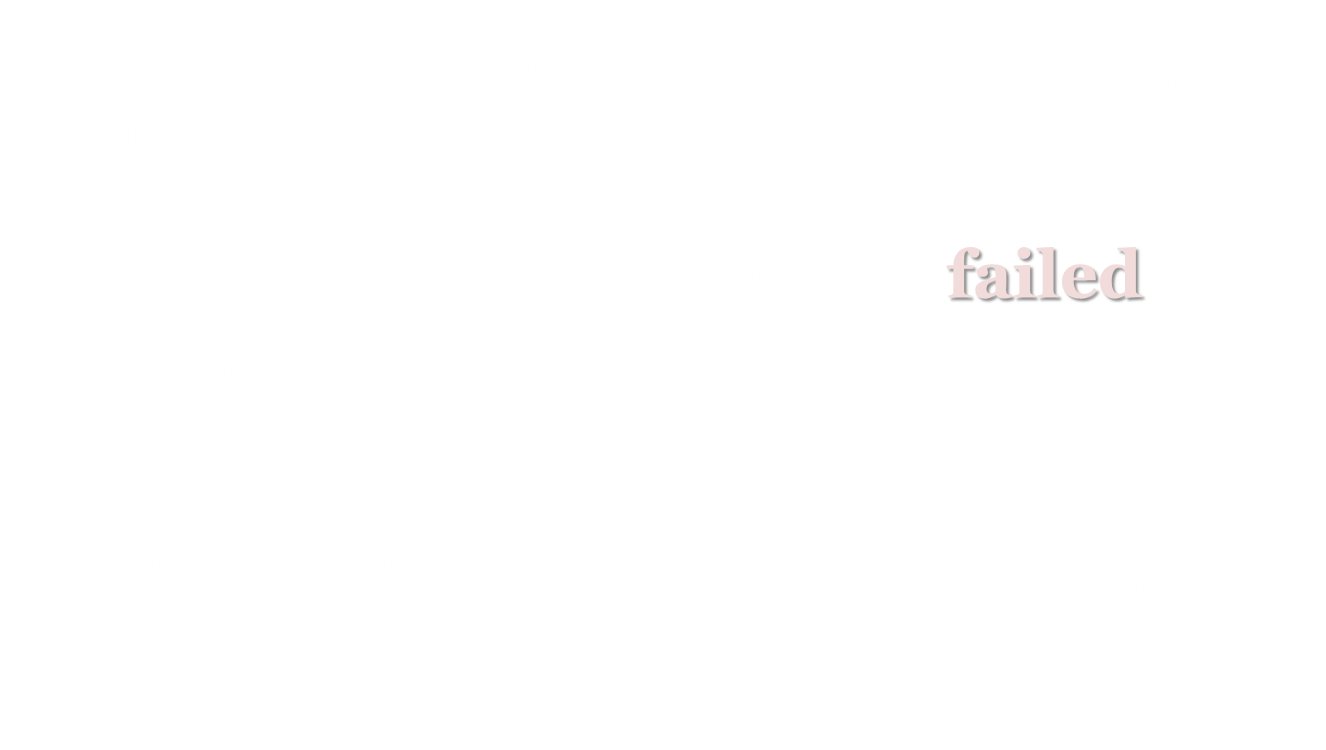 Several European nations were swept by a series of simultaneous revolutions.
These revolutions generally failed and conservatives regained power.
Britain and Russia did not experience the revolutions that otherwise swept over the continent.
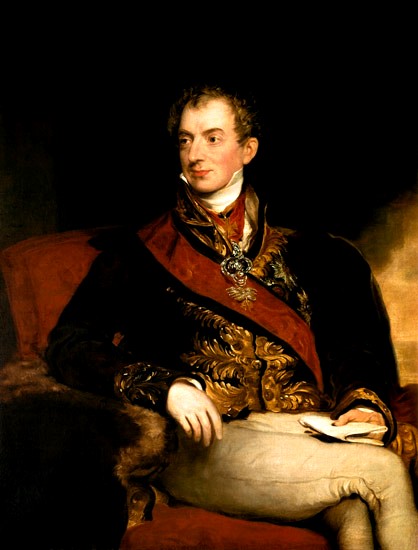 END
Age of Metternich

1815-1848
The Revolutionaries
Limit Church Influence & State Power
Republican Government
Economic Freedom & Civil Liberties
National unity based on common language, culture, religion, and shared history
Socialists

Worker ownership of the means of production
Democrats

Universal Male Suffrage
CONFLICTING PHILOSOPHIES
These “isms” don’t all play well together.
CONSERVATIVESModeratesRadicals
Which group will the moderates support?
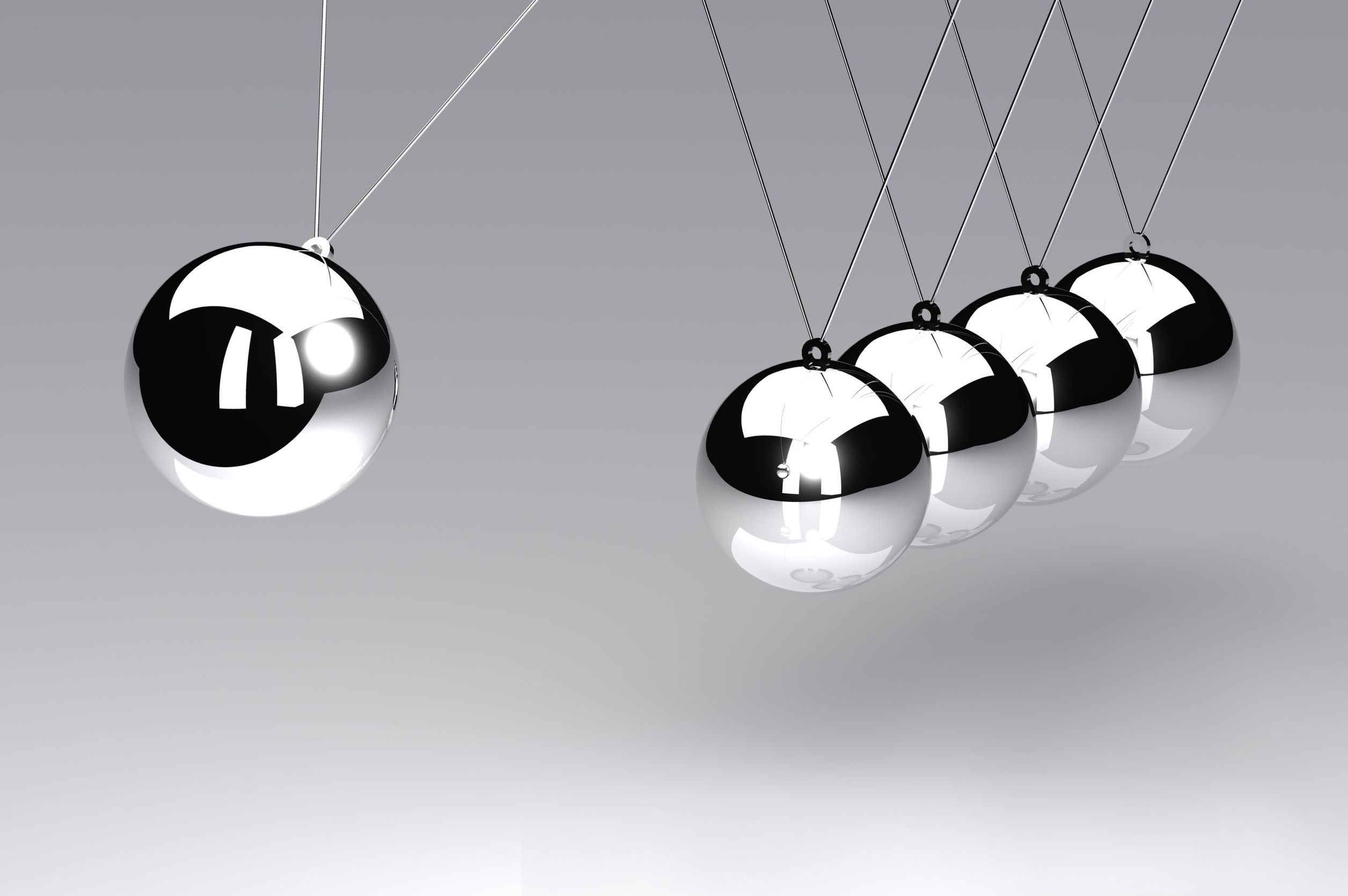 When Conservatives are too Conservative
CONSERVATIVESModeratesRadicals
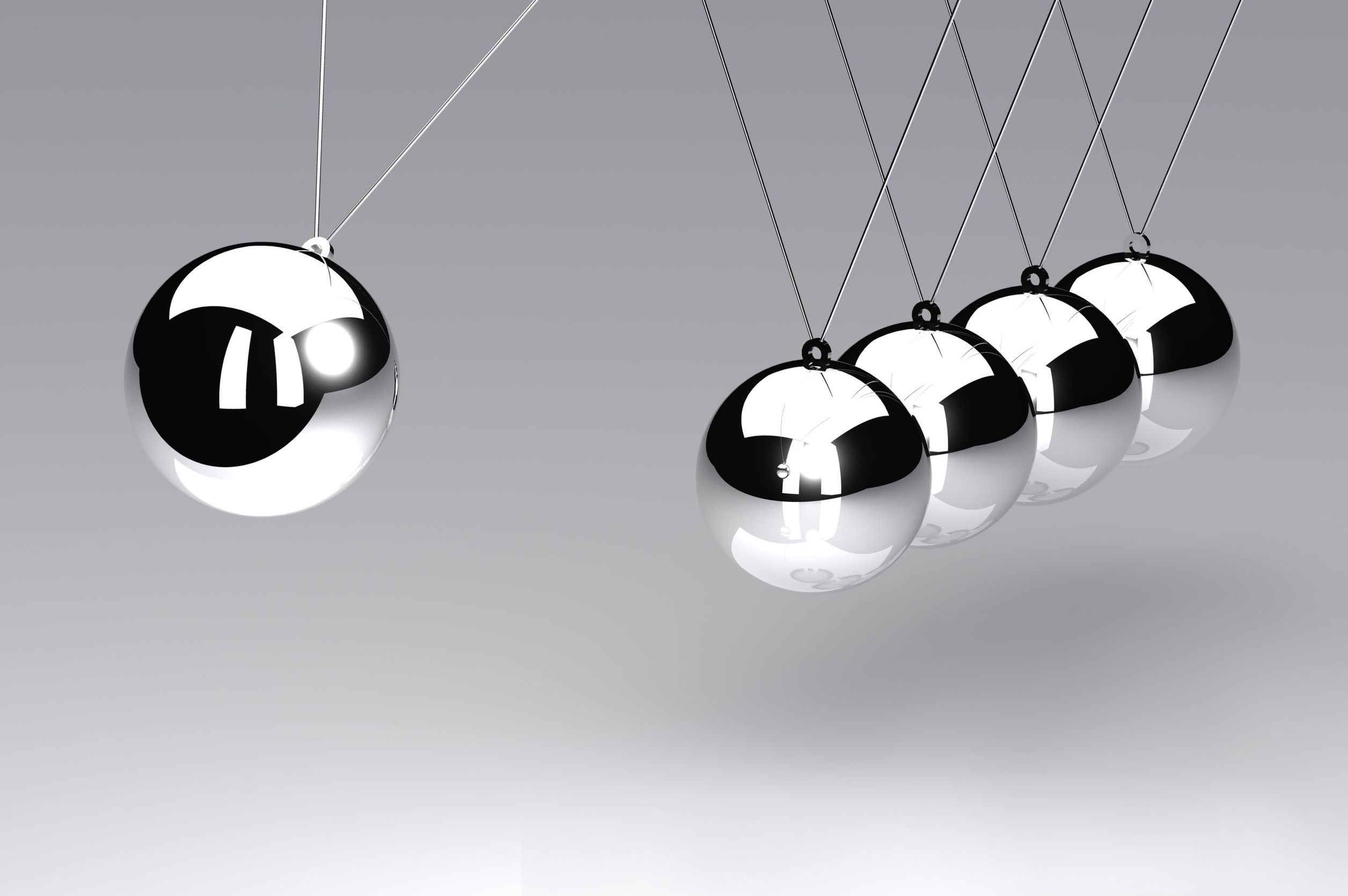 When RADICALSare too RADICAL
CONSERVATIVESModeratesRadicals
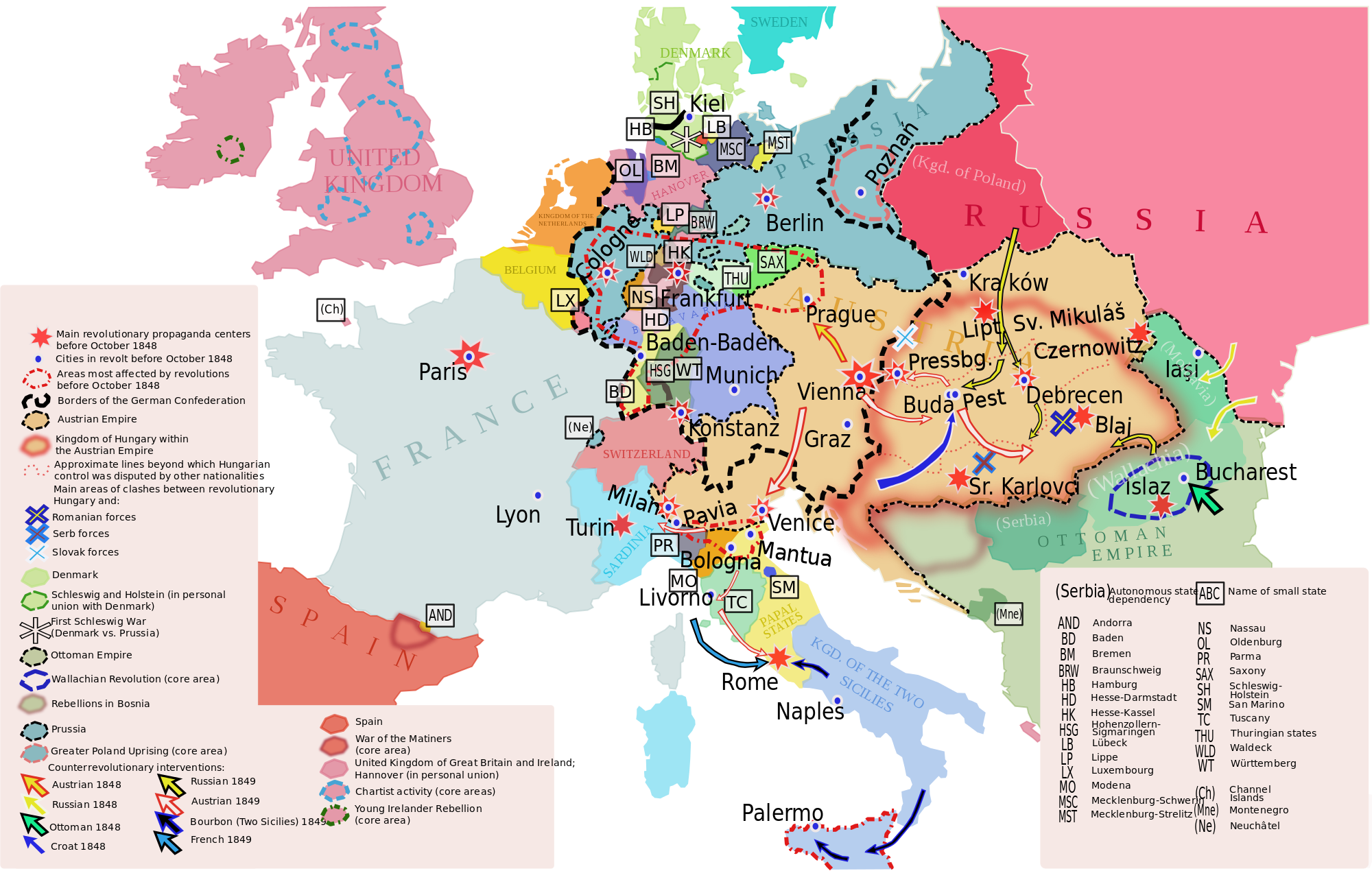 Map Credit: Dahn (Wikipedia)
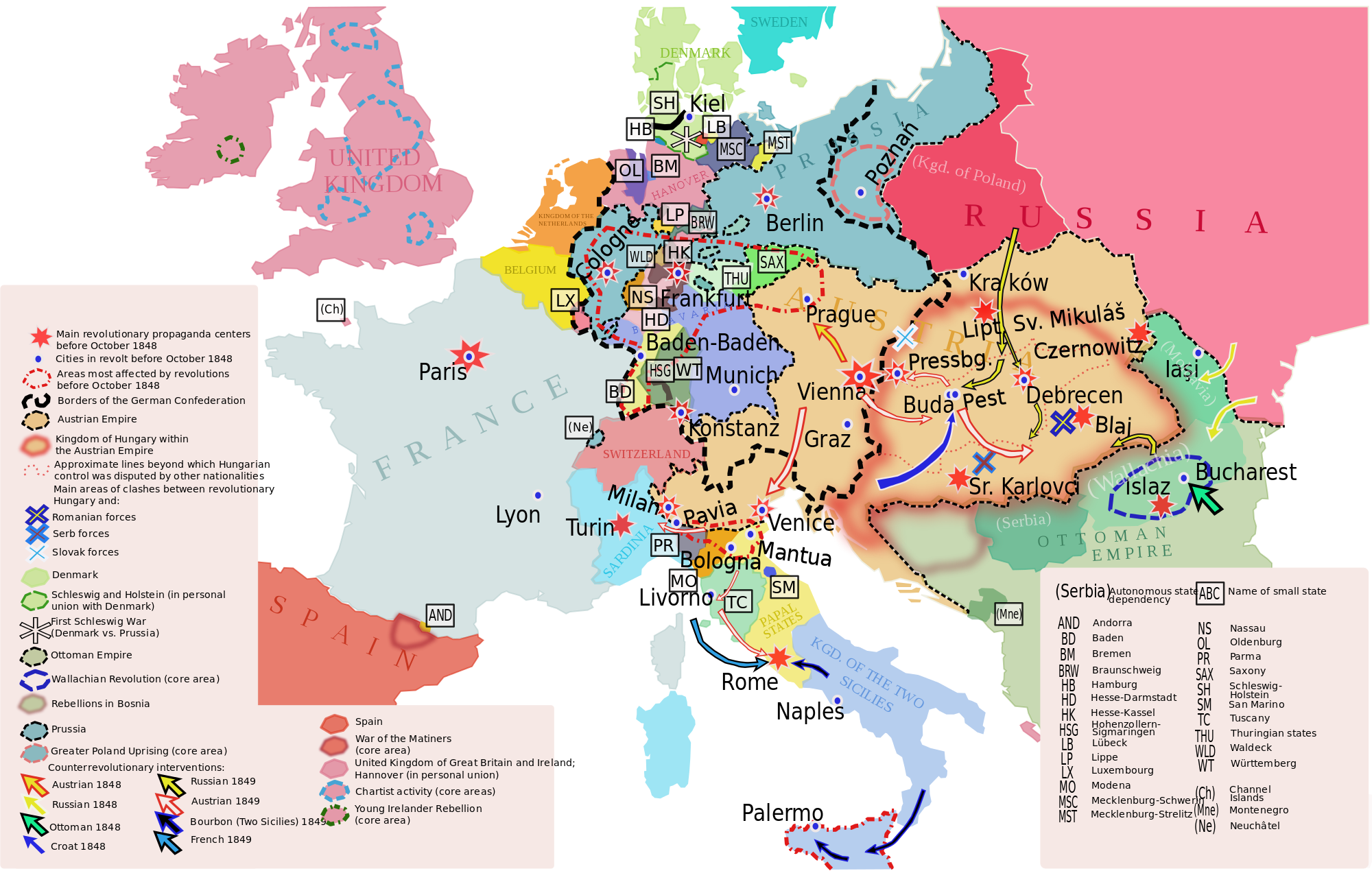 FRANCE
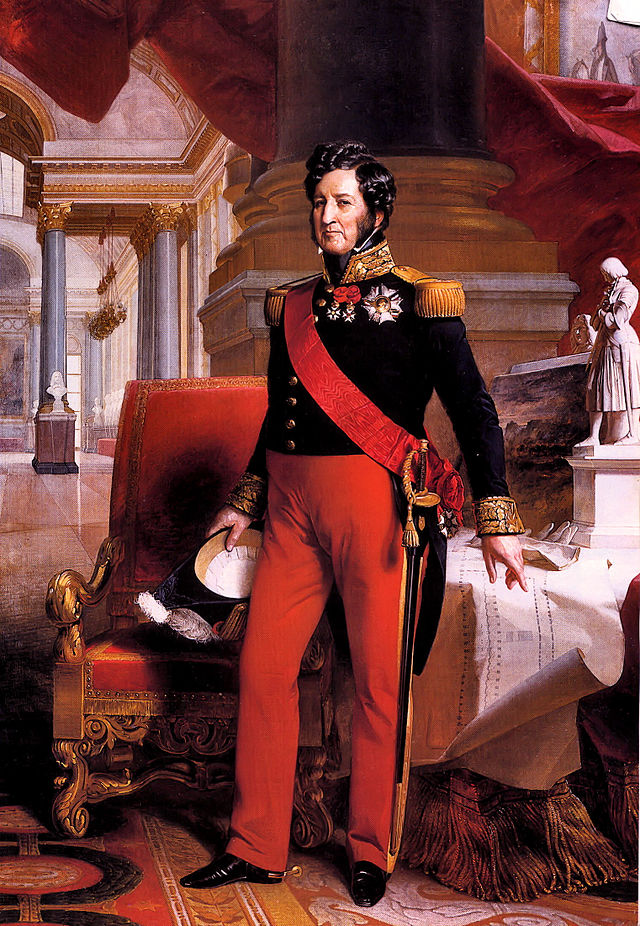 Louis Philippe
“Citizen King”
 
Constitutional Monarch
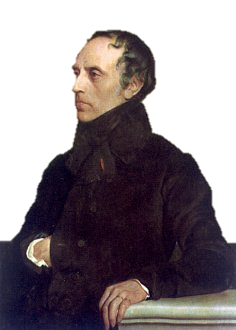 François Guizot
Louis Philippe’s Prime Minister
 
Conservative Liberal
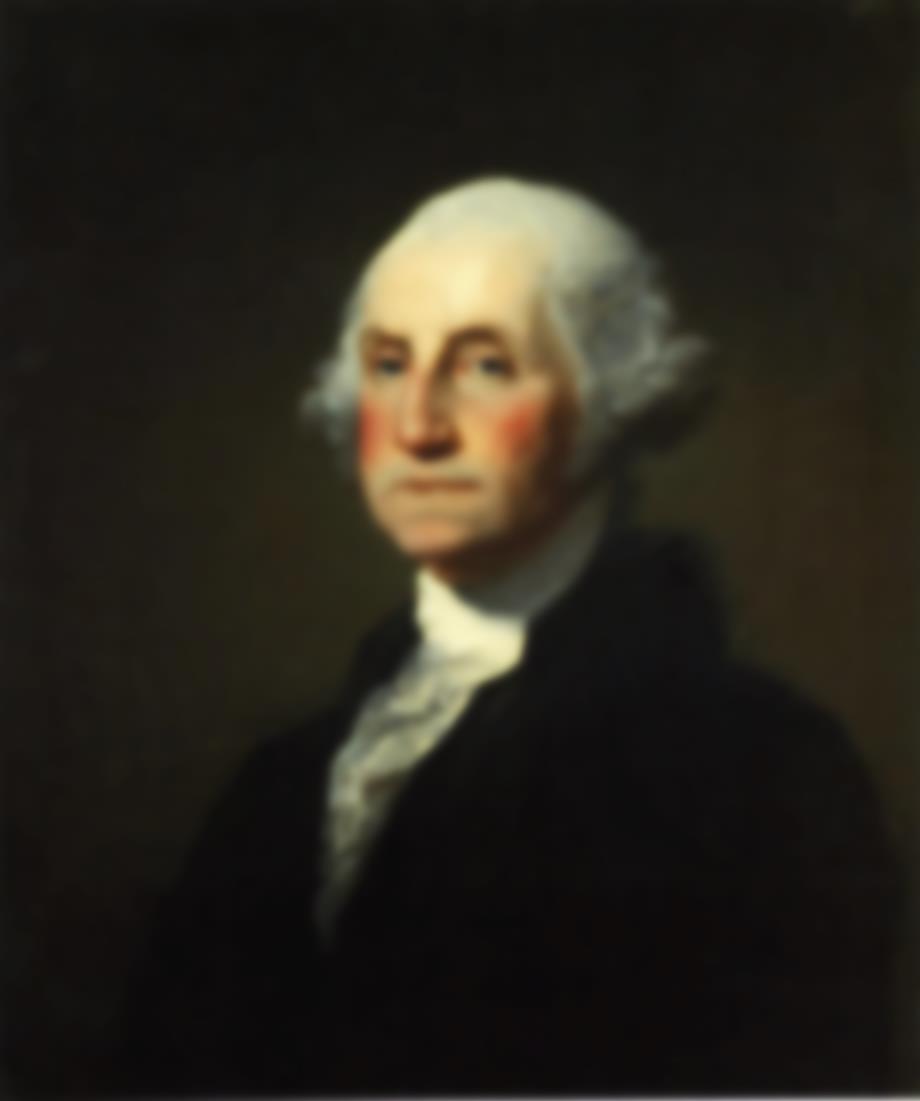 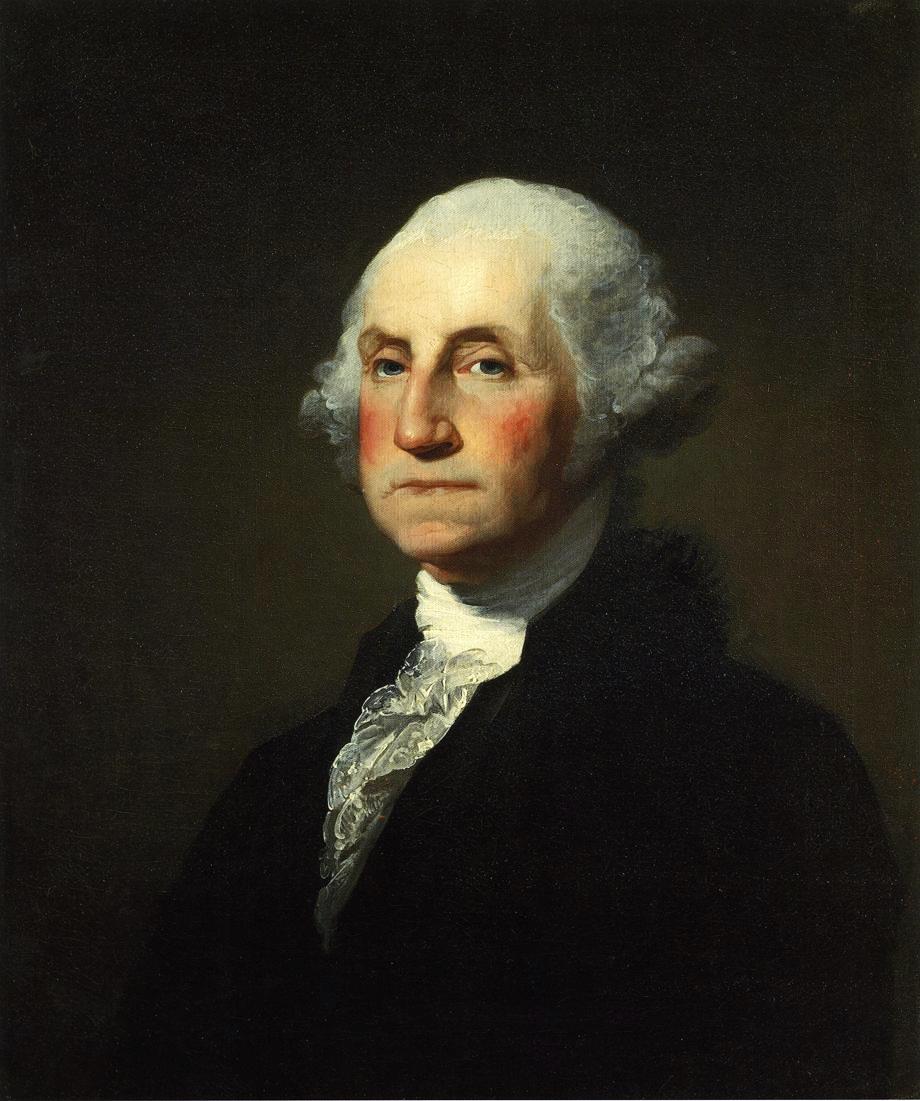 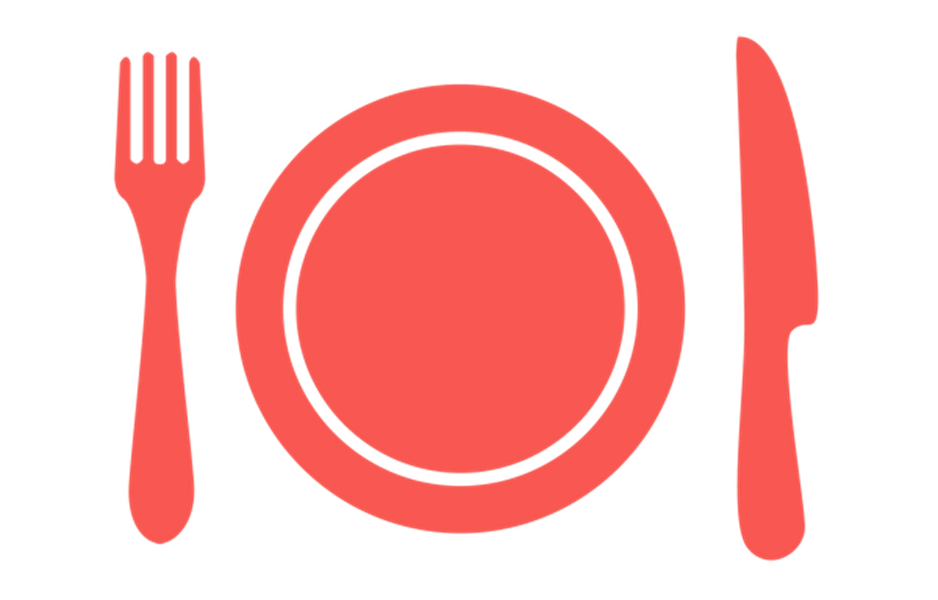 Republican Banquets
Icon Created by Ricardo Luciano
from the Noun Project
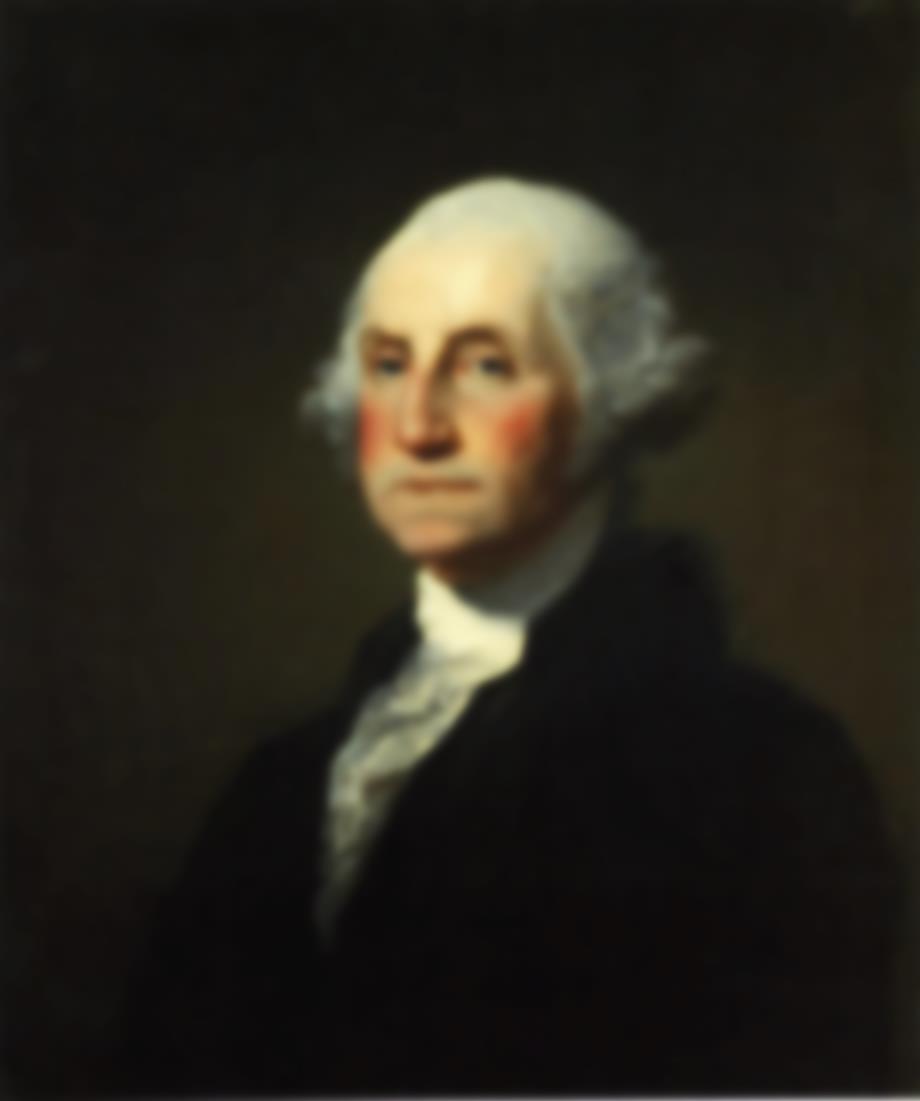 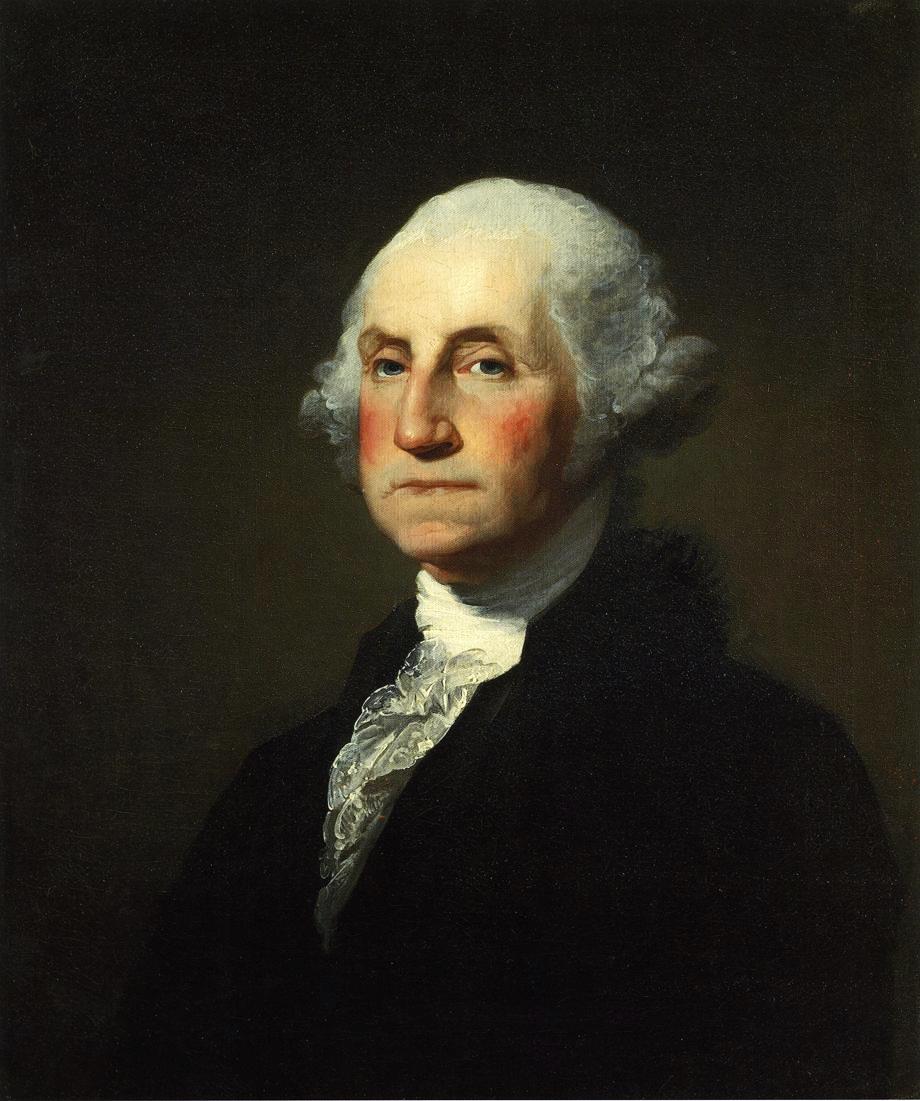 2/22/1848
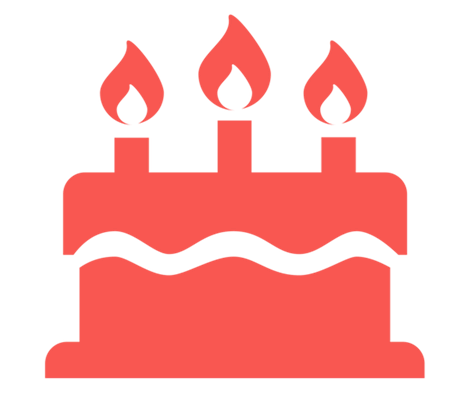 Icon Created by Marcela Abbade
from the Noun Project
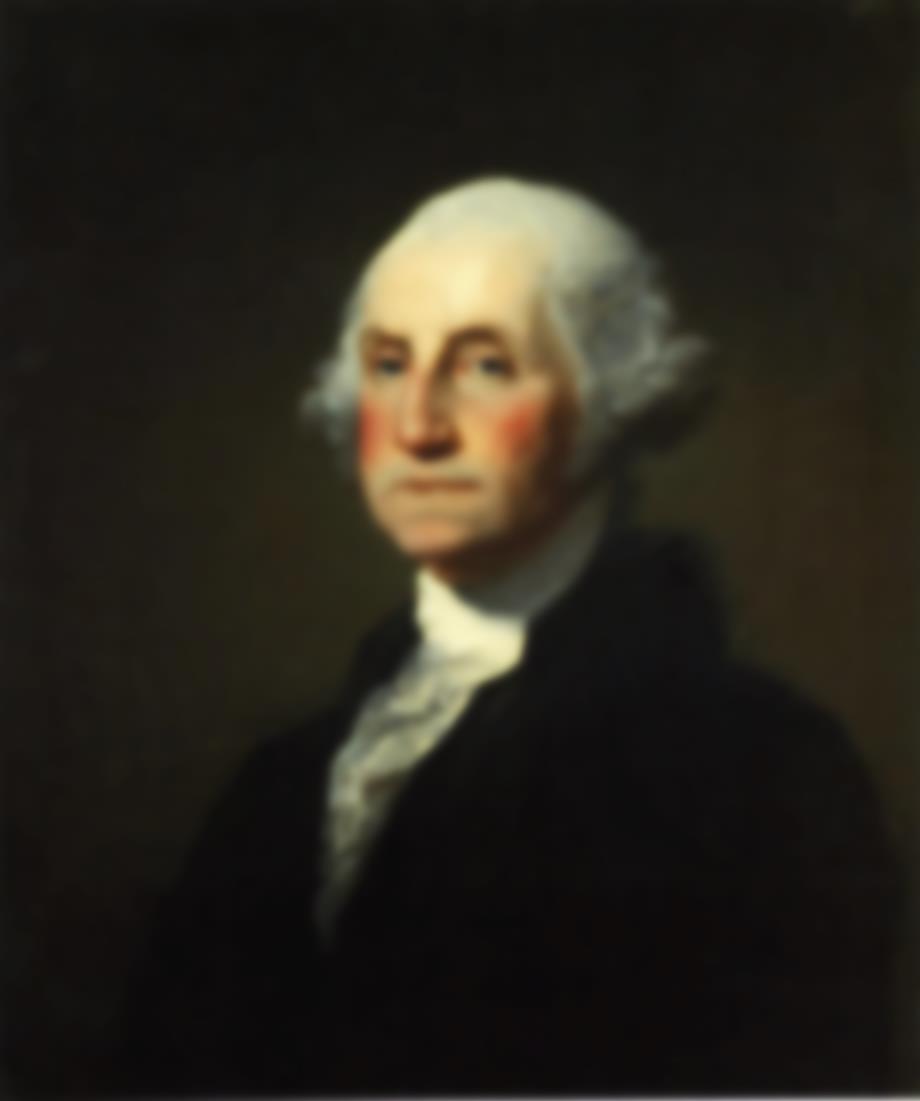 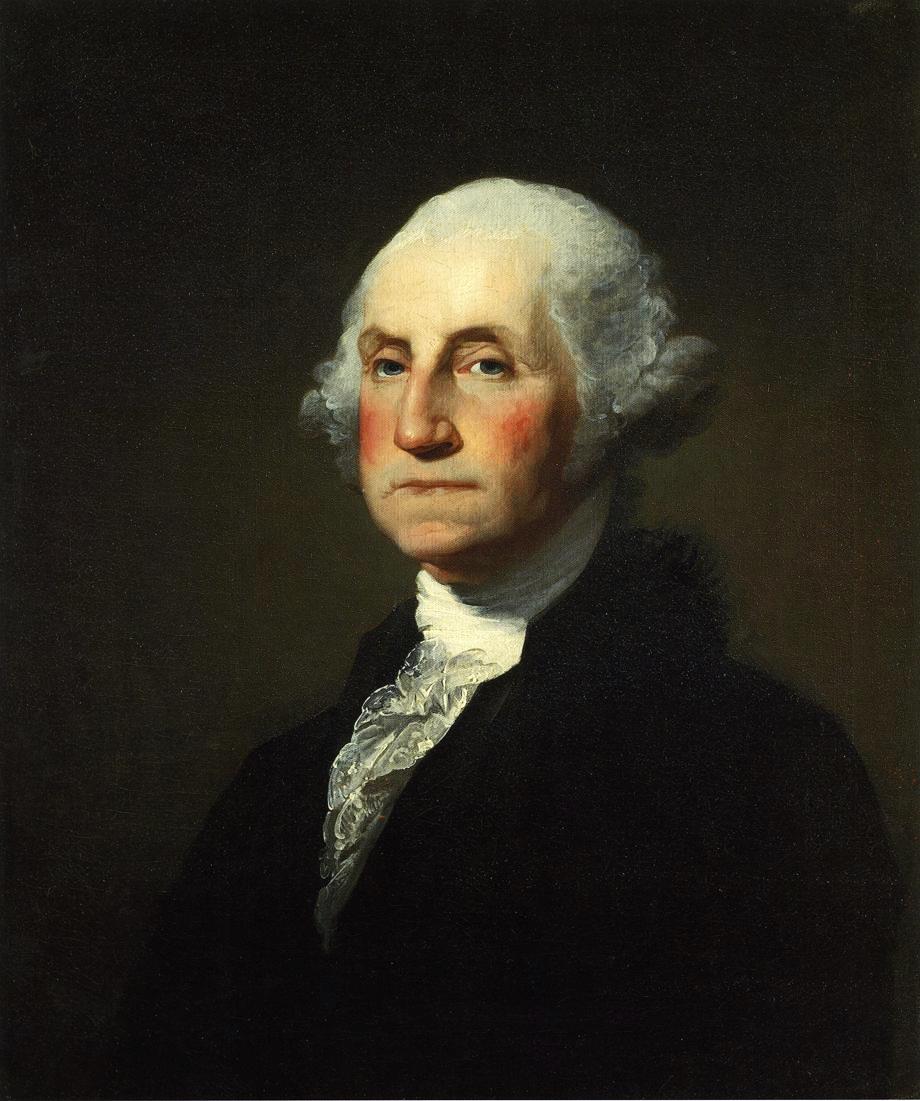 Guizot saysNO!
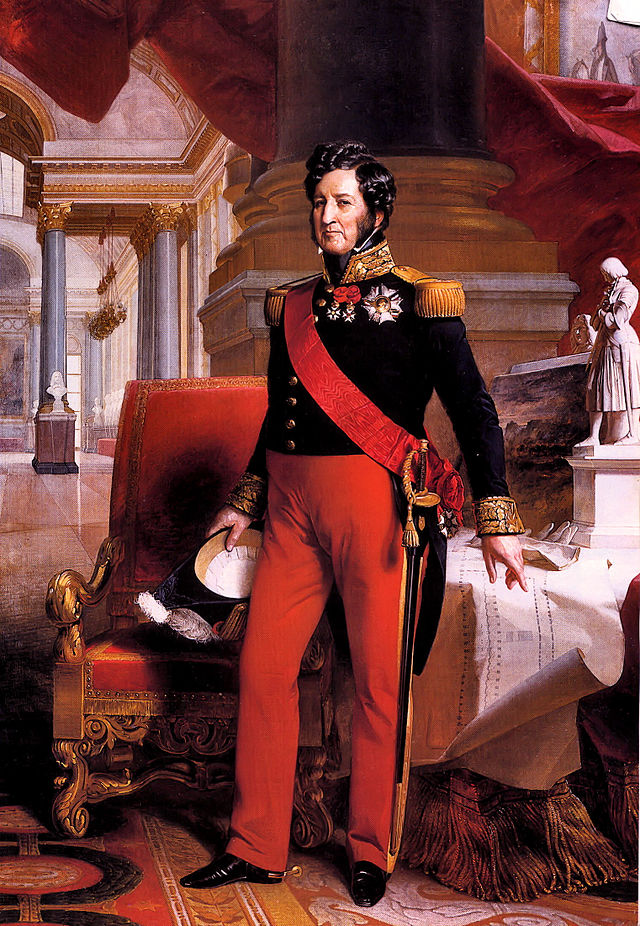 BYE!
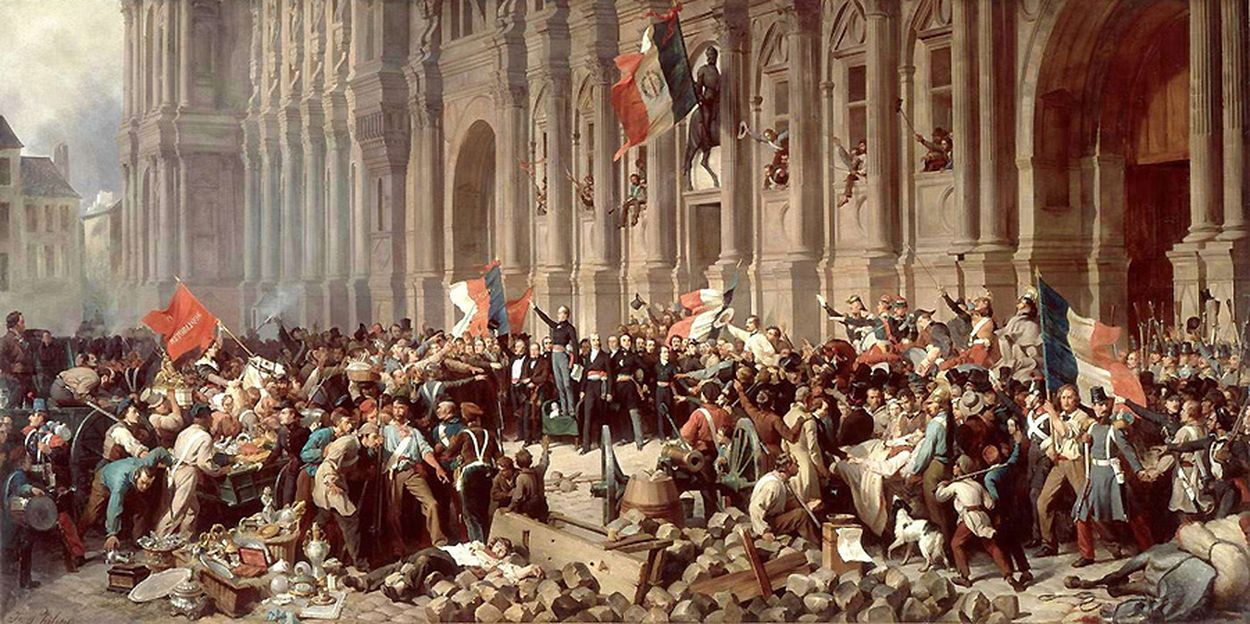 Provisional government
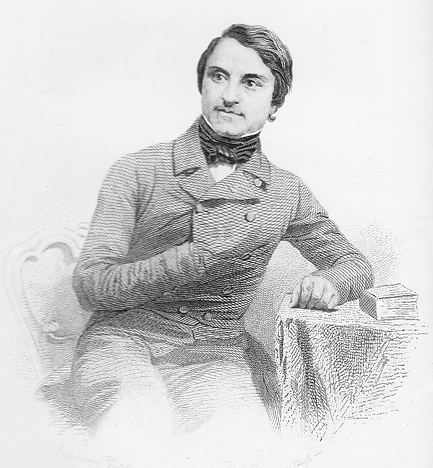 Louis Blanc
French Socialist and member of the Provisional Government.
EMPLOYMENT is a fundamentalRIGHT
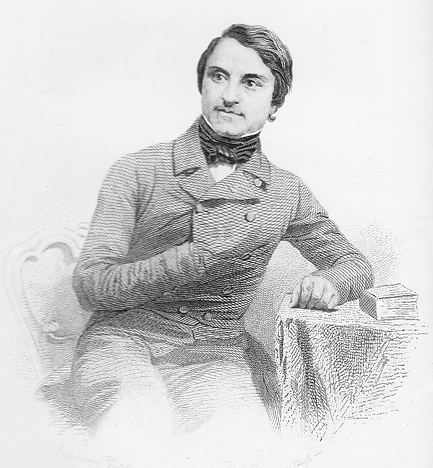 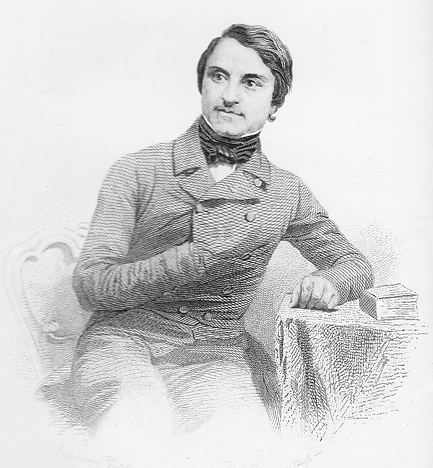 VISIONARY
Use Government to implement Socialist policies.
NATIONAL WORKSHOPS
Photo by Tim Fields
Government-Sponsored public works programs for the unemployed
Photo by Tim Fields
Government-Sponsored public works programs for the unemployed
Implemented on a limited basis by the Provisional Government to placate the socialist faction
Photo by Tim Fields
TENSION
vs.
Moderate (Liberal)
Republicans
RADICAL(Socialist)
Republicans
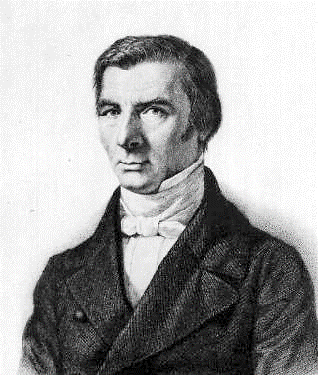 Frederic Bastiat
French Classical Liberal
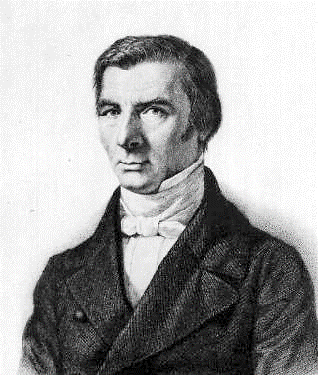 The law(1850)
Attack on 
Louis Blanc & Socialism
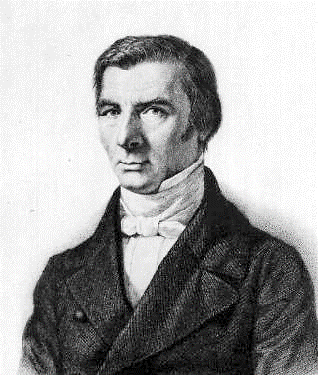 "I do not dispute their right to invent social combinations, to advertise them, to advocate them, and to try them upon themselves, at their own expense and risk…
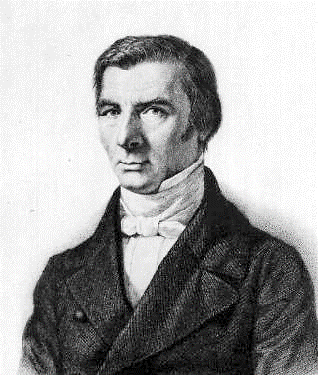 "But I do dispute their right to impose these plans upon us by law – by force – and to compel us to pay for them with our taxes."
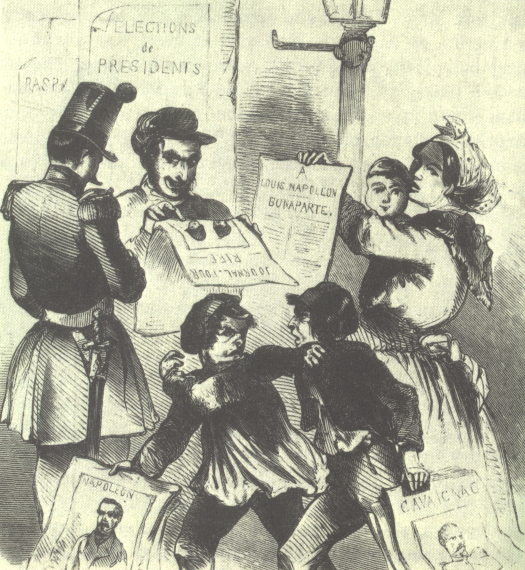 1848 Presidential Election
Republicans 
vs. Conservatives
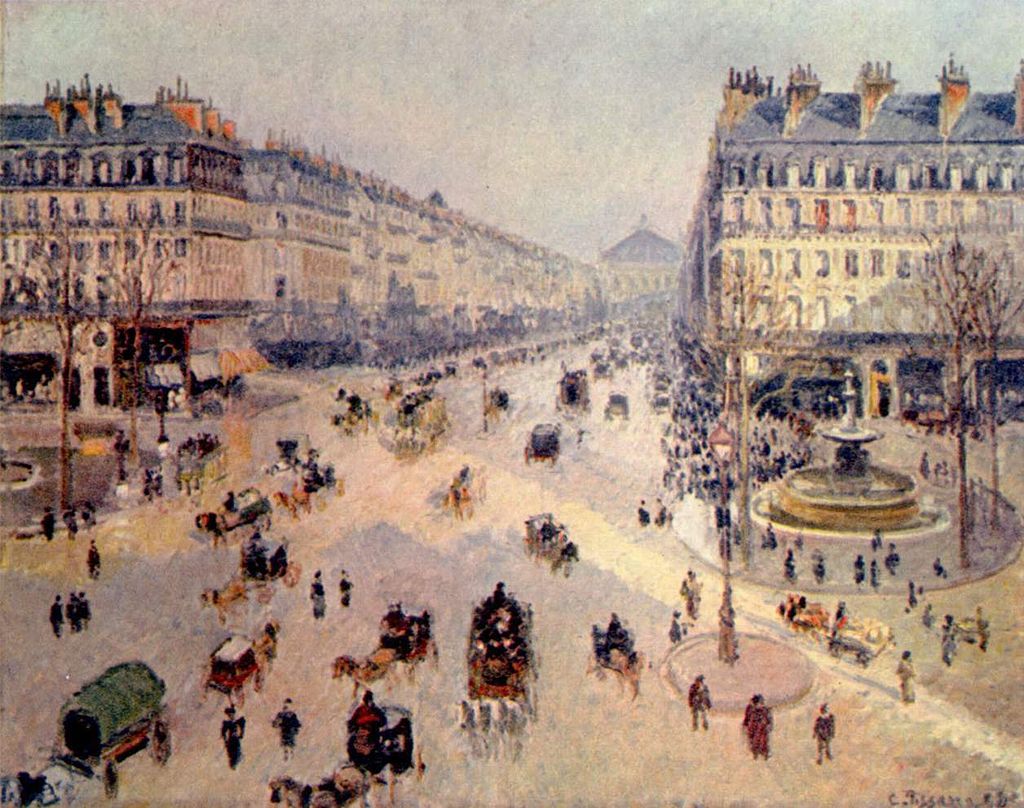 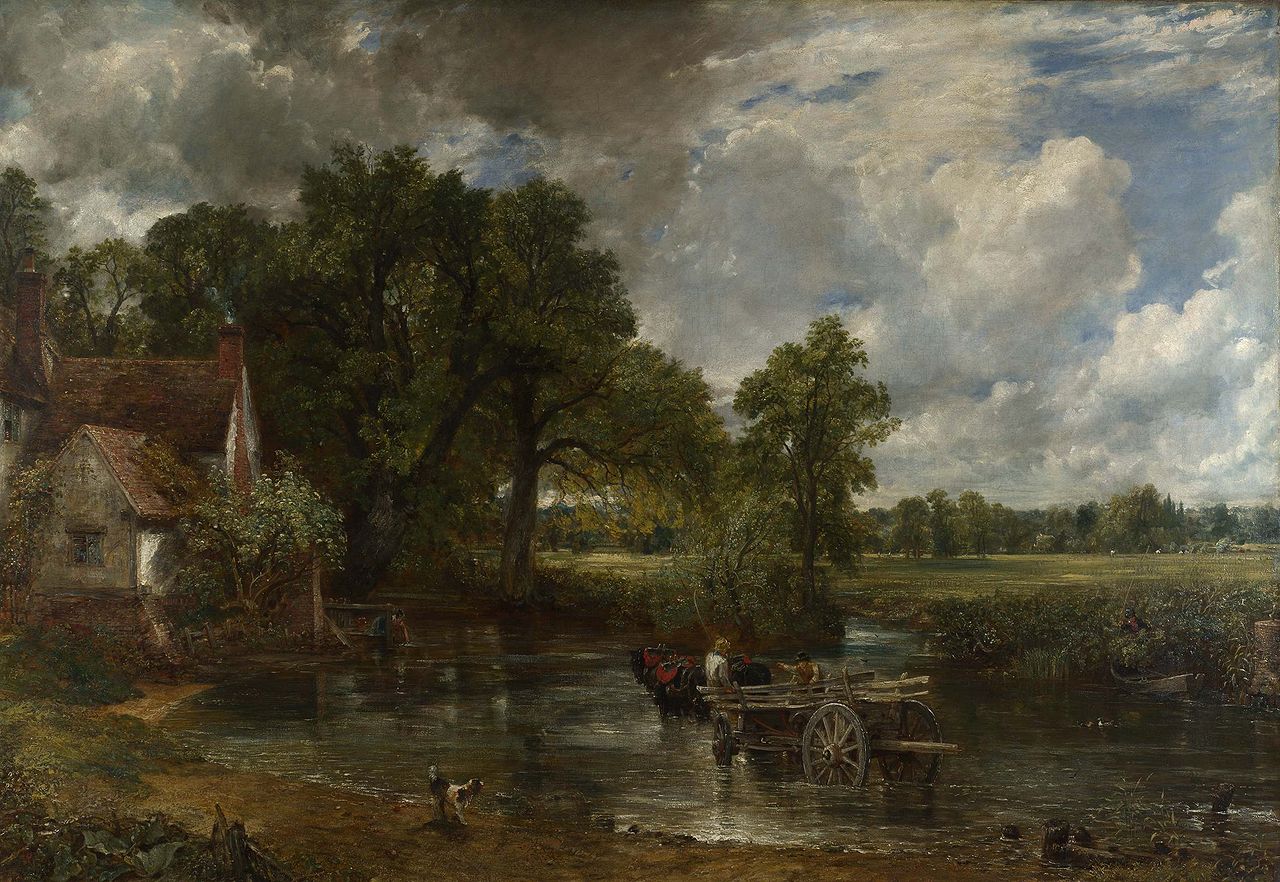 URBAN								    rural
vs.
Conservative rural voters didn’t want to be taxed to pay for socialist programs.
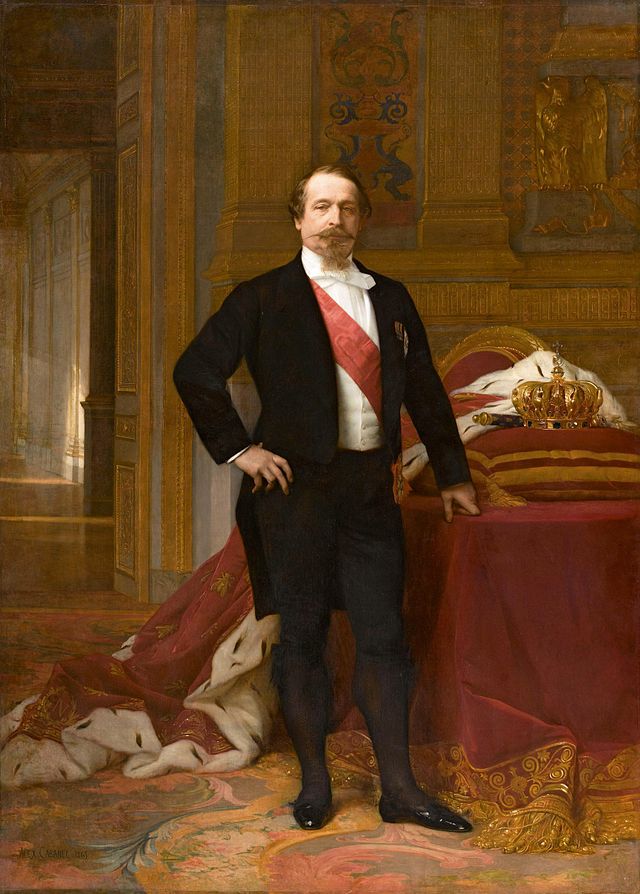 Louis-Napoleon
SECOND FRENCH Republic
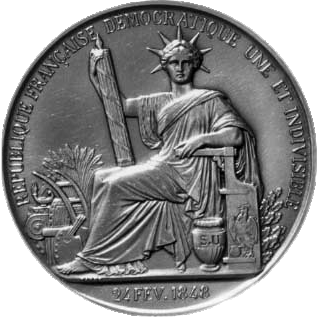 1848-1852
 
Napoleon III ruled France until France was defeated in the Franco-Prussian War.
The apple doesn’t fall far from the tree.
Photo by Reza
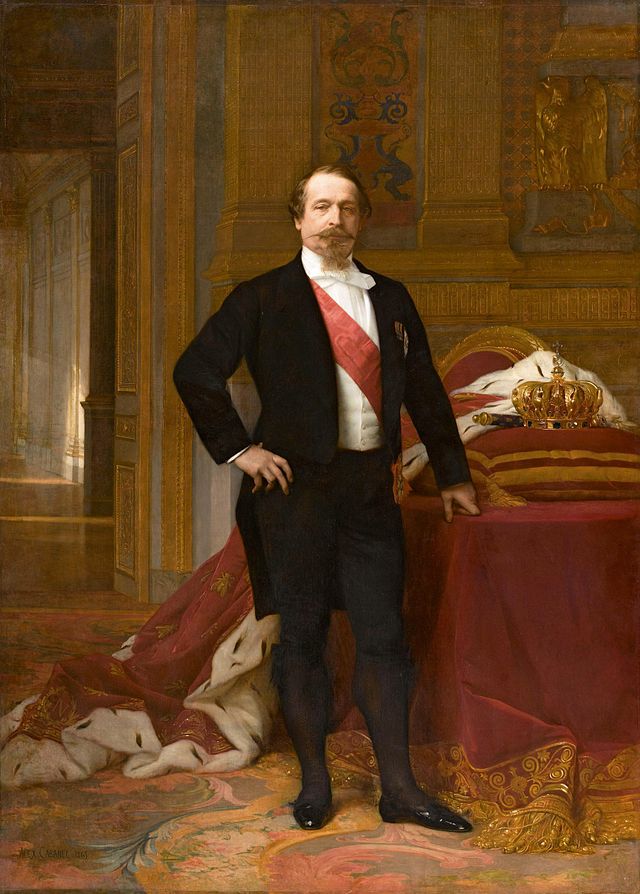 Napoleon iii
SECOND FRENCH EMPIRE
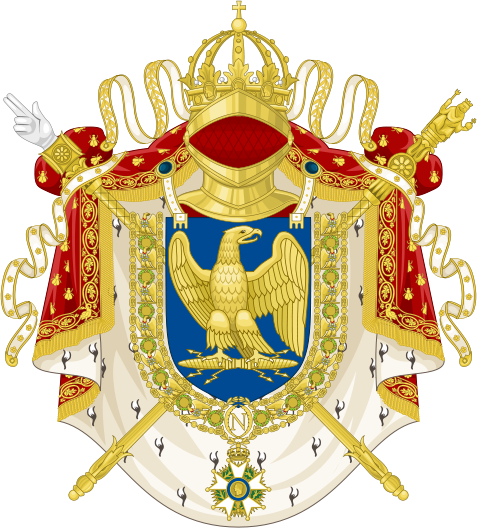 1852-1870
 
Napoleon III ruled France until France was defeated in the Franco-Prussian War.
Art Credit: Spedona & Katepanomegas
TYPICAL
1848
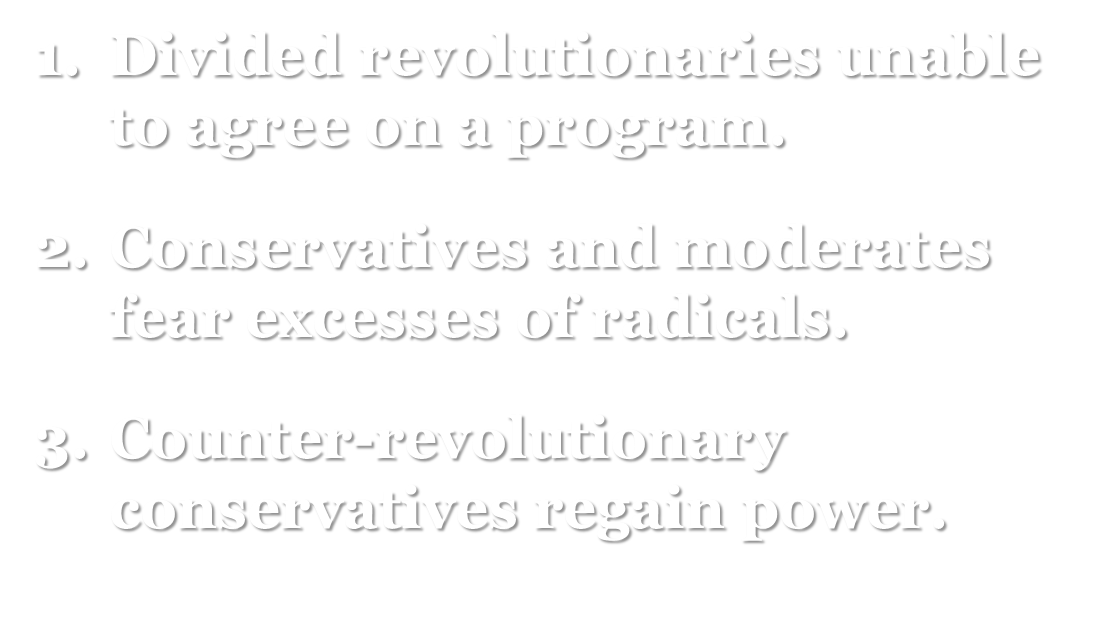 Divided revolutionaries unable to agree on a program.
Conservatives and moderates fear excesses of radicals.
Counter-revolutionary conservatives regain power.
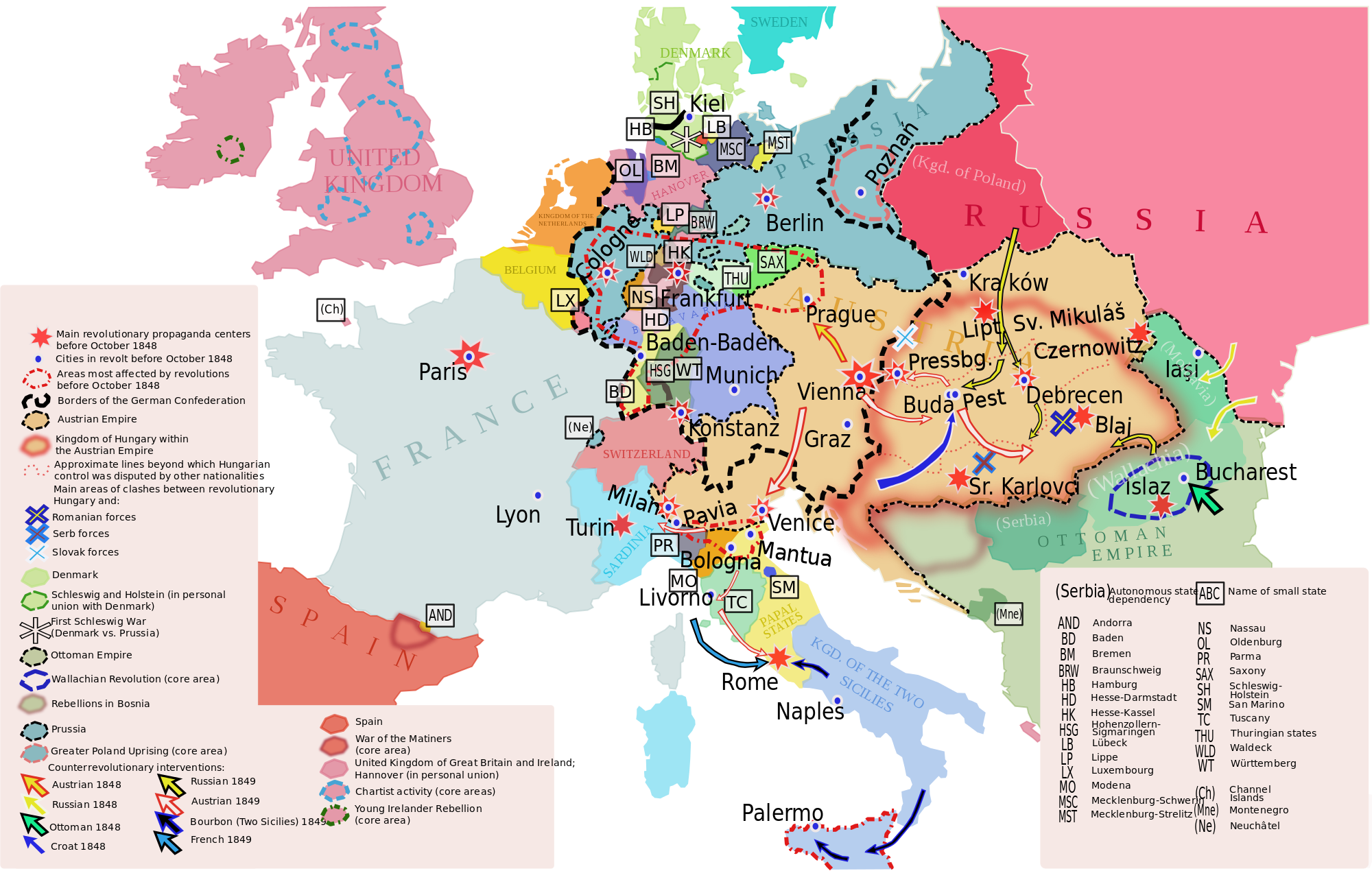 GERMAN STATES
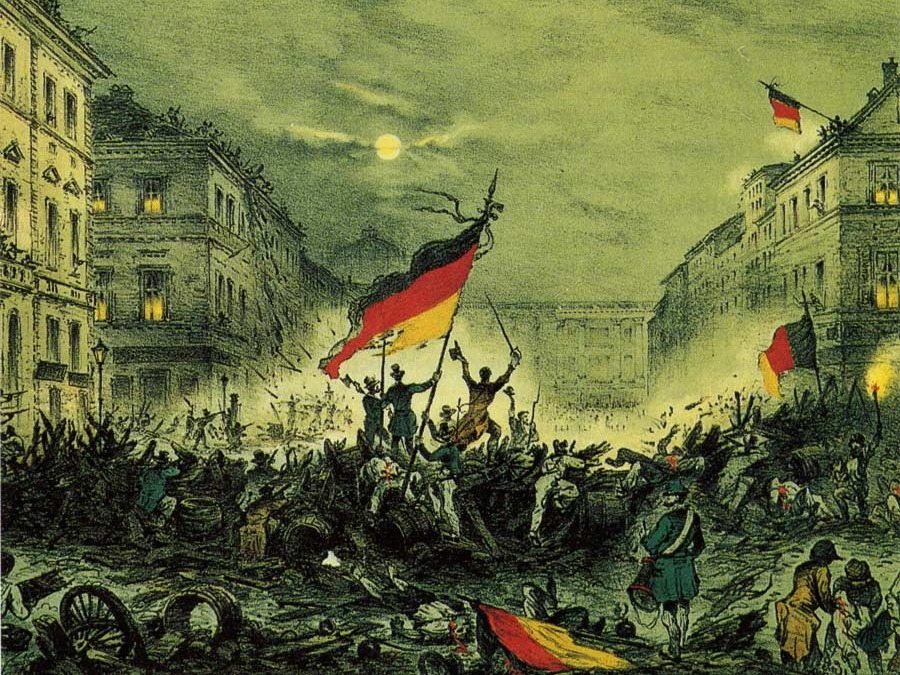 Upheaval in the German States
Nationalists, Liberals, & Radicals
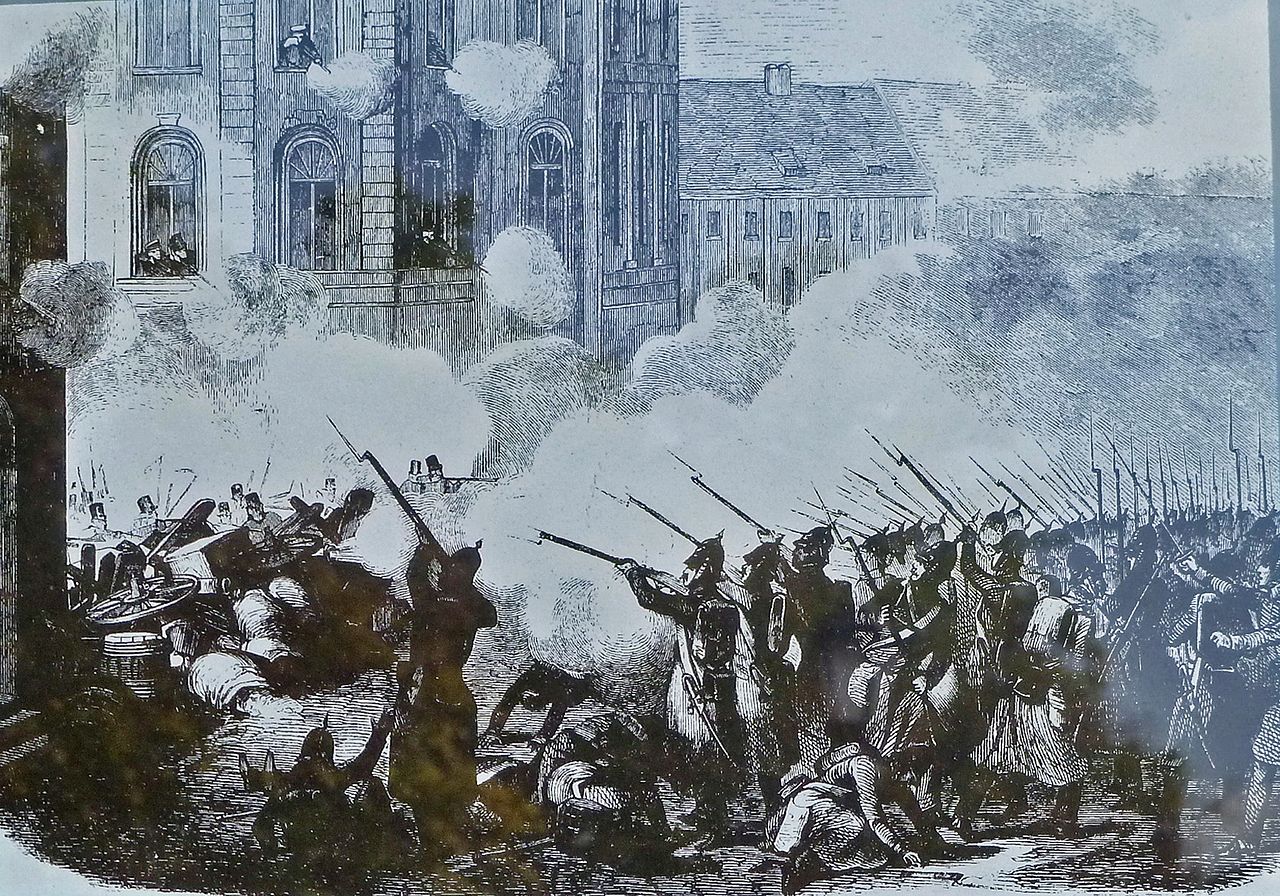 VIOLENT UPRISINGS
Photo by JoJan
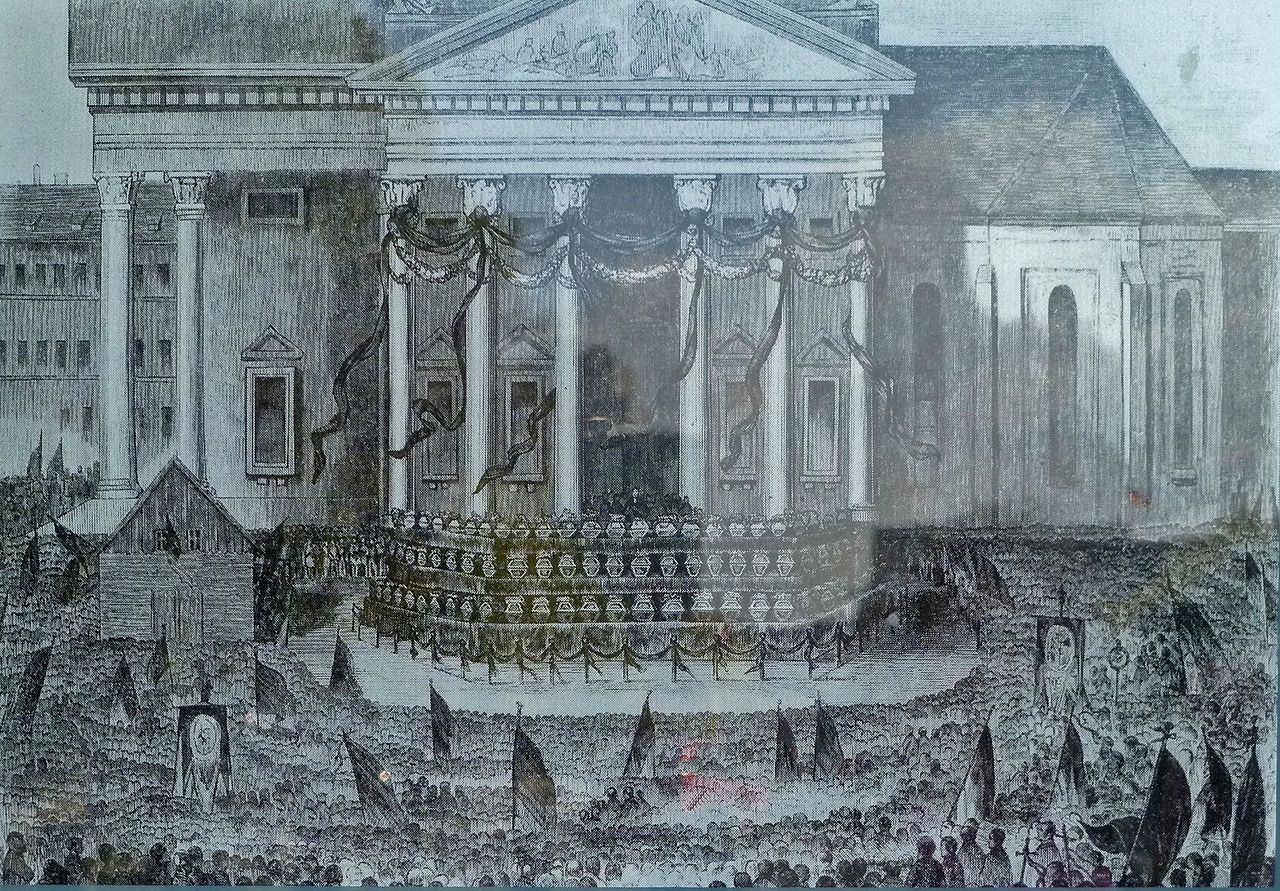 DEAD PEOPLE
Photo by JoJan
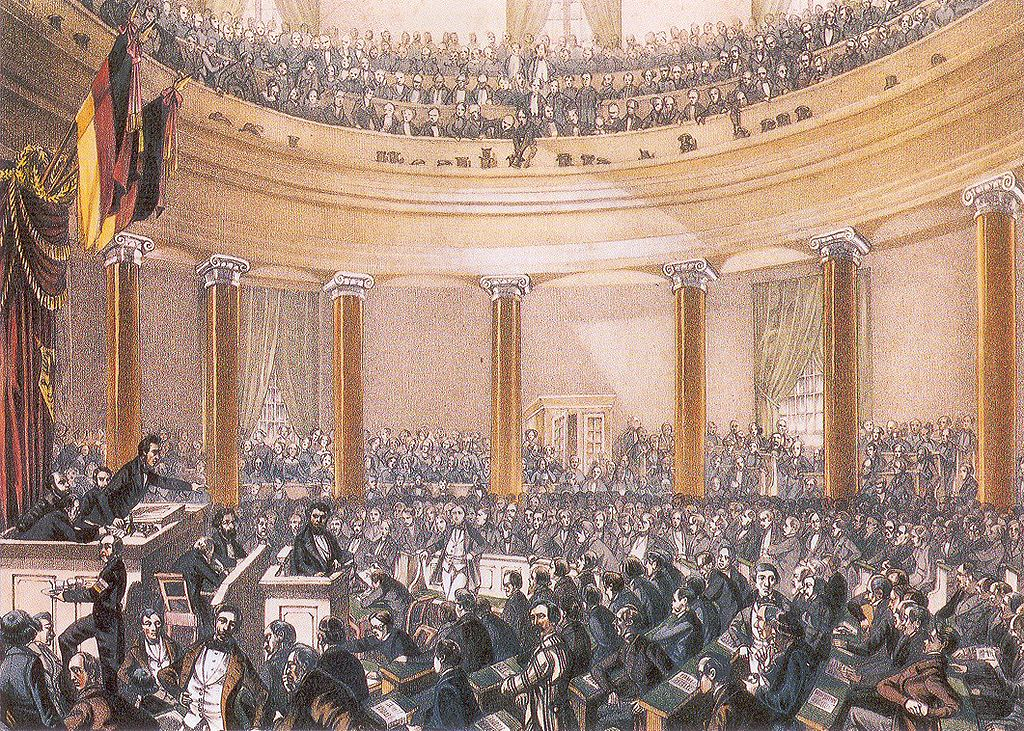 Frankfurt Parliament(1848)
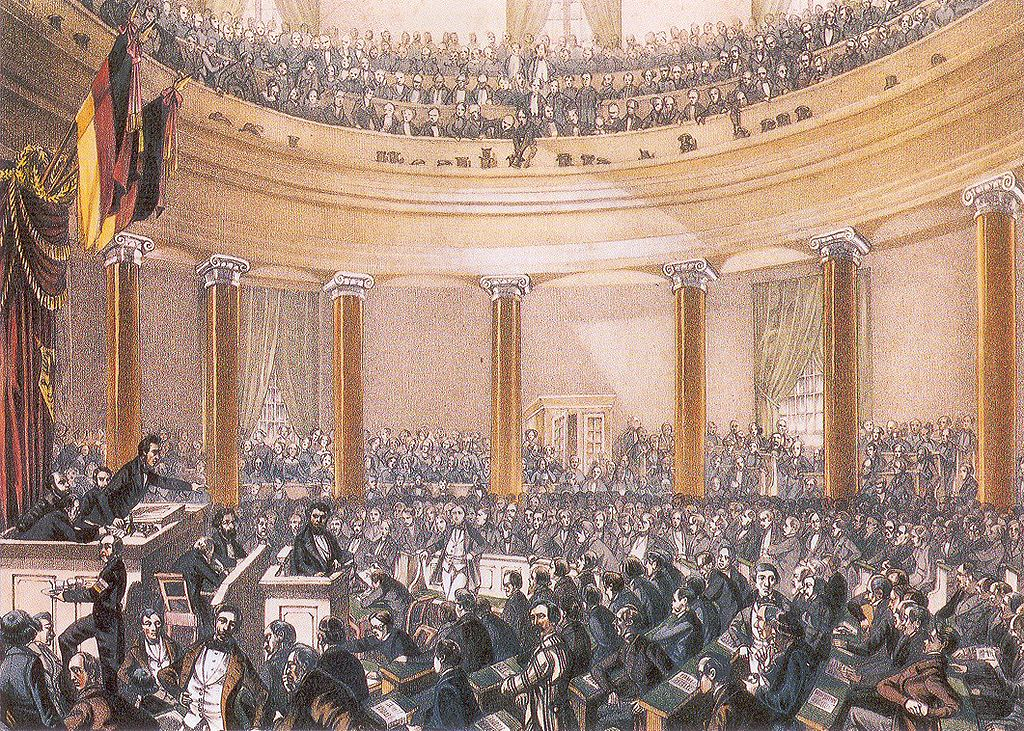 PAN-GERMAN PARLIAMENT
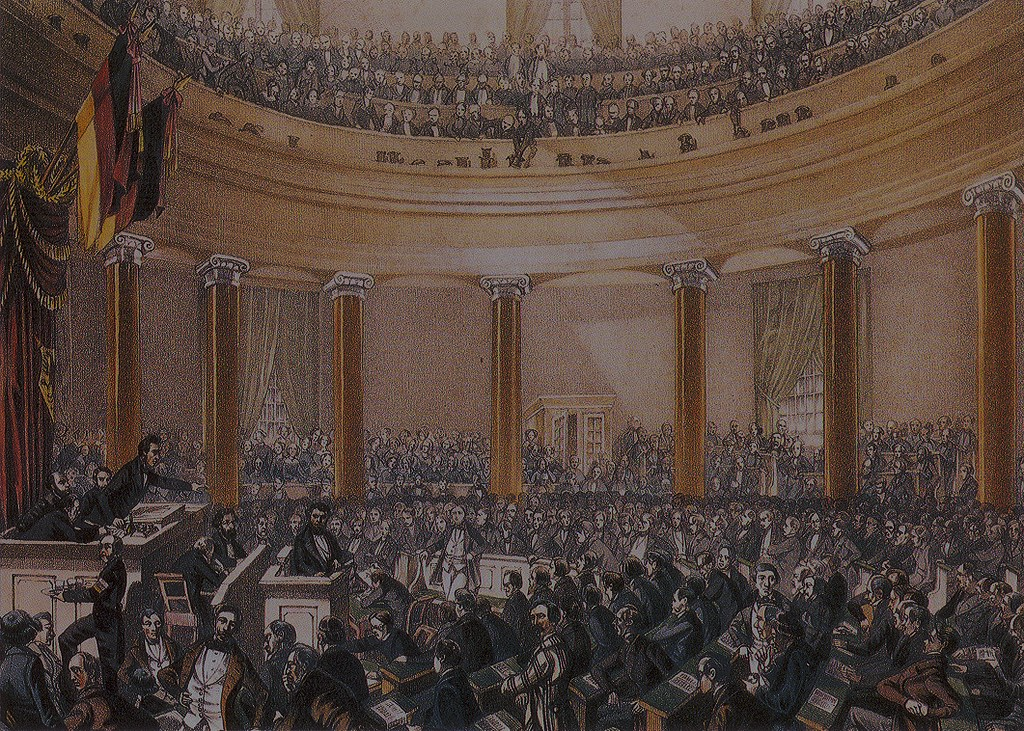 The Frankfurt Parliament drafted a 
Constitutionfor a unified Germany.
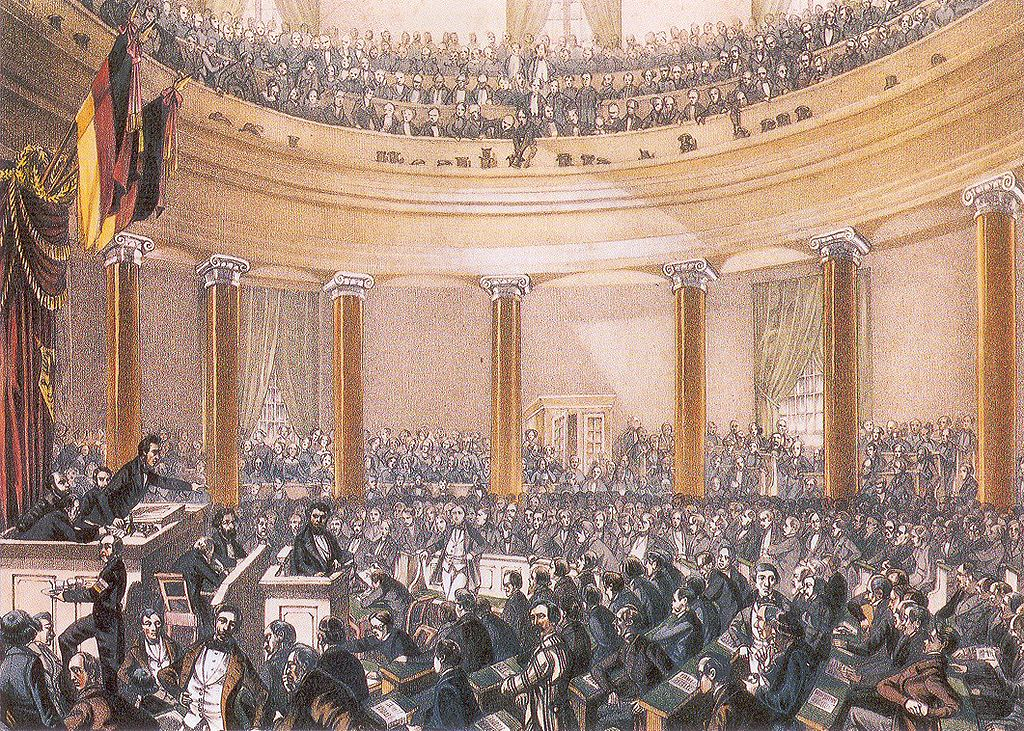 FAIL
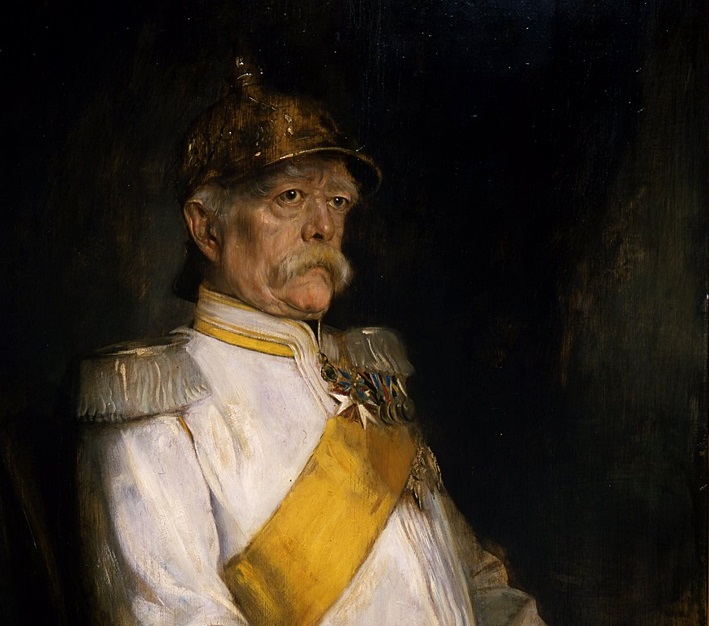 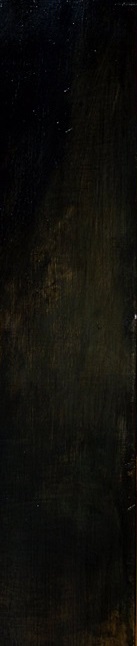 Conservatives divided and conquered the revolutionaries, who could not agree on an agenda.
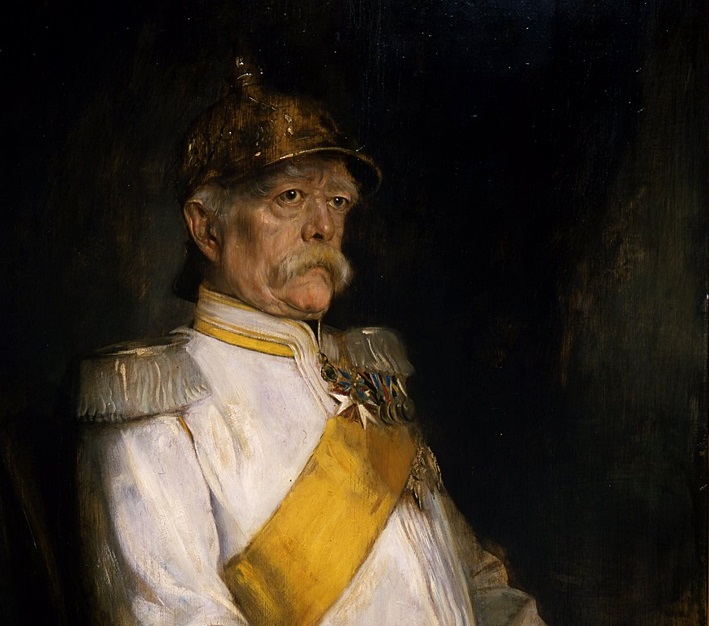 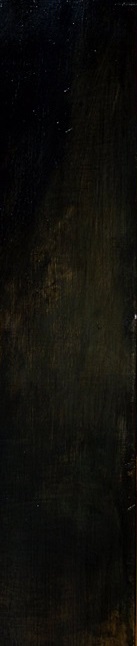 BLOOD & IRON
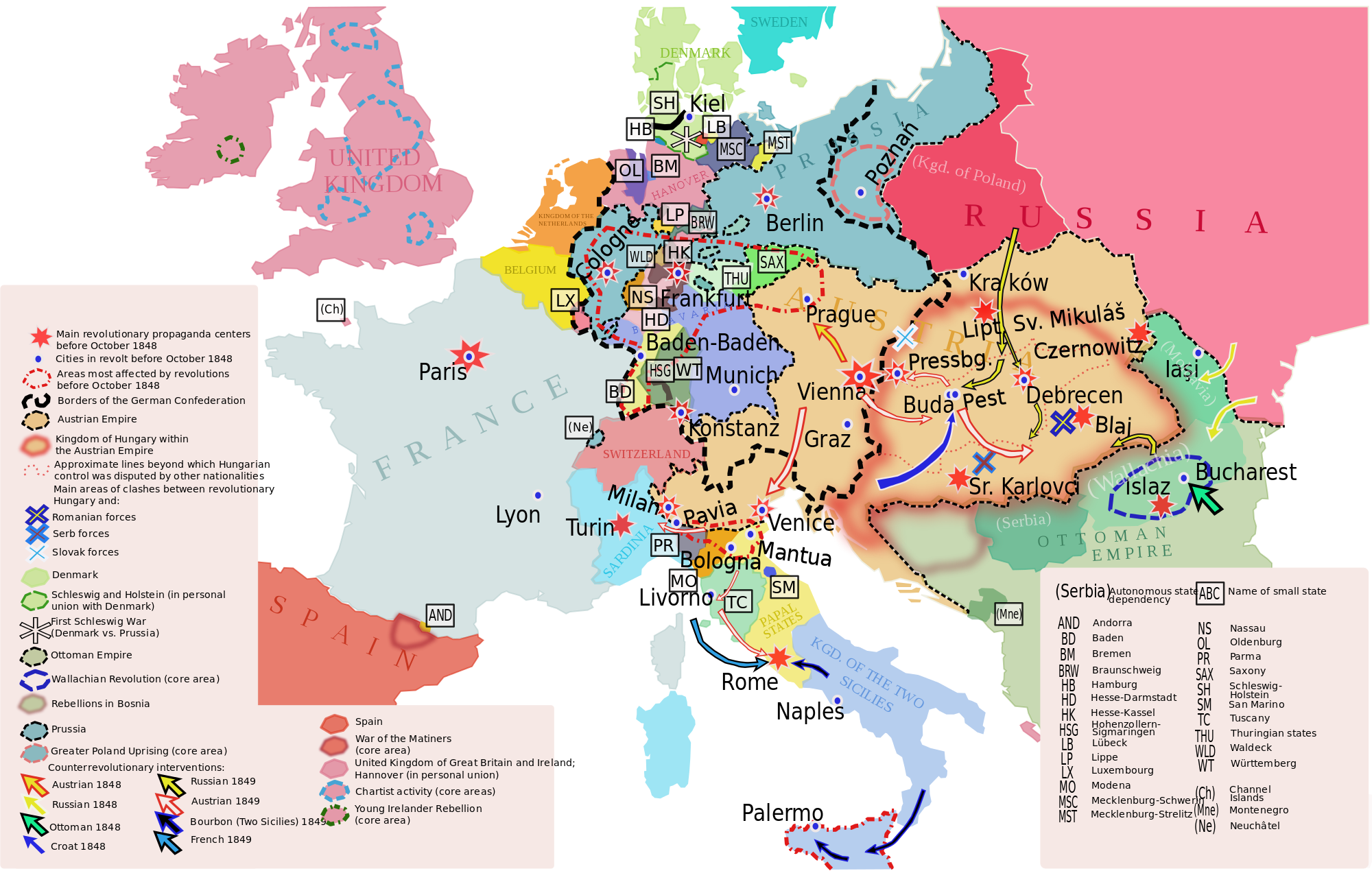 AUSTRIAN EMPIRE
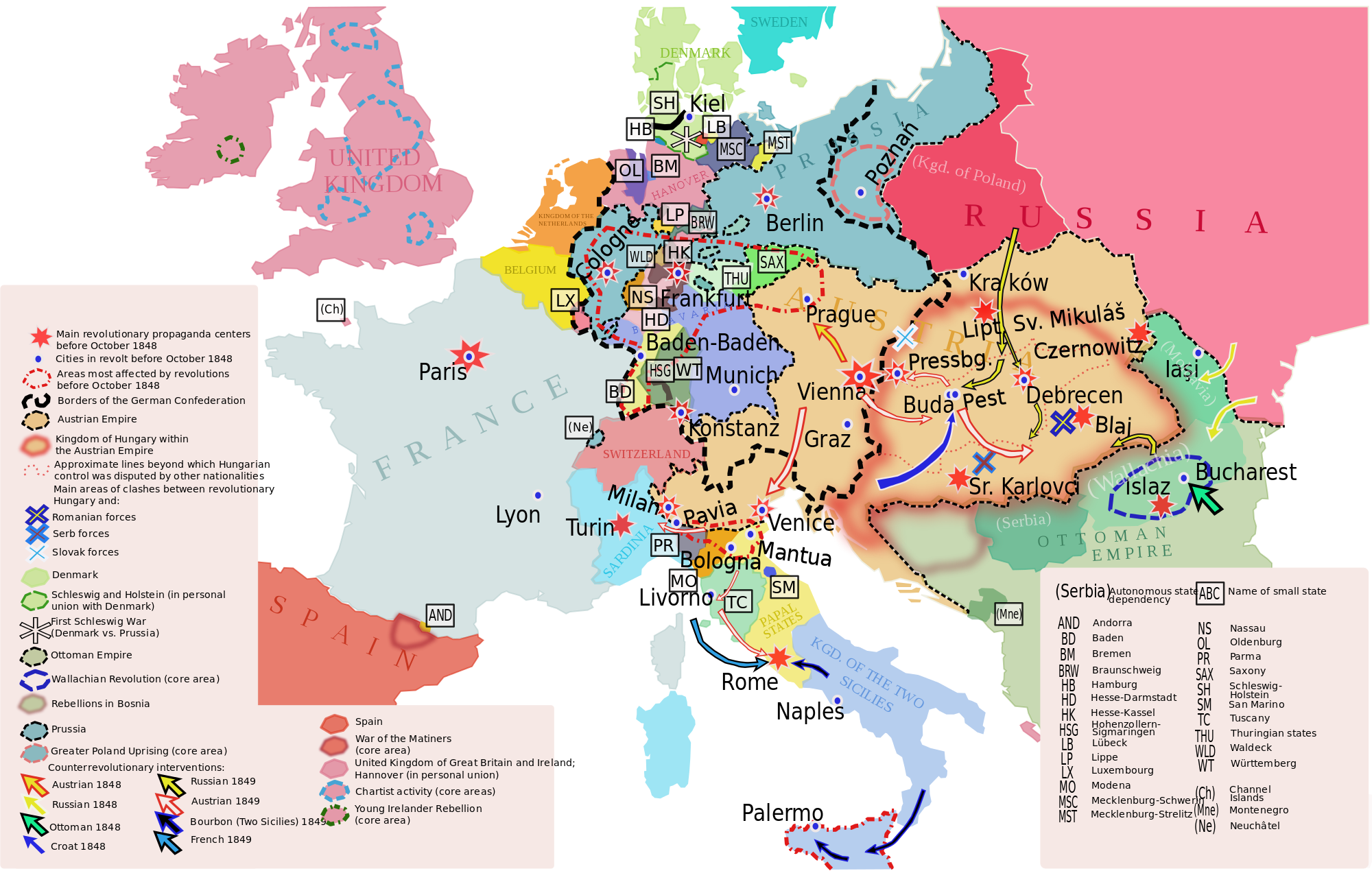 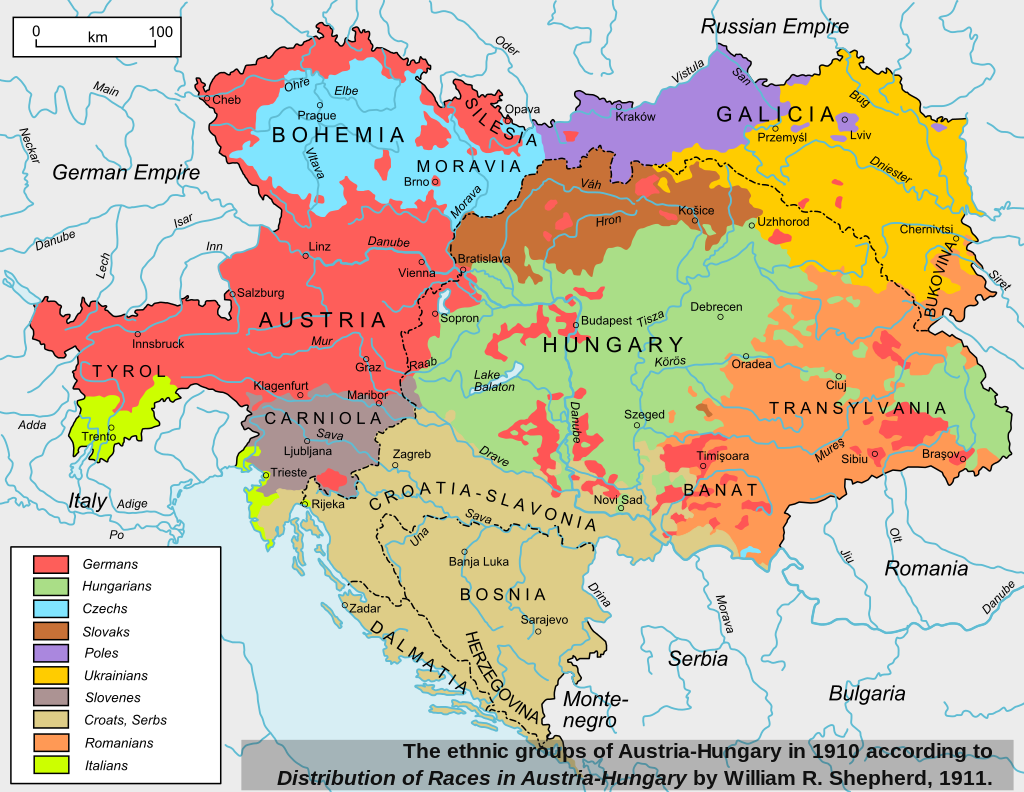 LIBERALISM  &
NATIONALISM
The academic Legion
StudentRevolutionaries in Vienna
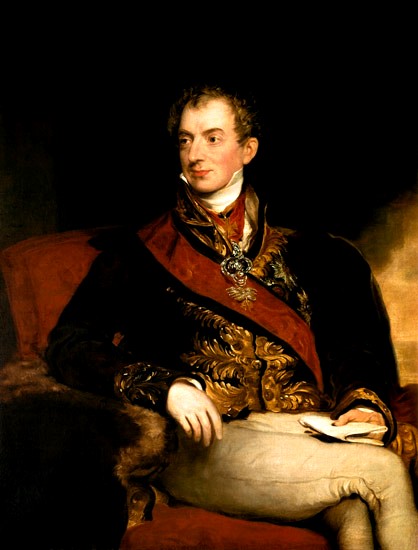 bye
Metternich in Exile
1848-1851
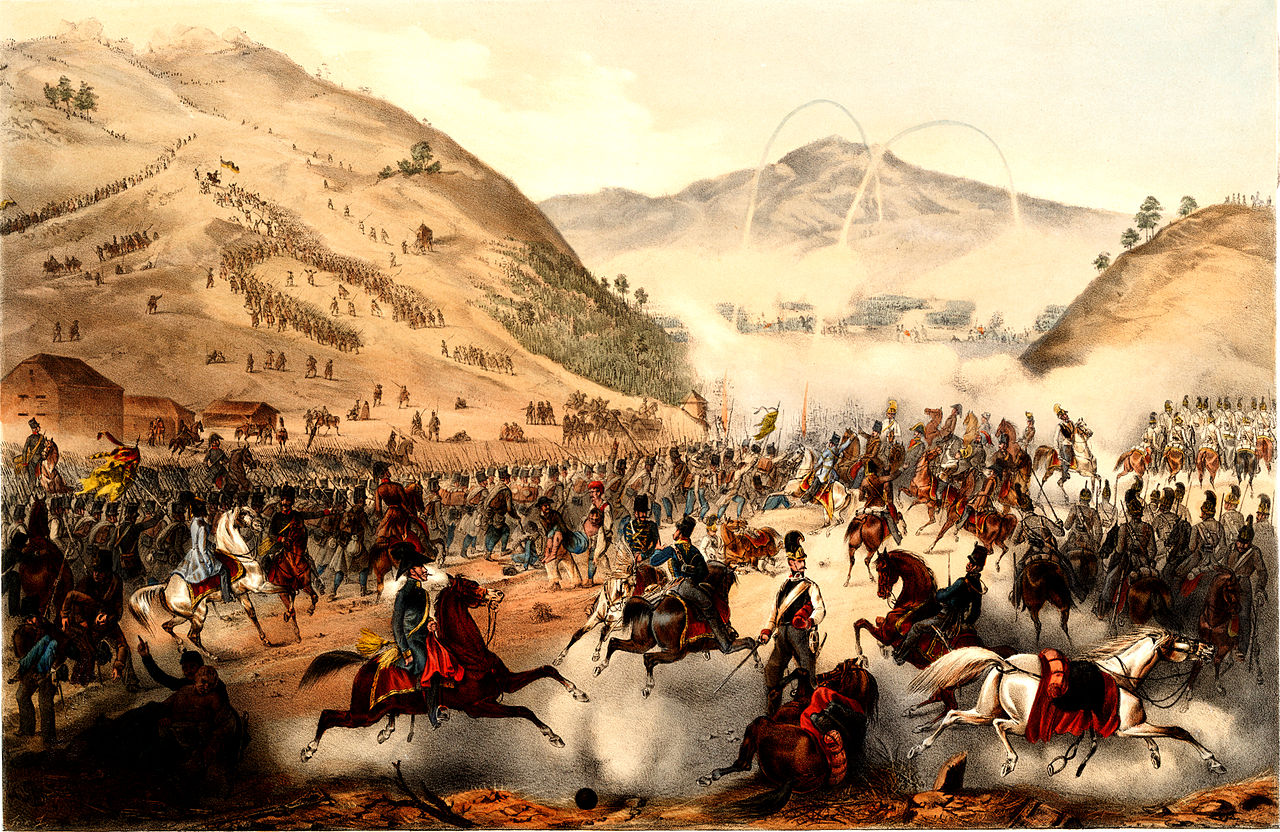 HUNGARIAN REVOLUTIONof 1848
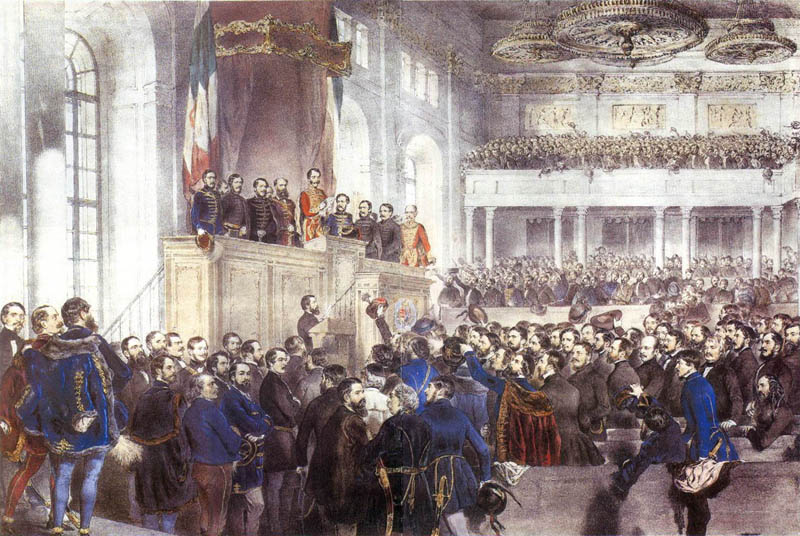 Hungarian parliament
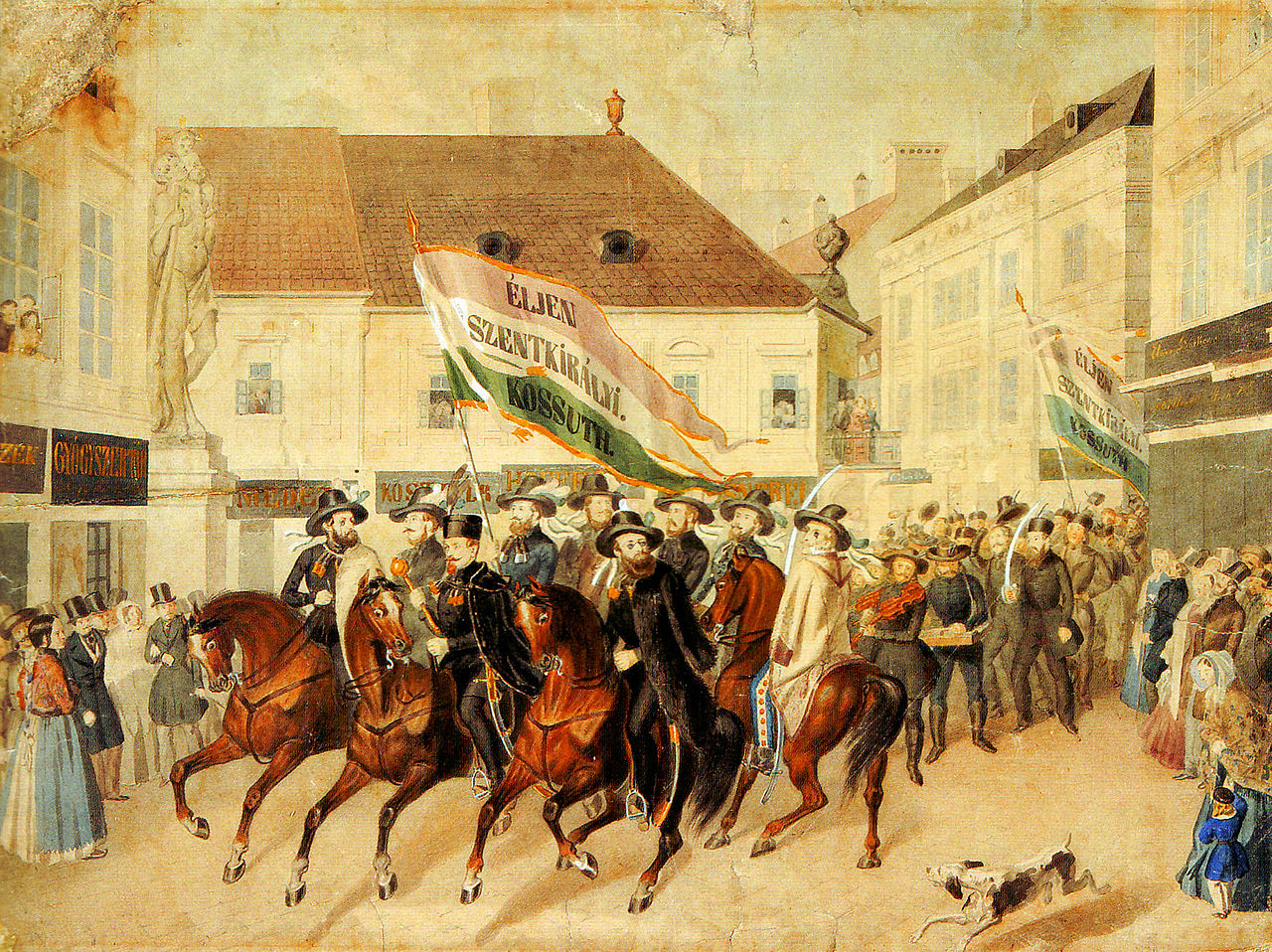 Campaigning
HUNGARIAN TRICOLOR
Republican Nationalism
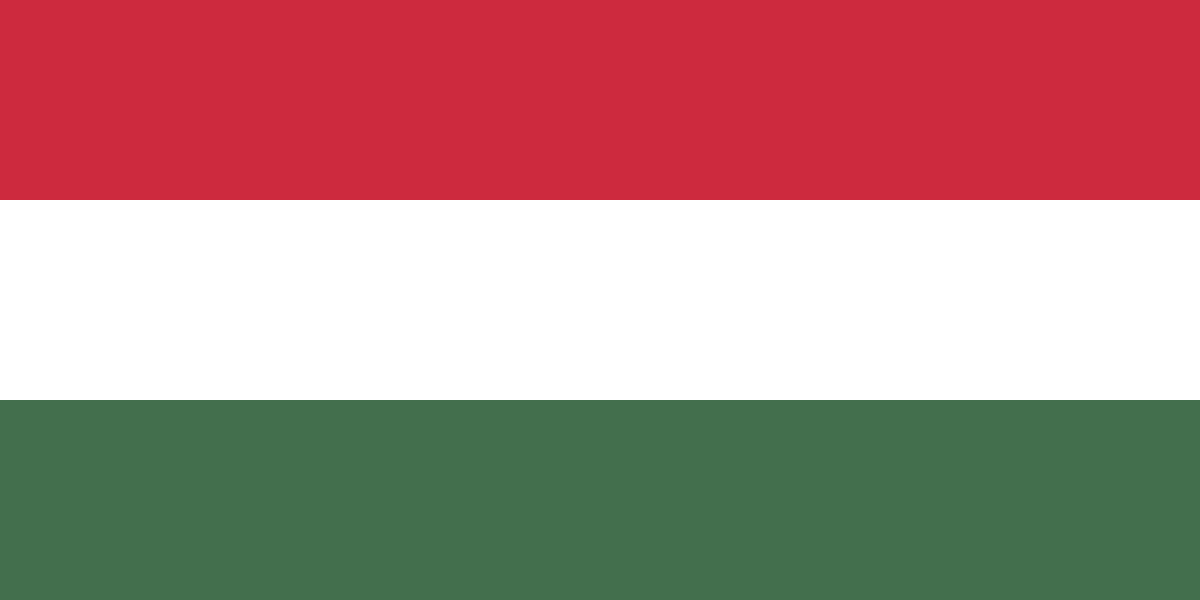 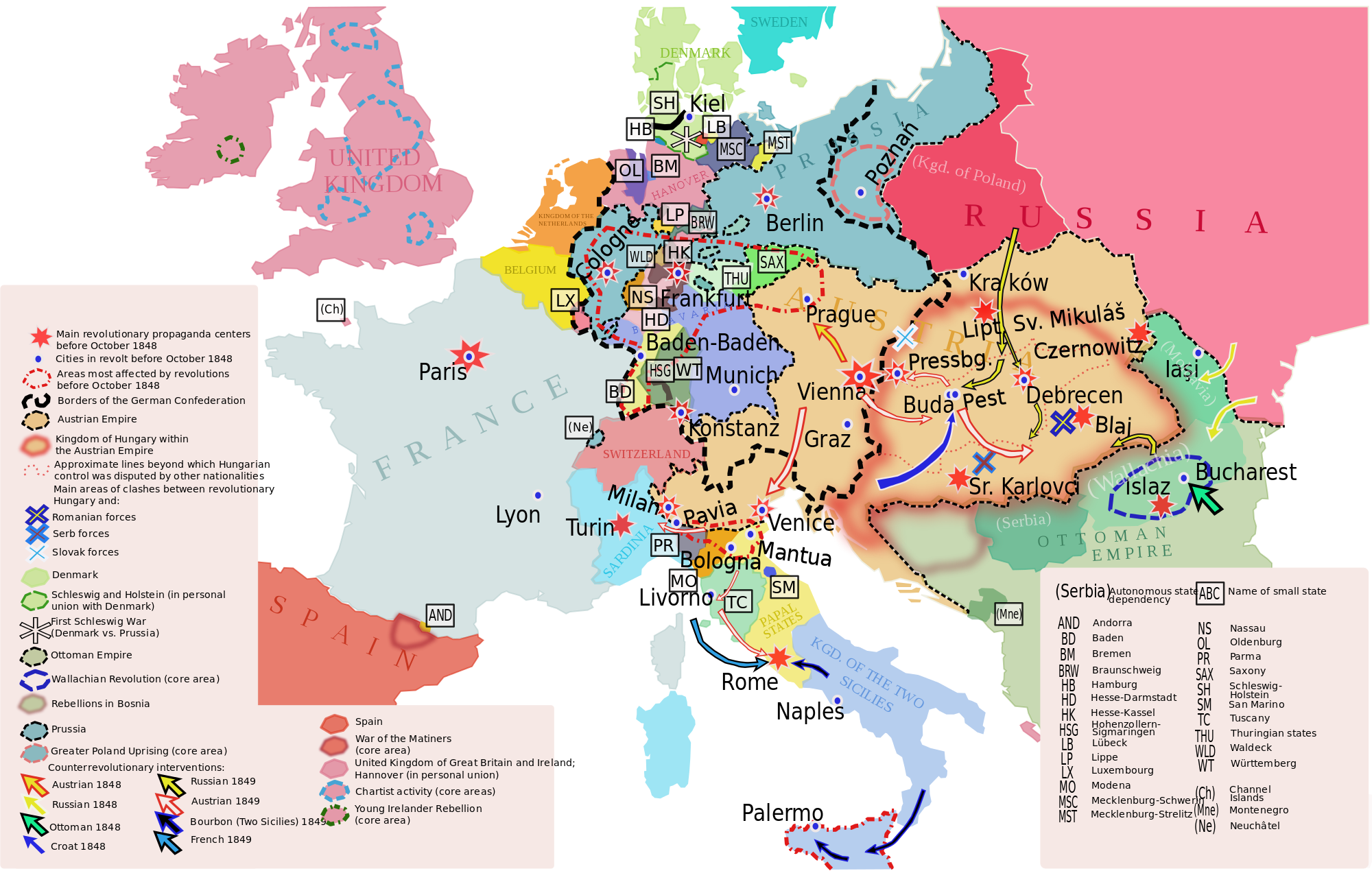 Russian intervention
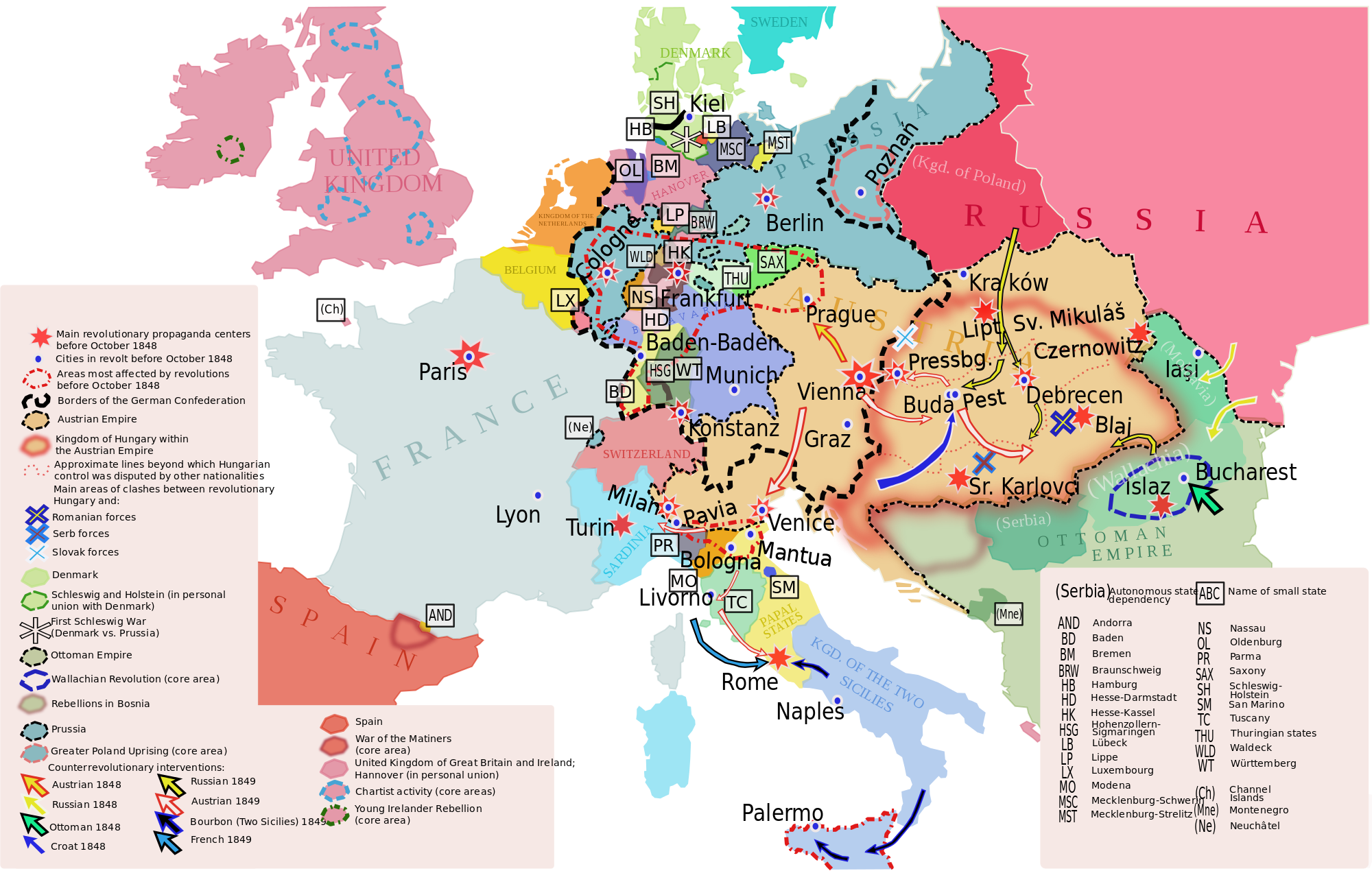 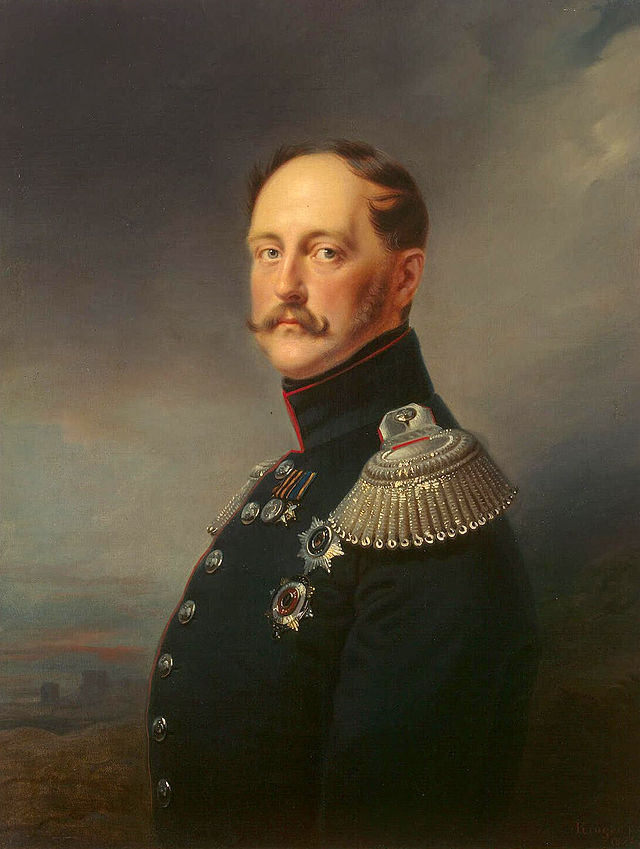 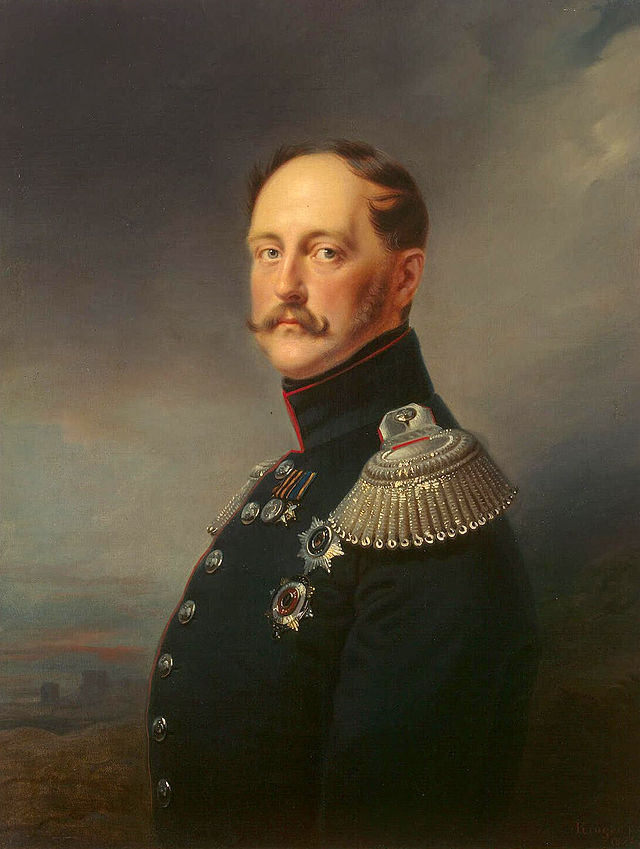 Nicholas I
The tsar of Russia assisted the Hapsburg counter-revolution.
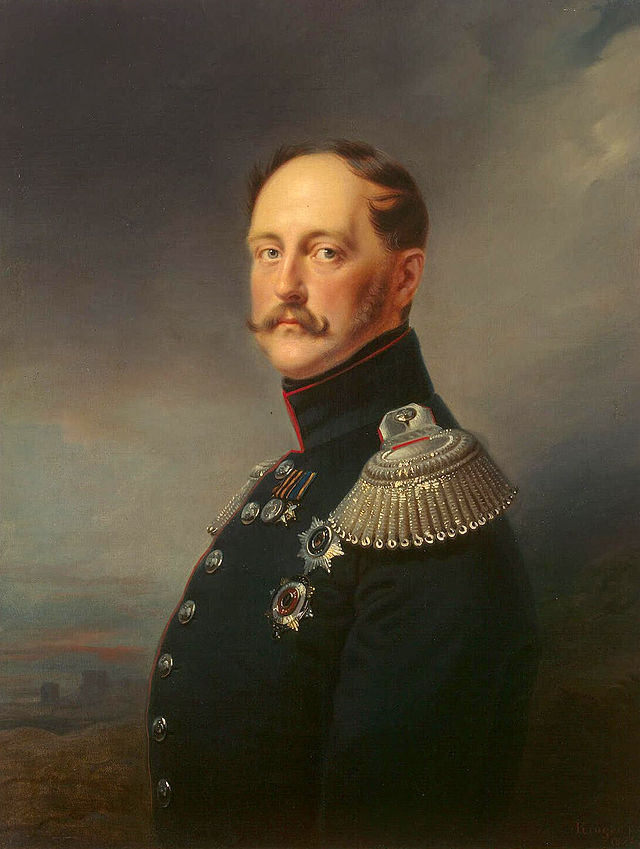 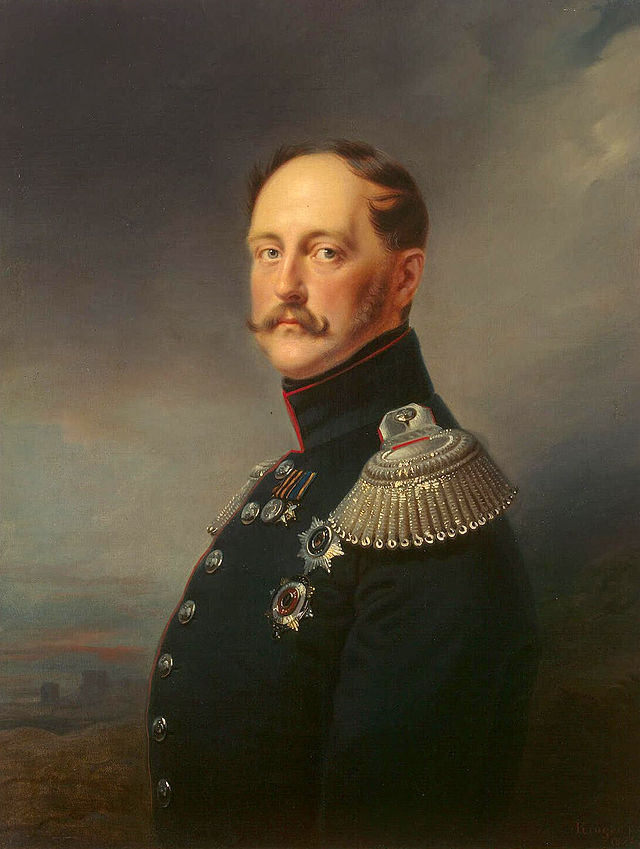 I MUST BREAK YOU
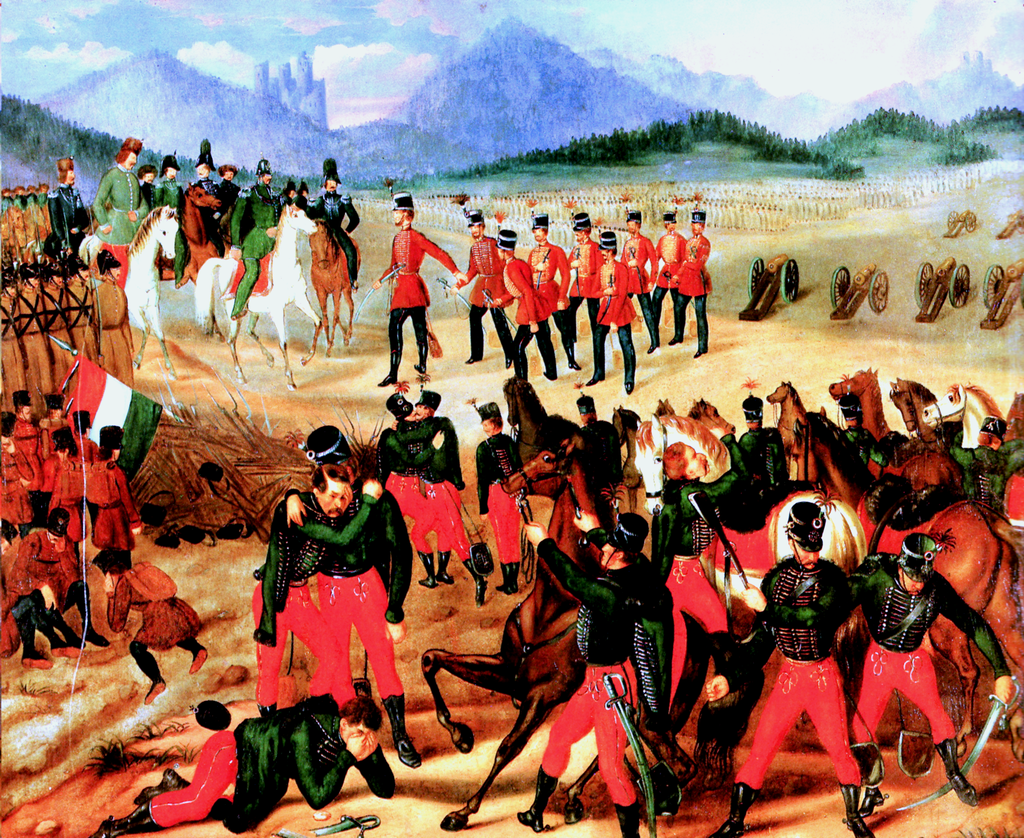 Hungarian surrender
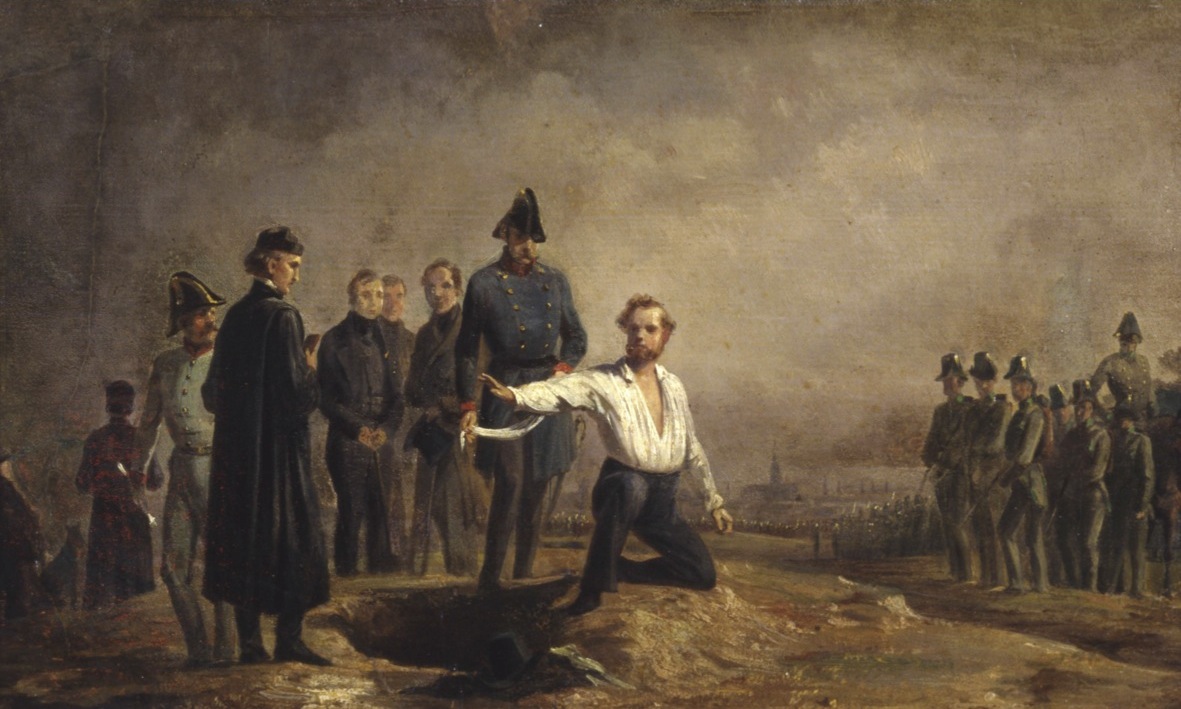 FUTILITY
Painting by Carl Steffeck of the execution of Robert Blum, 1848
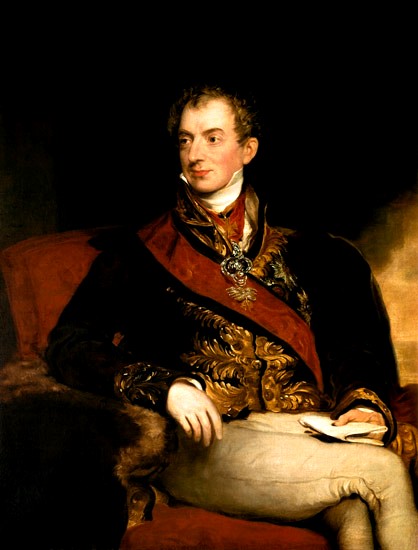 I’m back
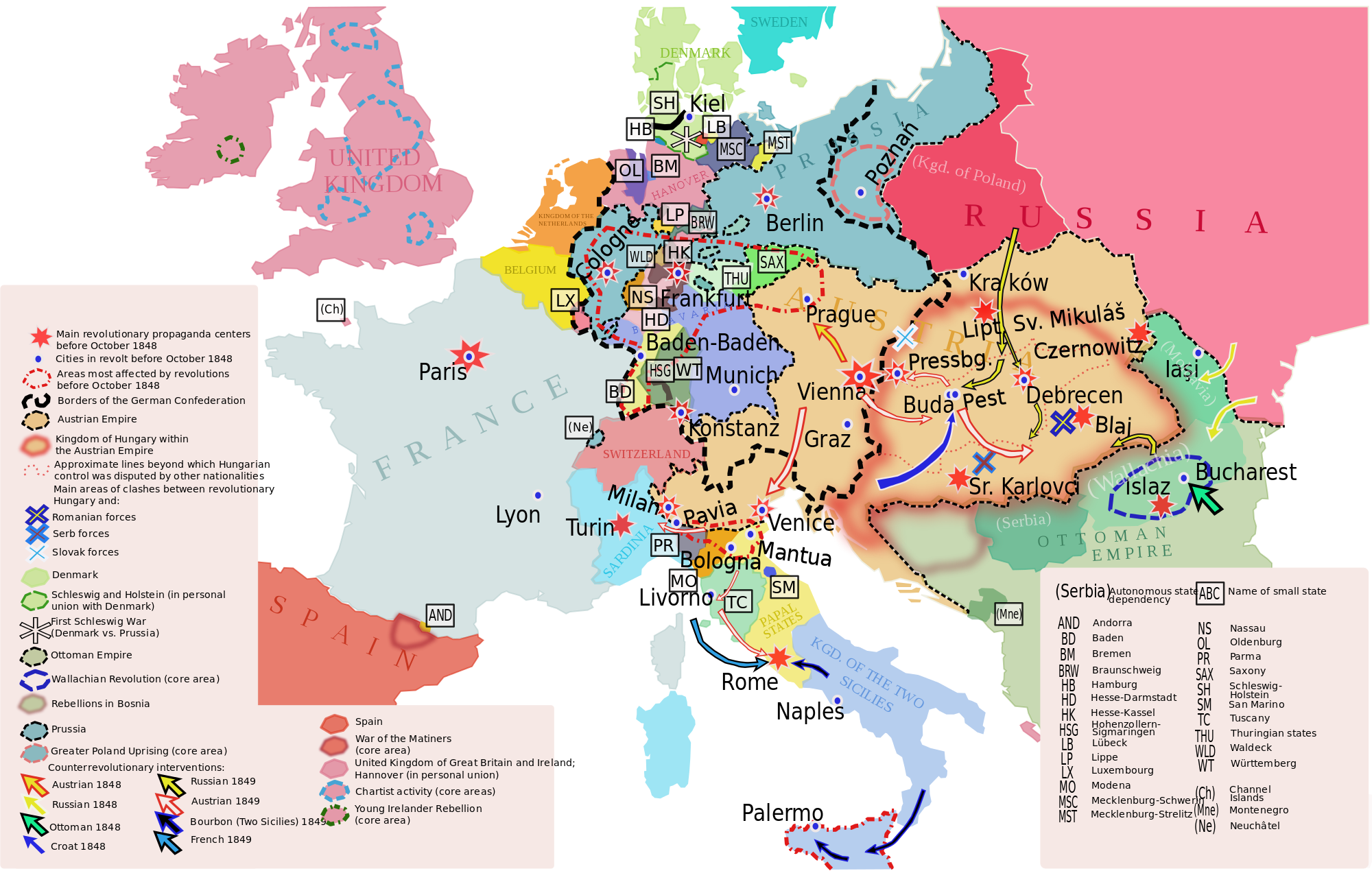 ITALY
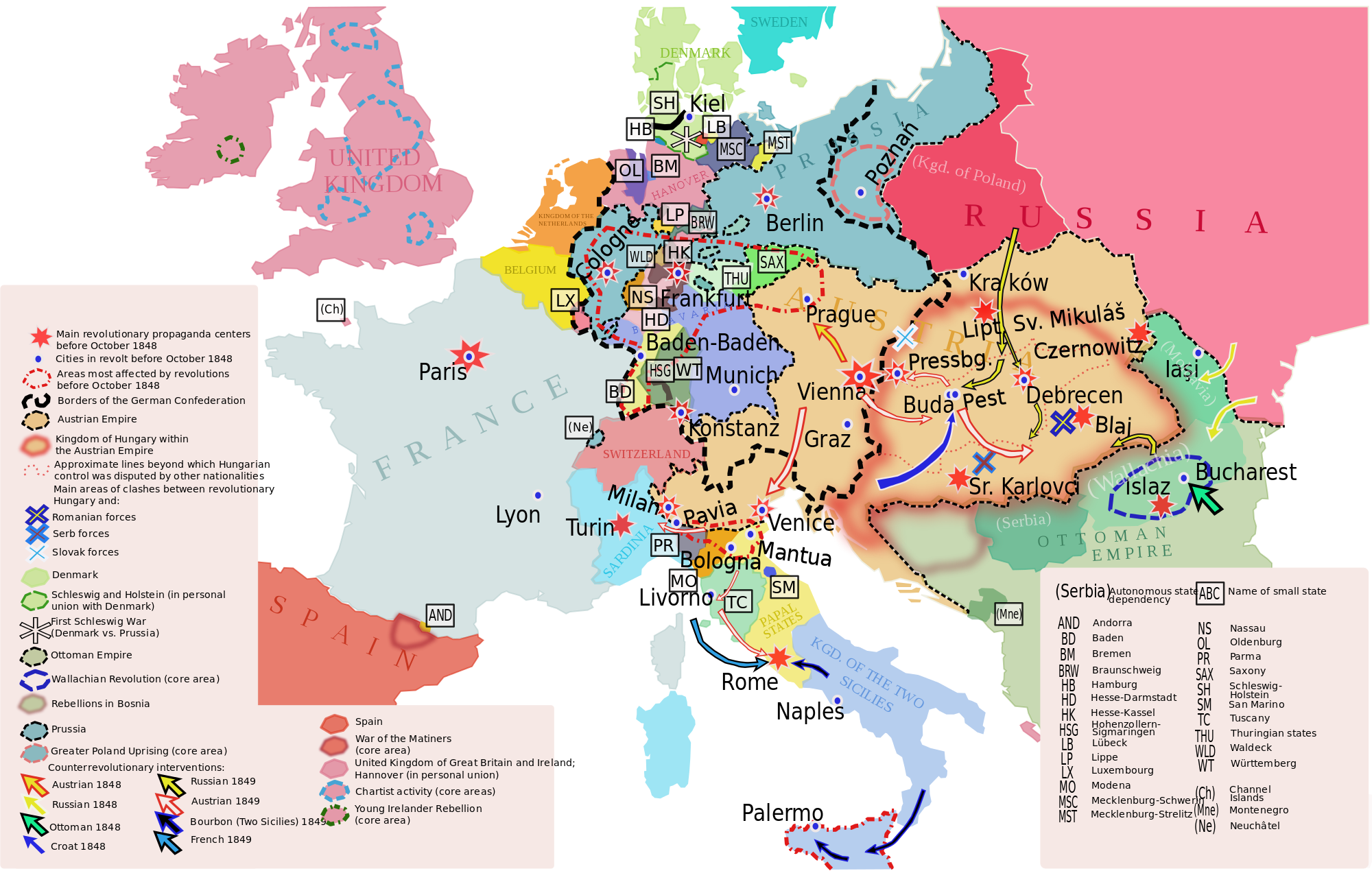 AUSTRIANS
POPE
Foreign dominance
bourbons
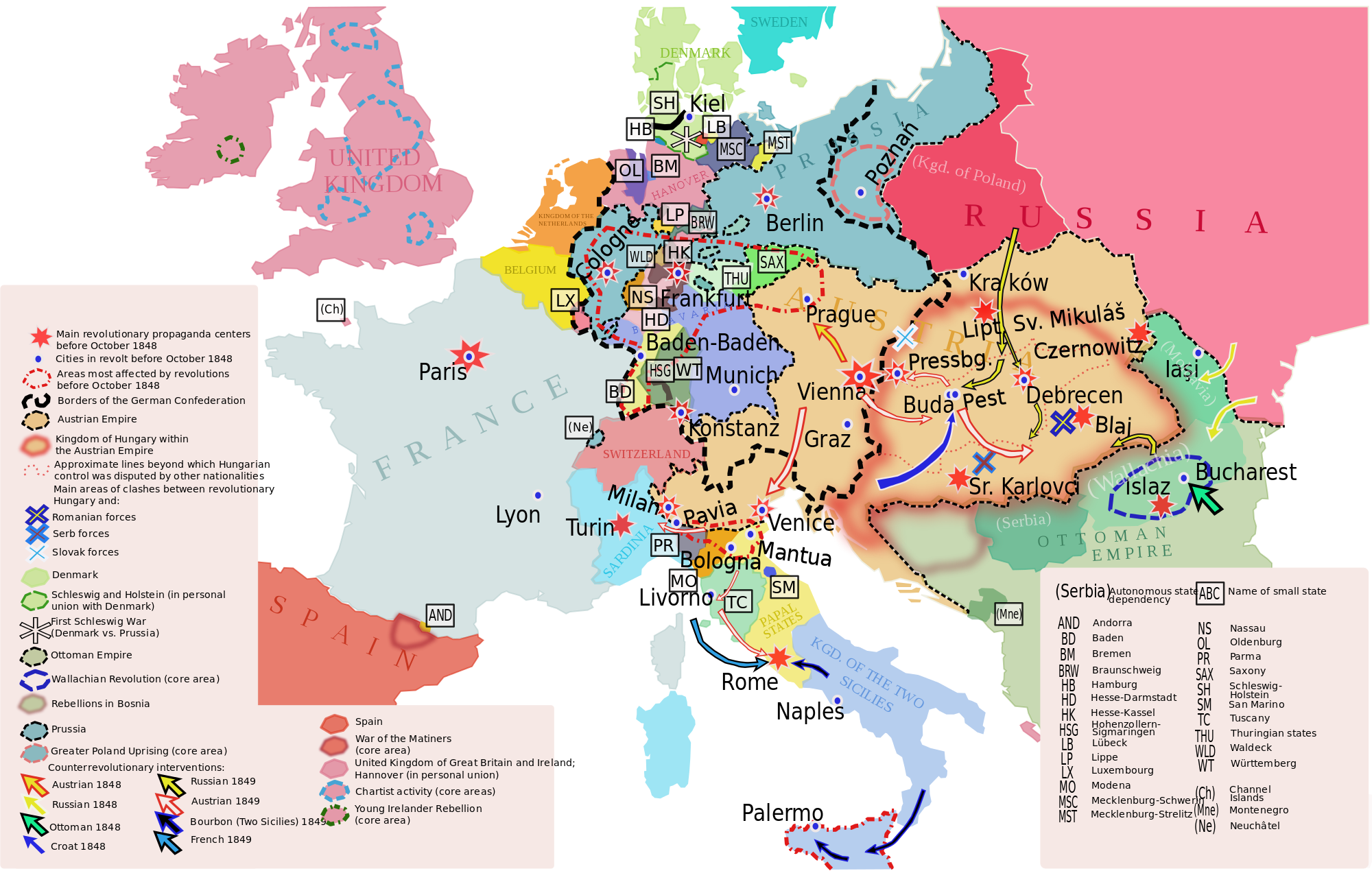 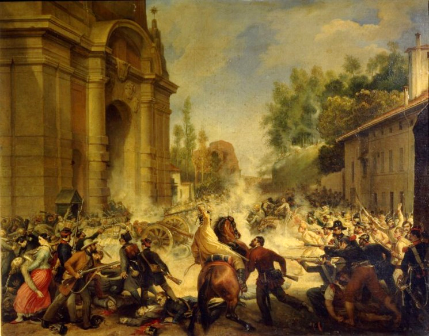 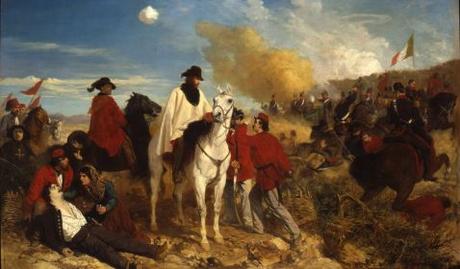 Three

Revolutions
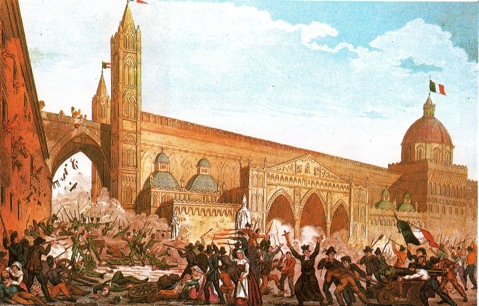 (unsuccessful)
Giuseppe Mazzini
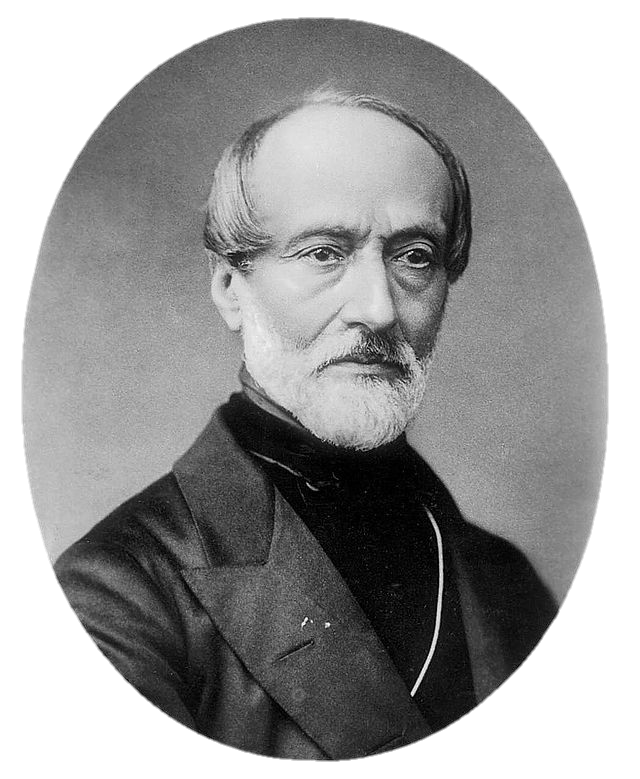 Romantic Nationalist

Activist for Italian Unification
Roman republic (1849)
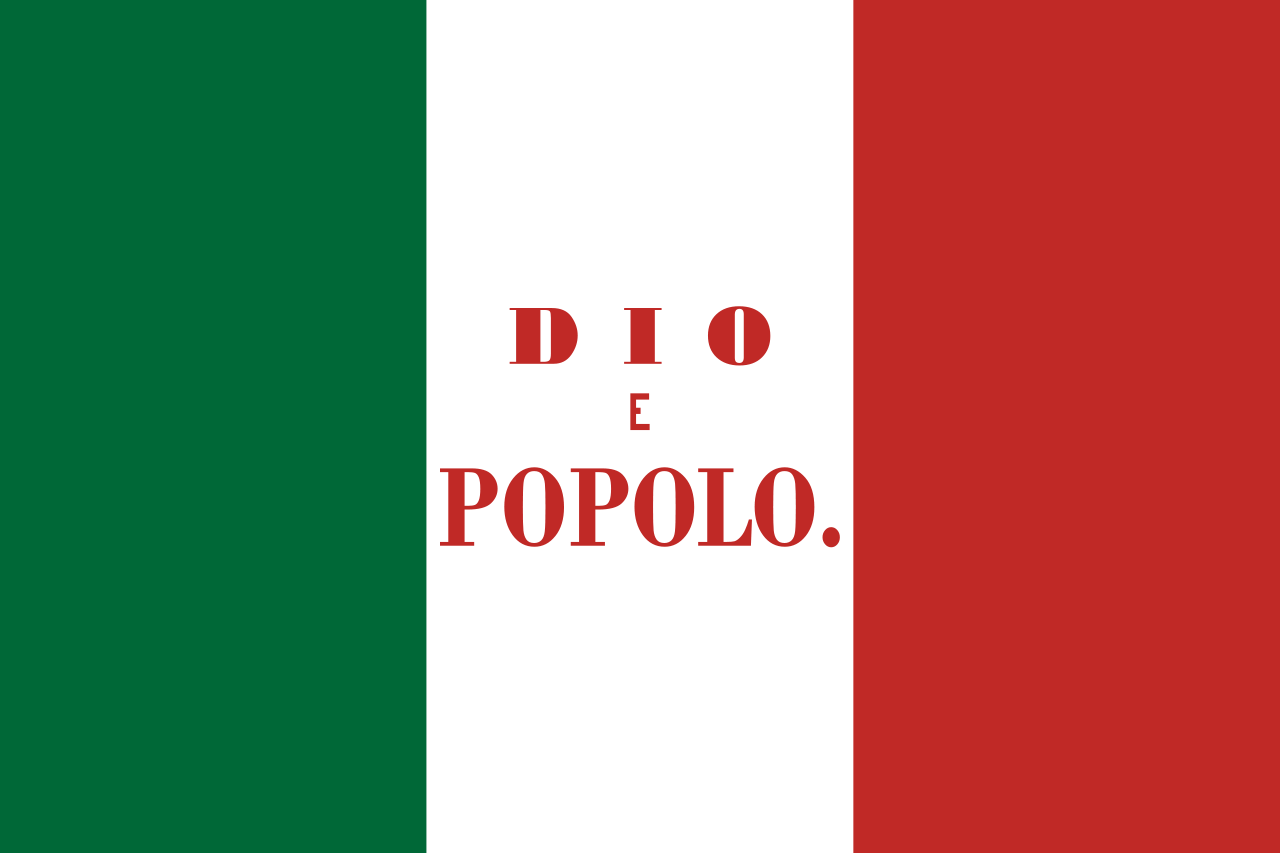 Mazzini and his allies created a short-lived republic in Rome.
God and the People
ITALIAN TRICOLOR
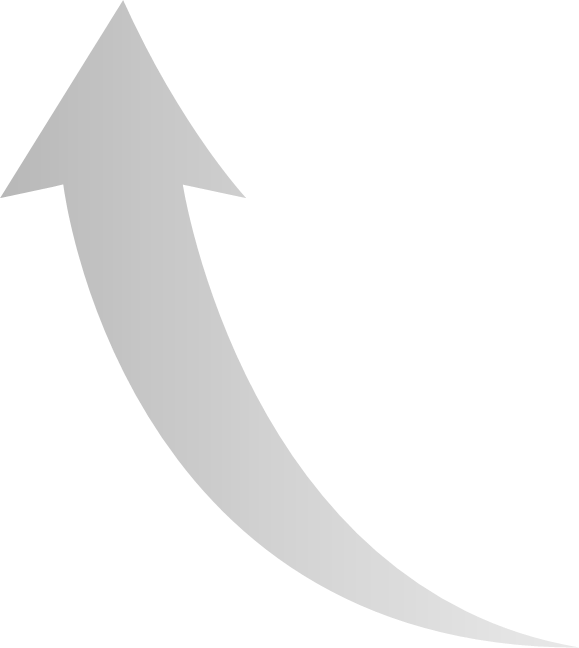 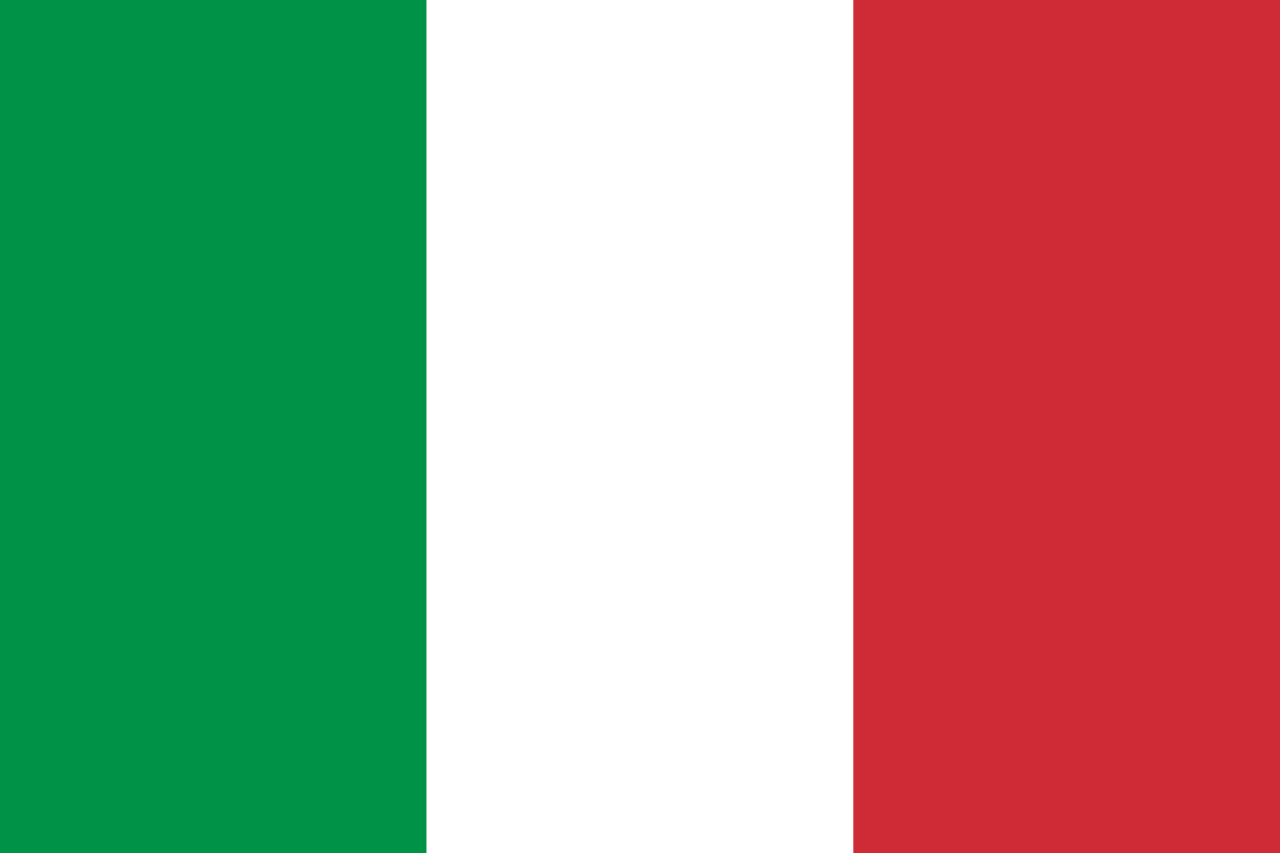 The current flag of Italy uses the same tricolor design.
Giuseppe GARABALDI
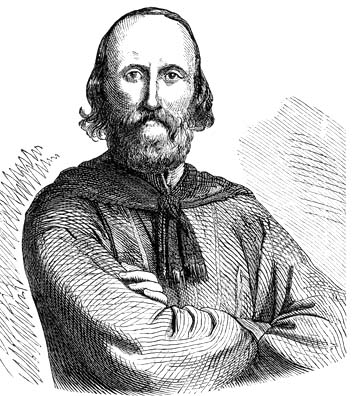 Commander of the Italian Legion
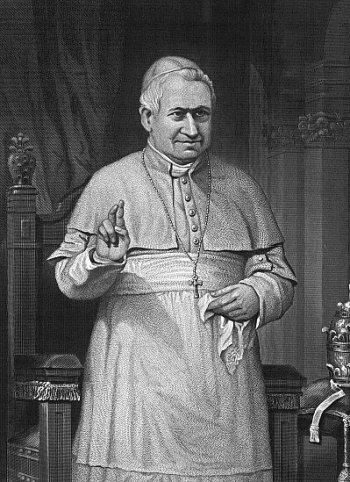 HELP!
The pope left Rome and called for help from Catholic countries.
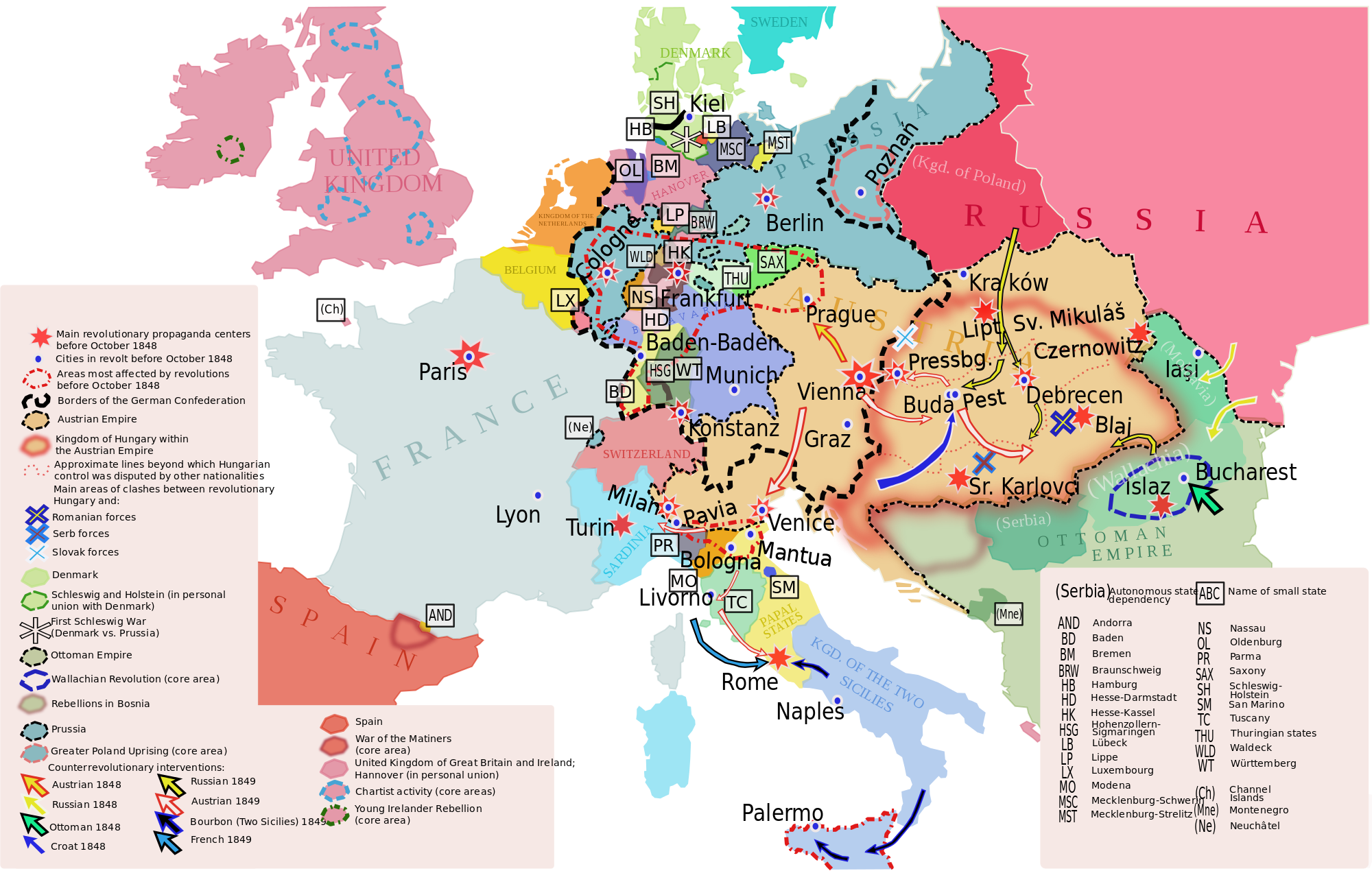 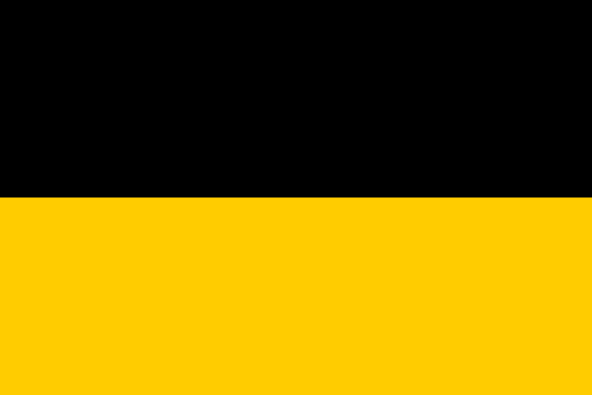 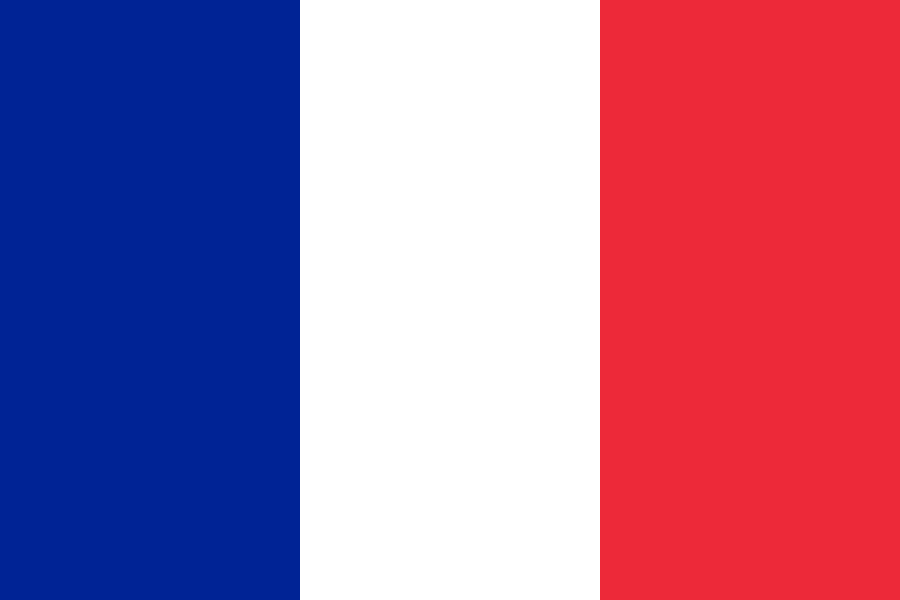 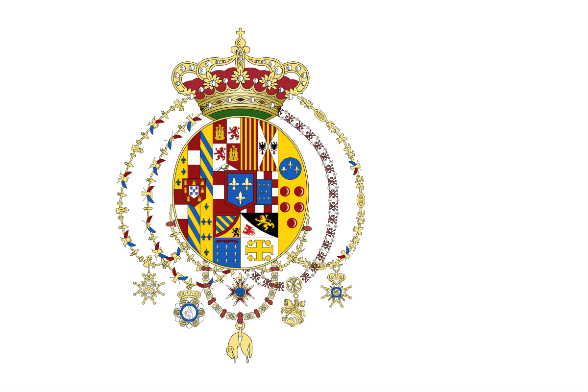 Counter-Revolution
Dovunque saremo, colà sarà Roma.
 
(Wherever we may be, there will be Rome.)
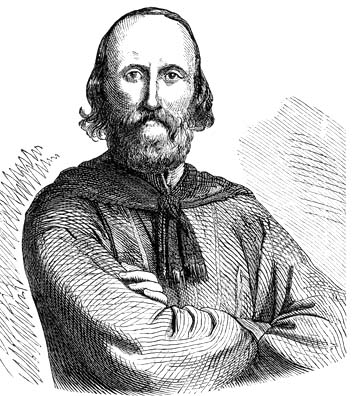 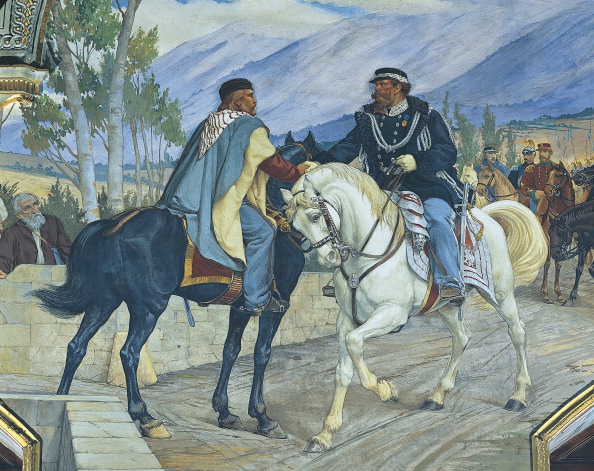 PRAGMATIC NATIONALISM
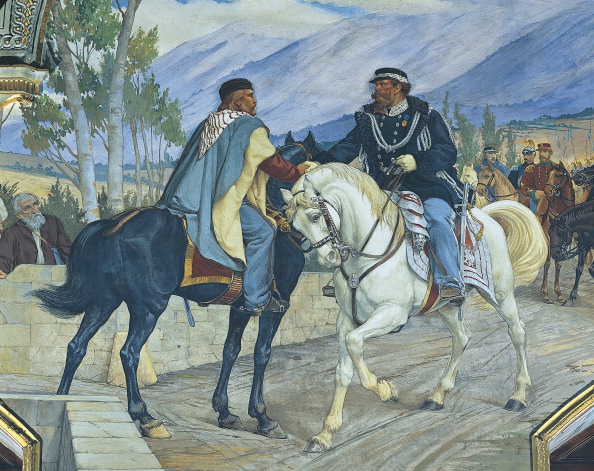 After the fall of the short-lived Roman Republic, Garibaldi abandoned Mazzini’s republican idealism and later fought to make Victor Emmanuel II the king of a united Italy.
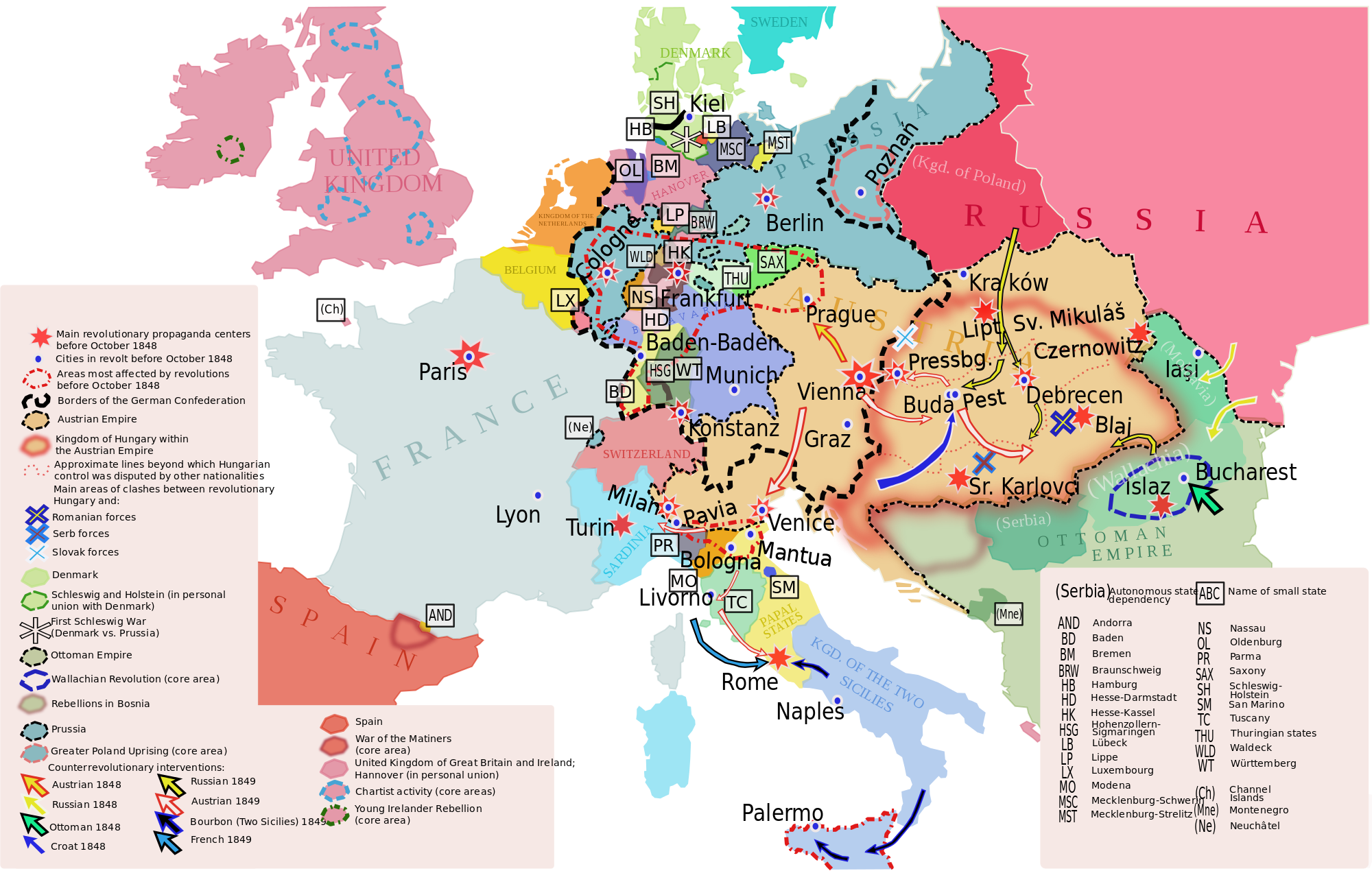 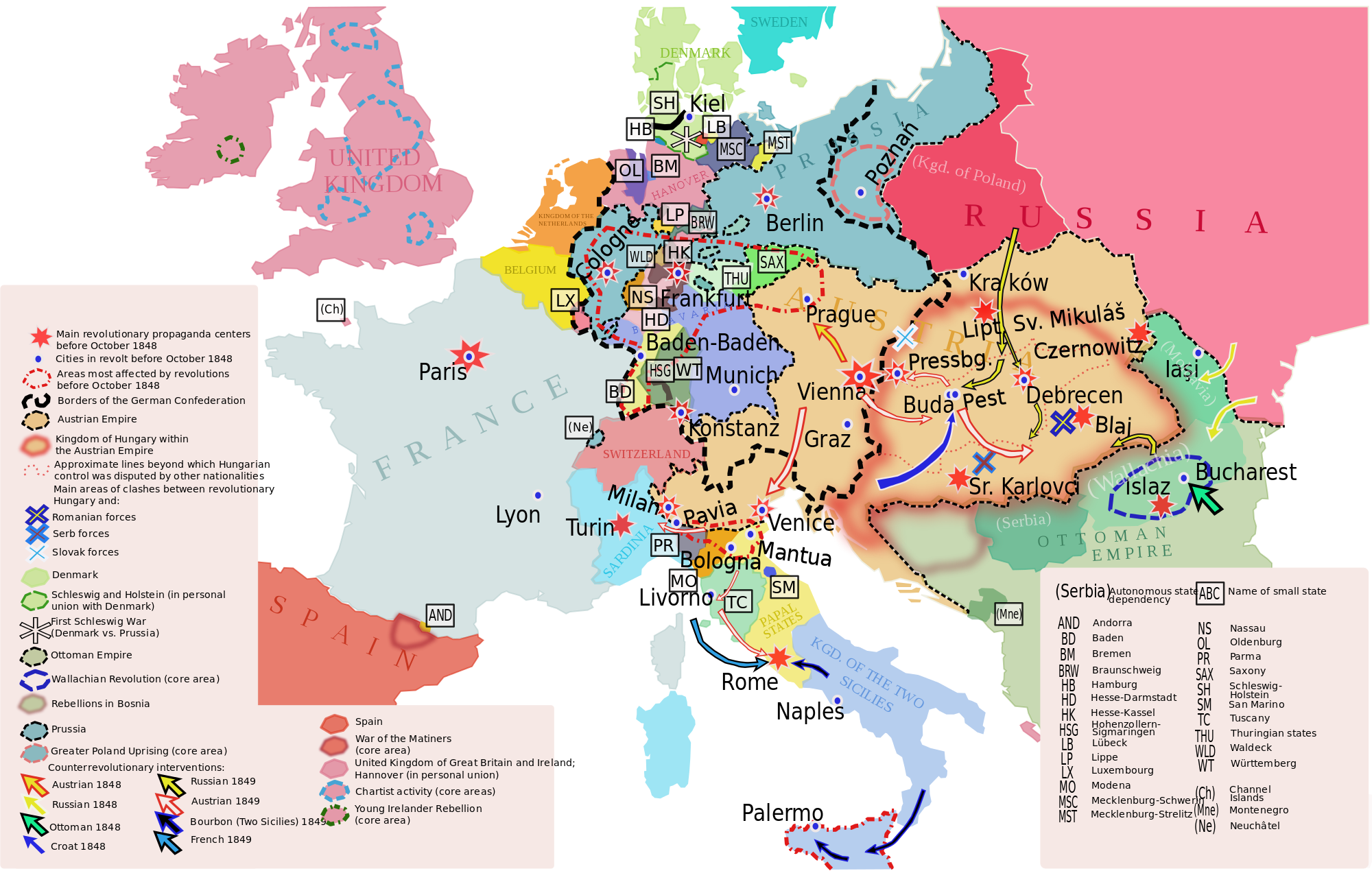 Chartists
Britain
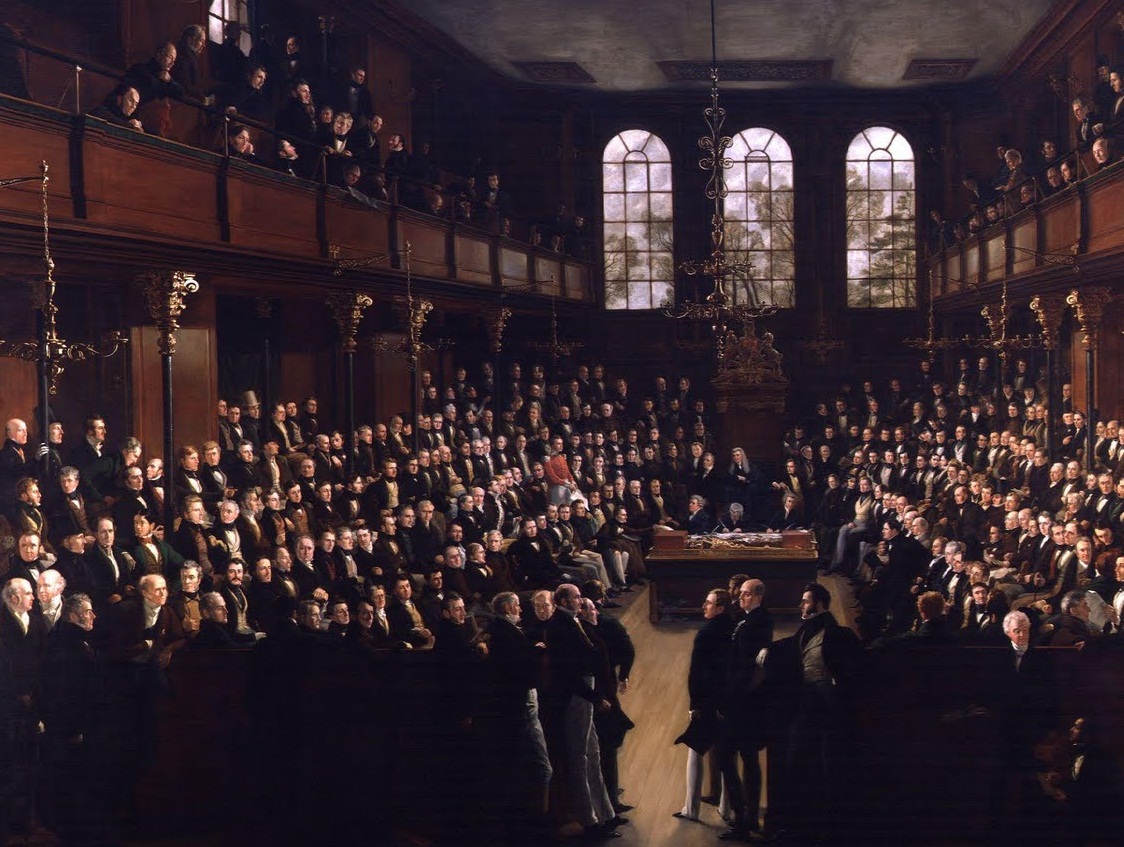 Openness to
PARLIAMENTARY REFORM
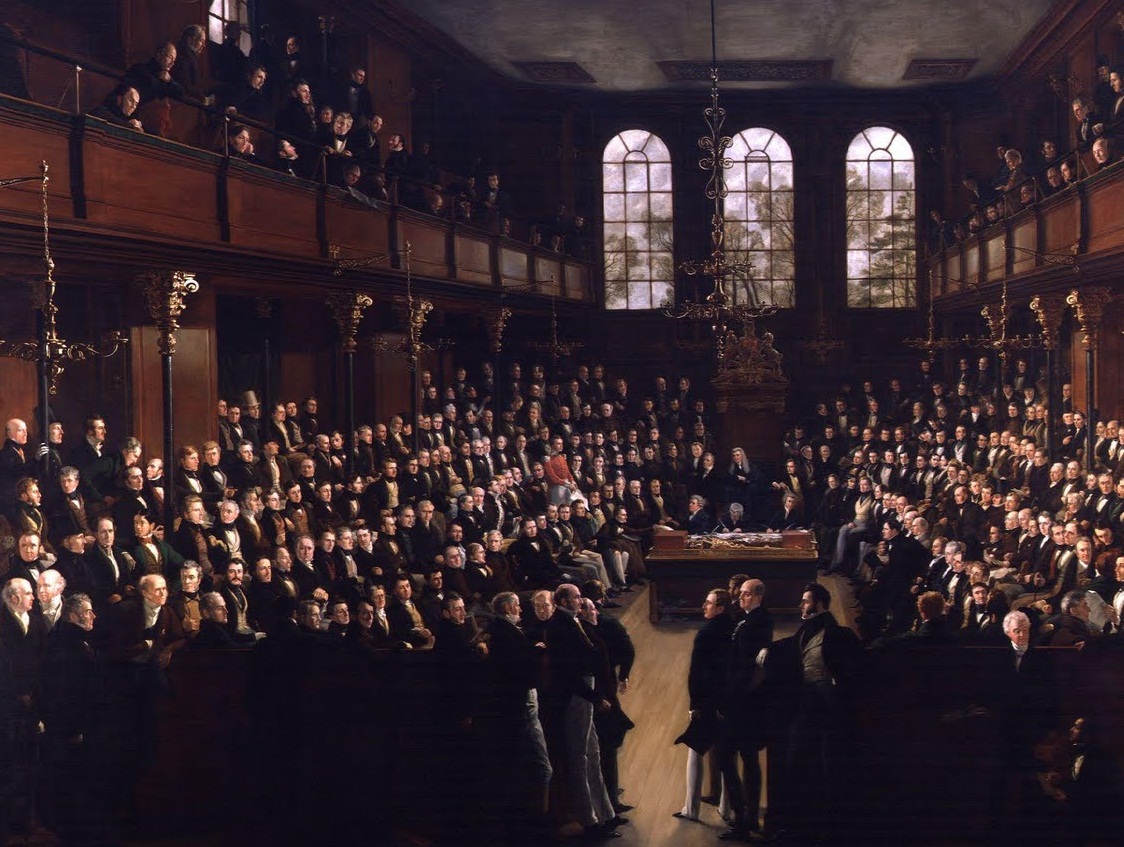 REFORM  ACT of 1832
Reform   measures
Passed by Parliament in lieu of Chartist proposals
MINES   ACT	1842
CORN   LAWS   REPEALED	1846
TEN   HOUR   ACT	1847
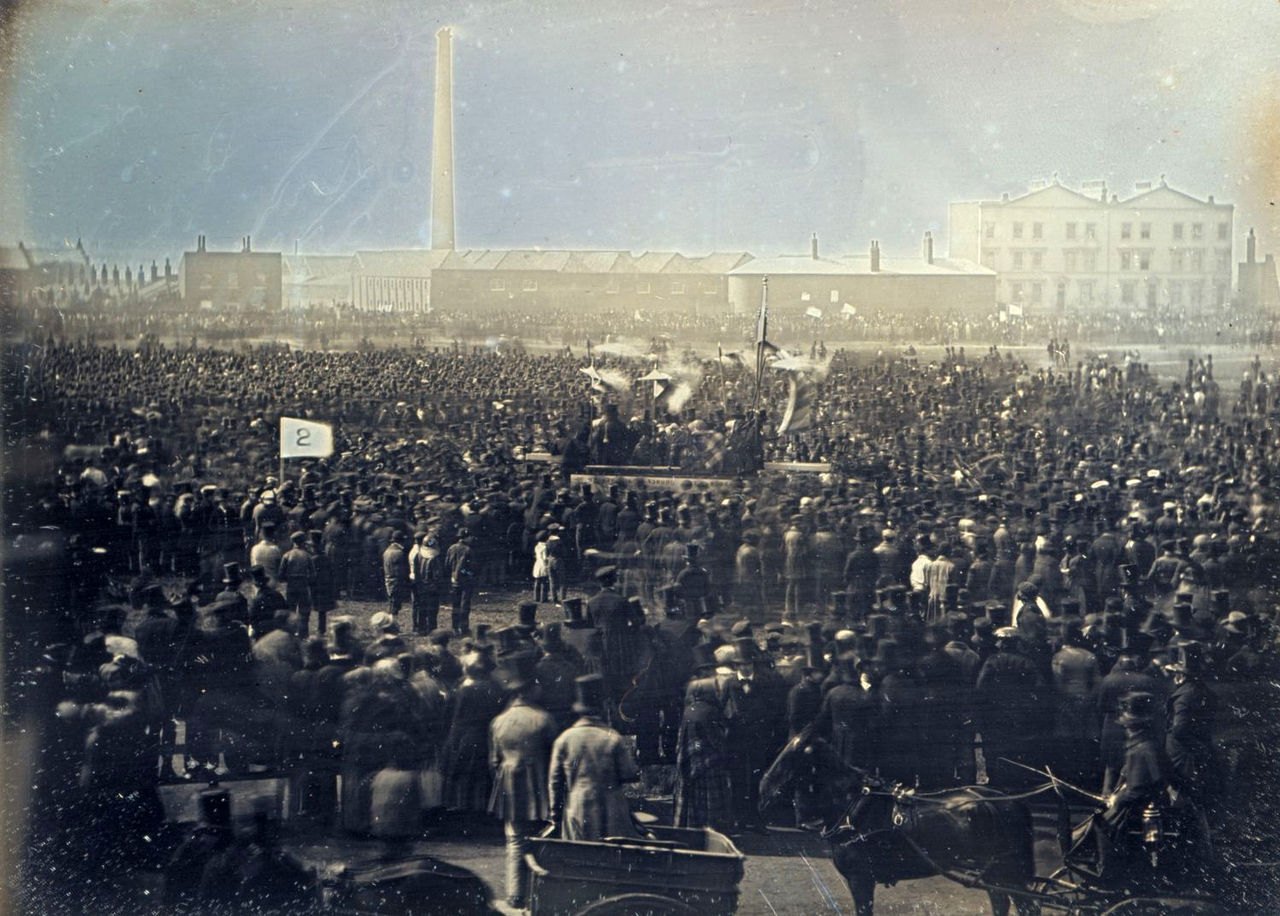 Great Chartist Meeting
April, 1848
REFORM FROM   above
RADICAL AGITATION
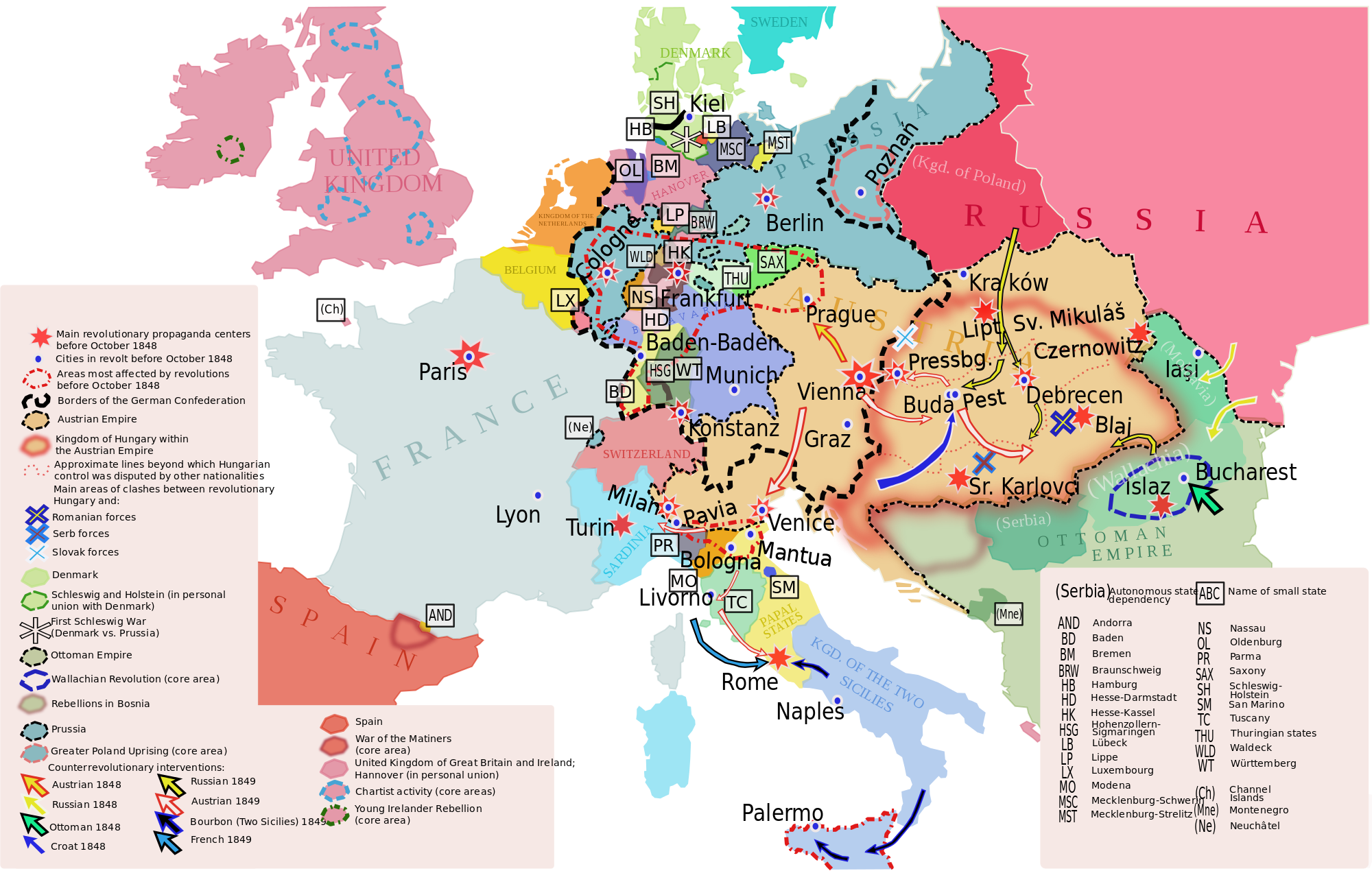 RUSSIA
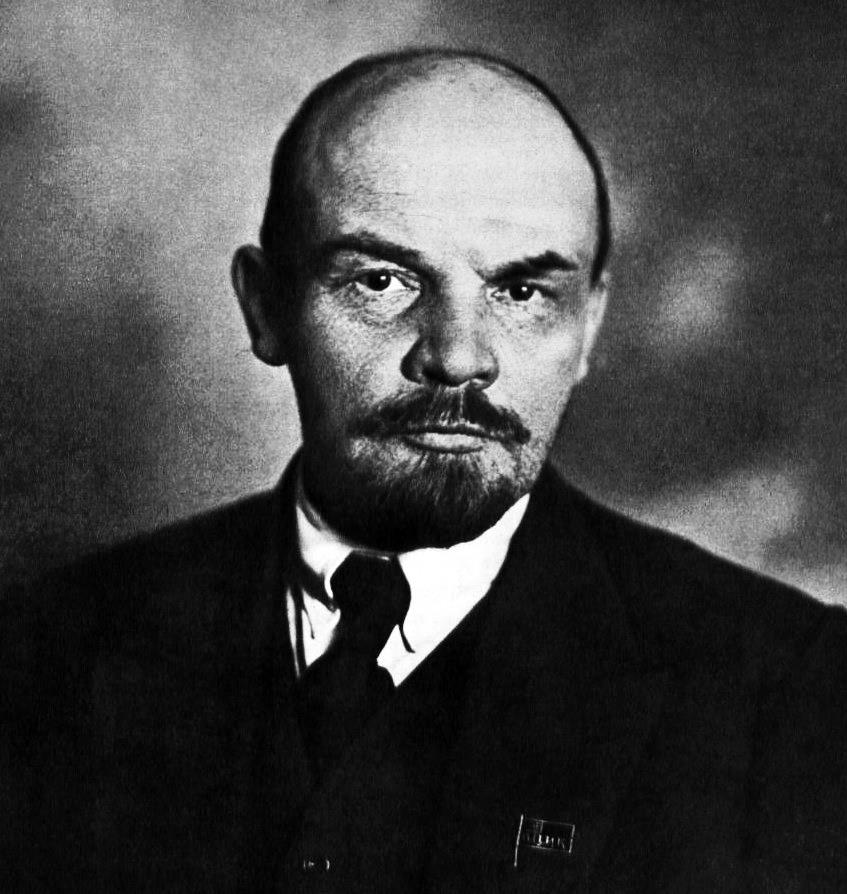 Y U NO REVOLT???
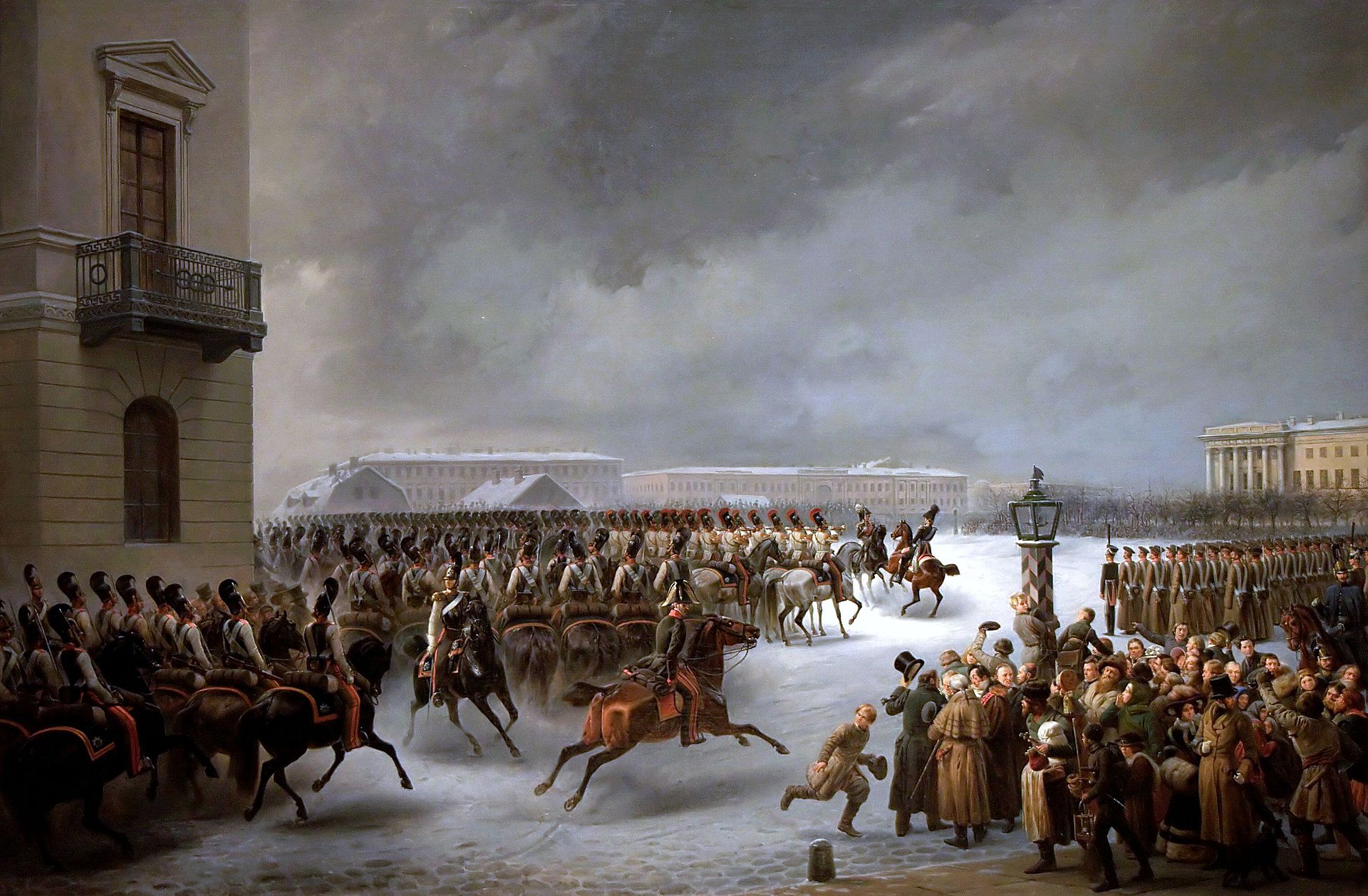 Decembrist Revolt
1825
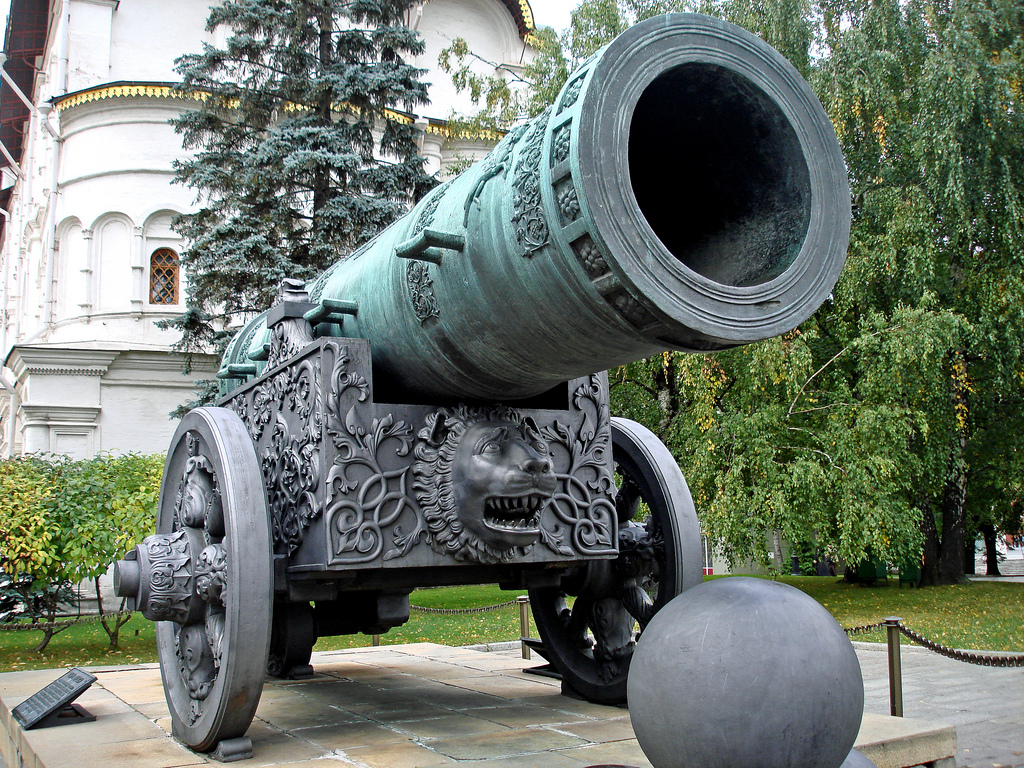 GRAPESHOT
“Tsar Cannon” Photo by Dennis Jarvis
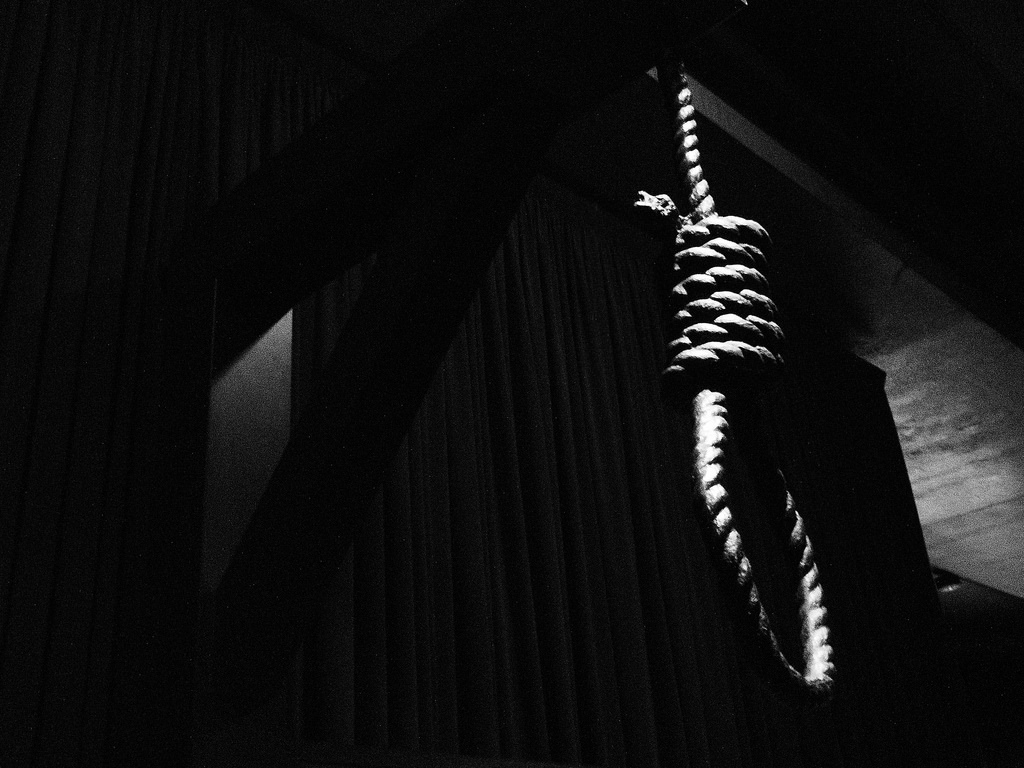 5
Five leaders of the revolt were hanged in the last public execution in tsarist Russia.
Photo by Global Panorama
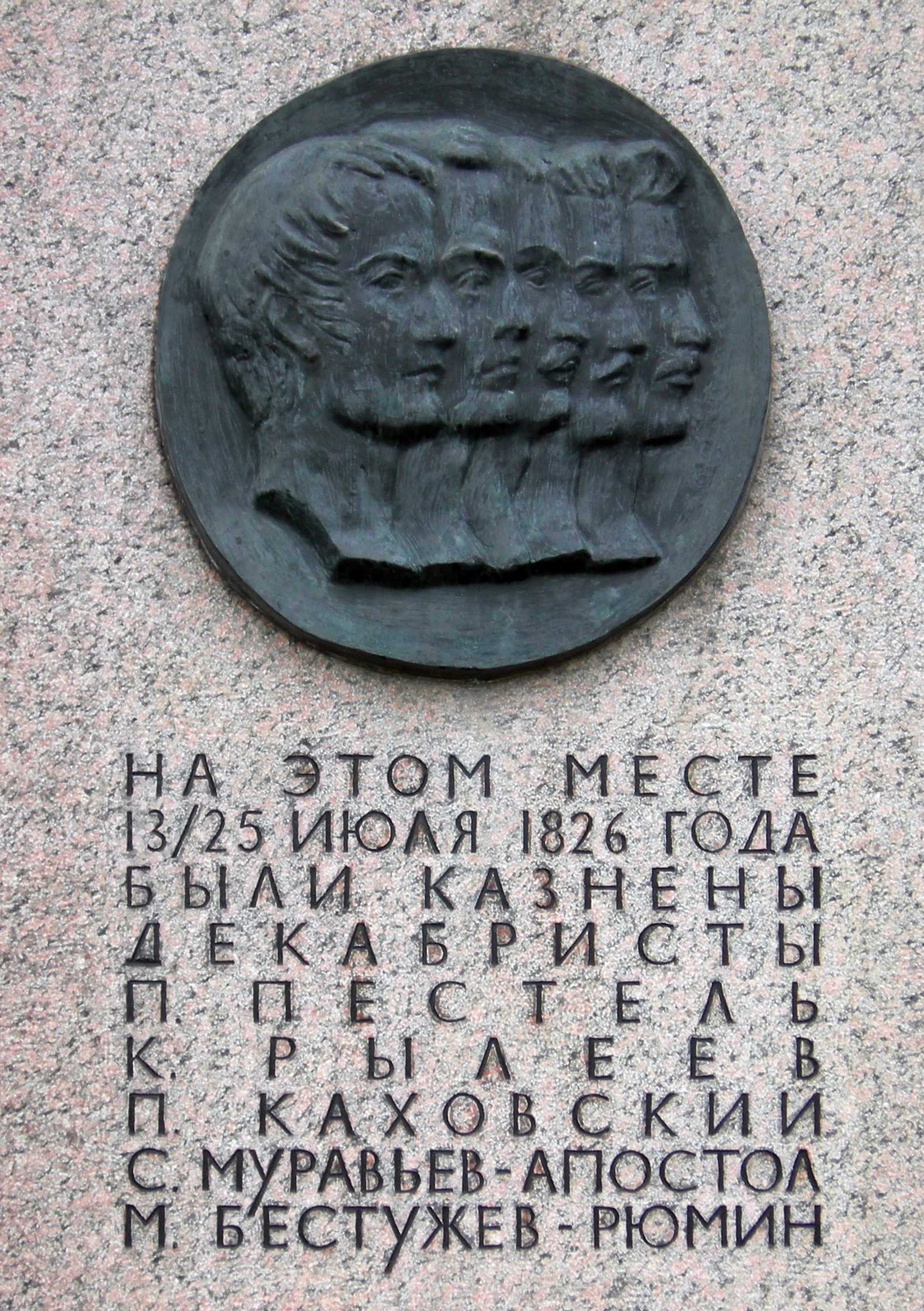 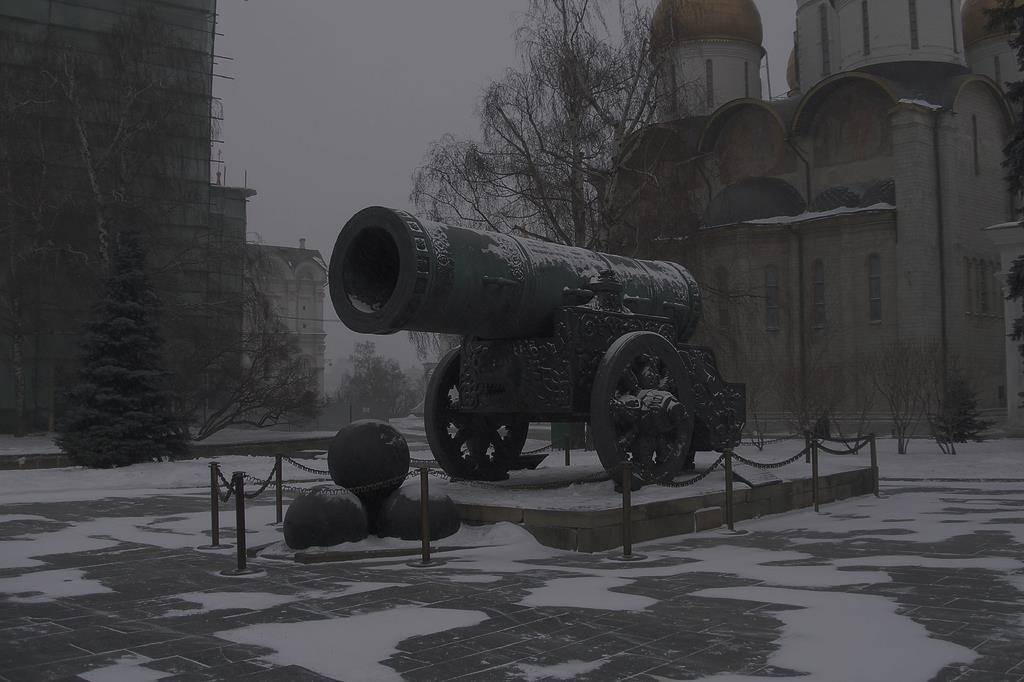 Tsarist repression put down rebellious impulses.
Photo by Vyacheslav Argenberg
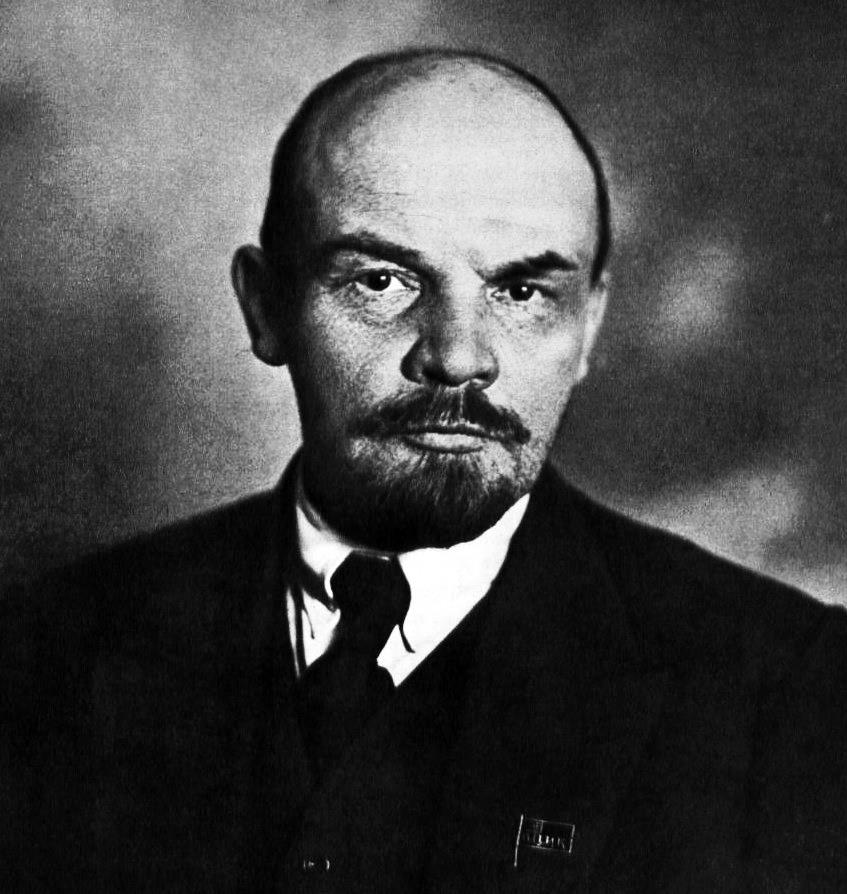 For the time being
Revolutions of 1848
Several European nations were swept by a series of simultaneous revolutions.
These revolutions generally failed and conservatives regained to power.
Britain and Russia did not experience the revolutions that otherwise swept over the continent.
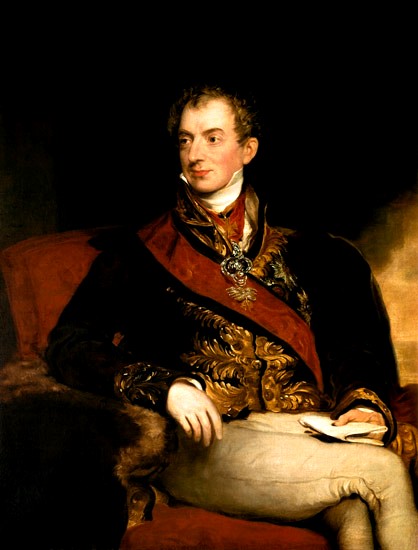 END
Age of Metternich

1815-1848
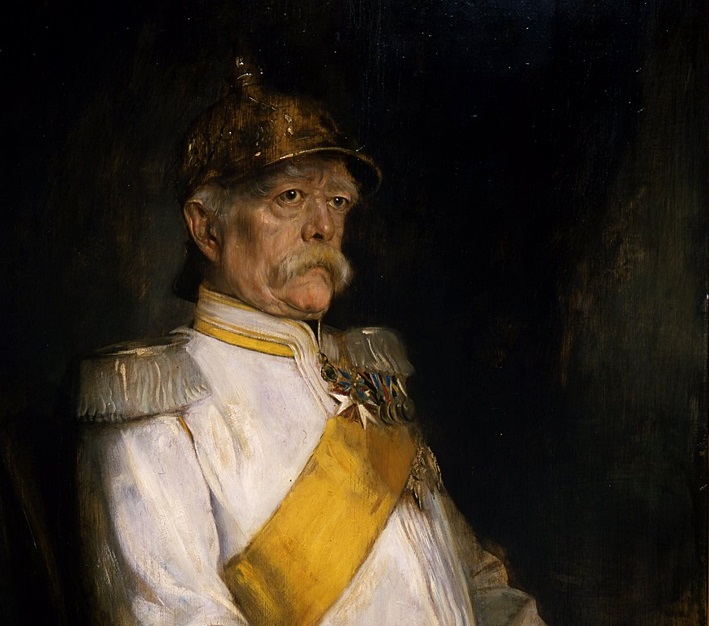 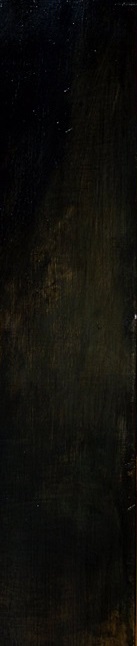 BEGINAge of Bismarck
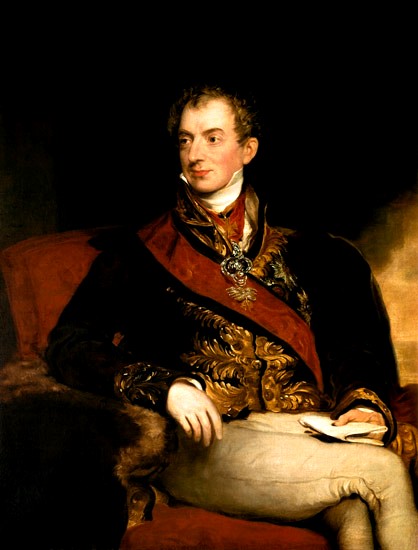 END
The Politics of Peace
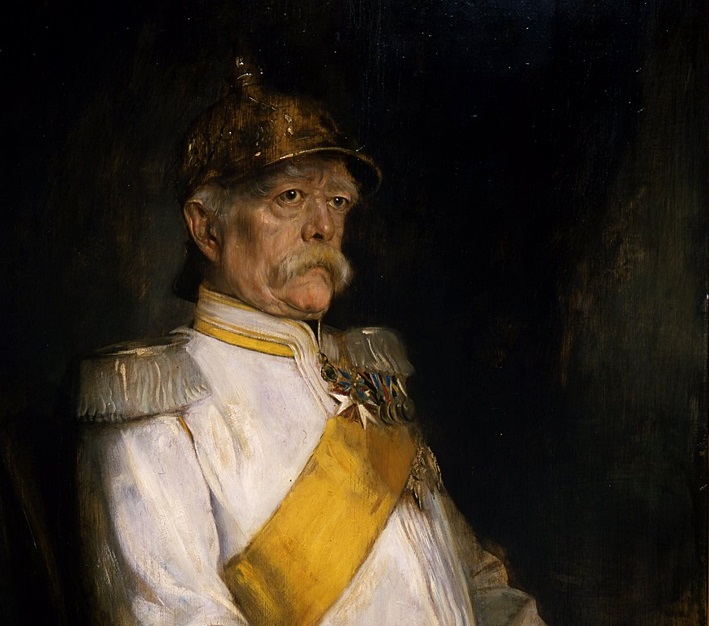 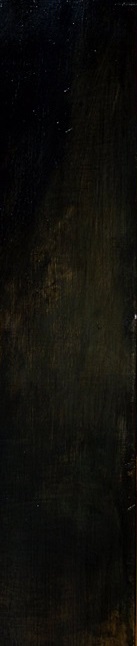 BEGINThe Politics of Power
PRAGMATISM
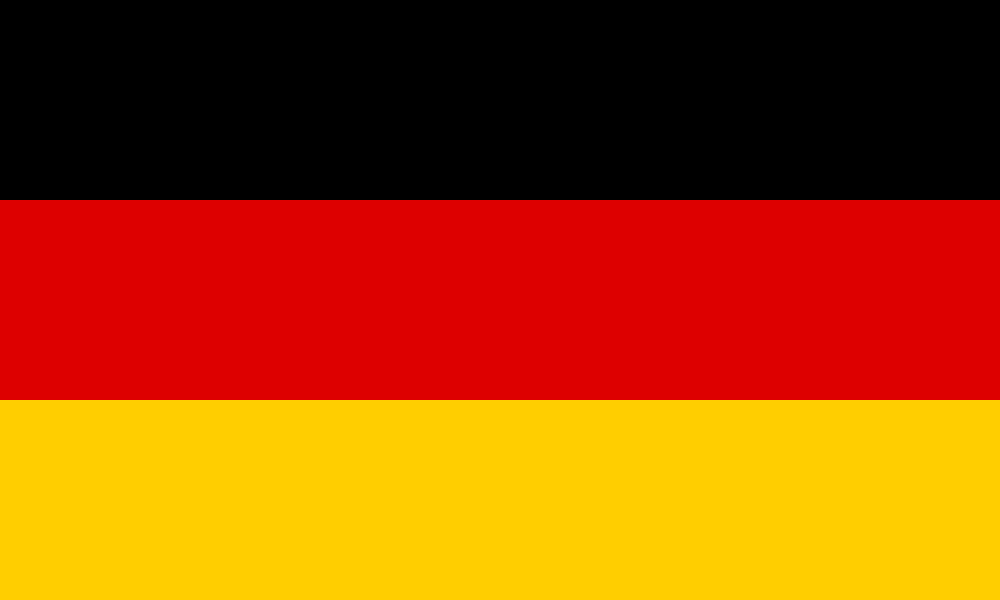 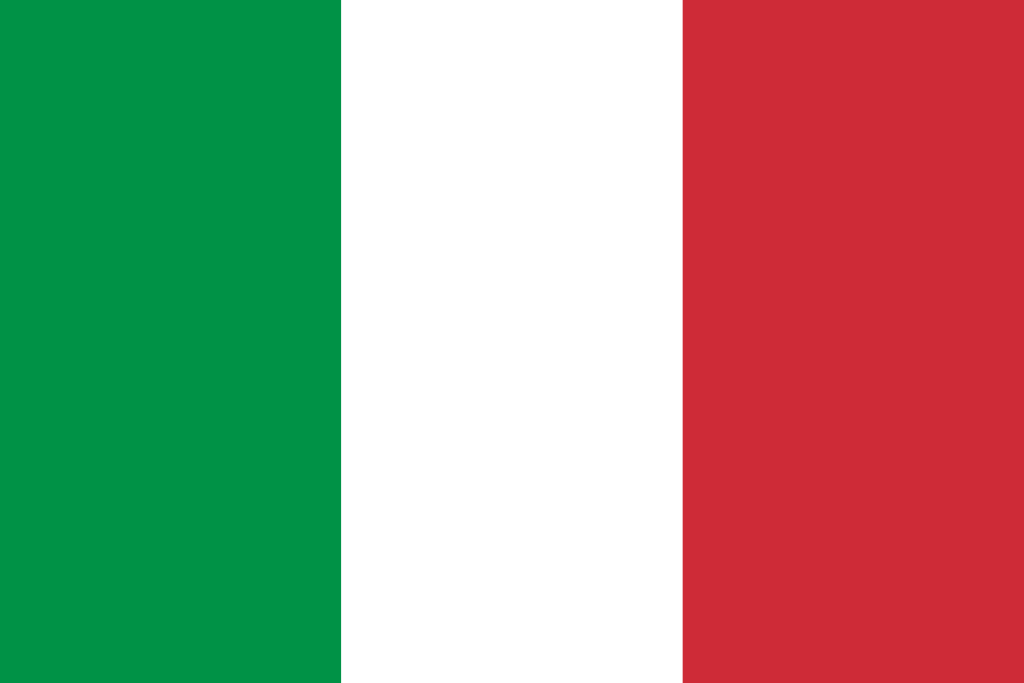 Pragmatists would replace idealists as leaders of the unification movements in Germany and Italy.
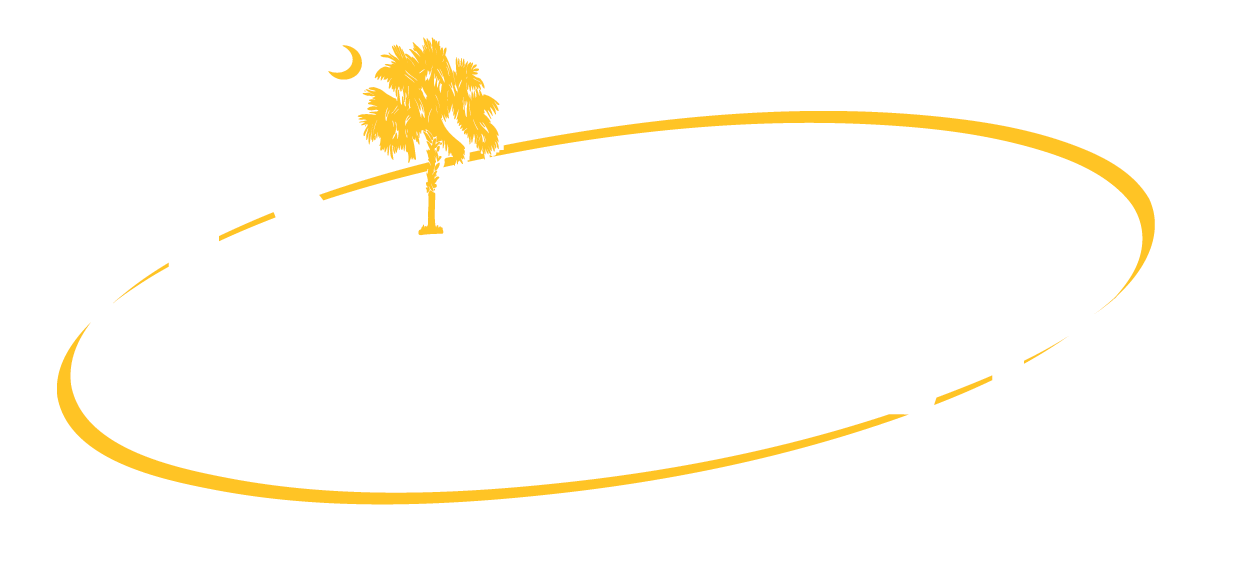 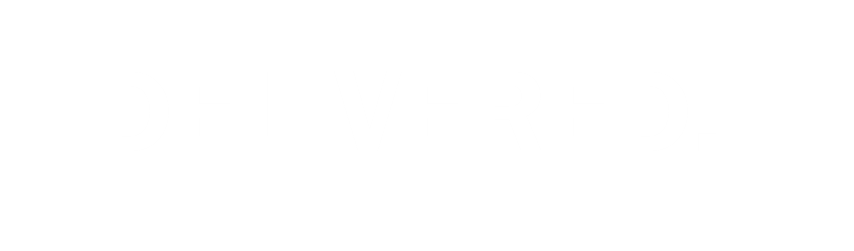 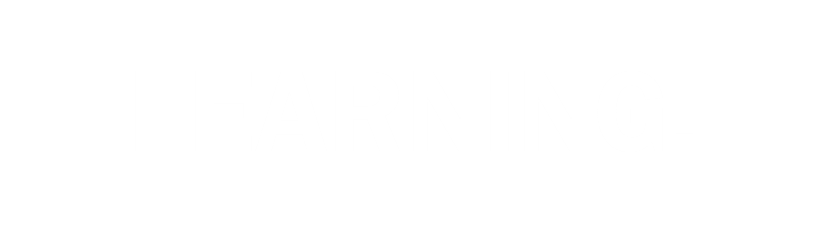 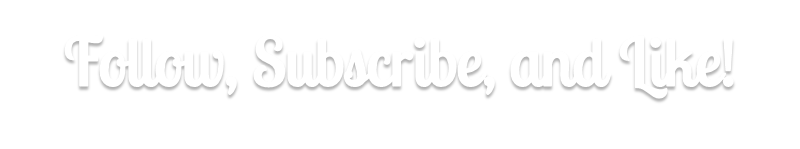 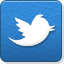 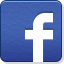 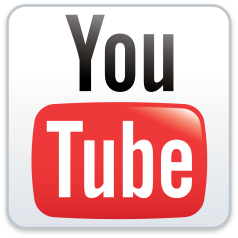